Jak se dělá kniha
Od rukopisu ke knize
Mgr. Pavla Nejedlá
redaktorka literatury pro děti a mládež Host
Nakladatelství jako nedobytná pevnost?
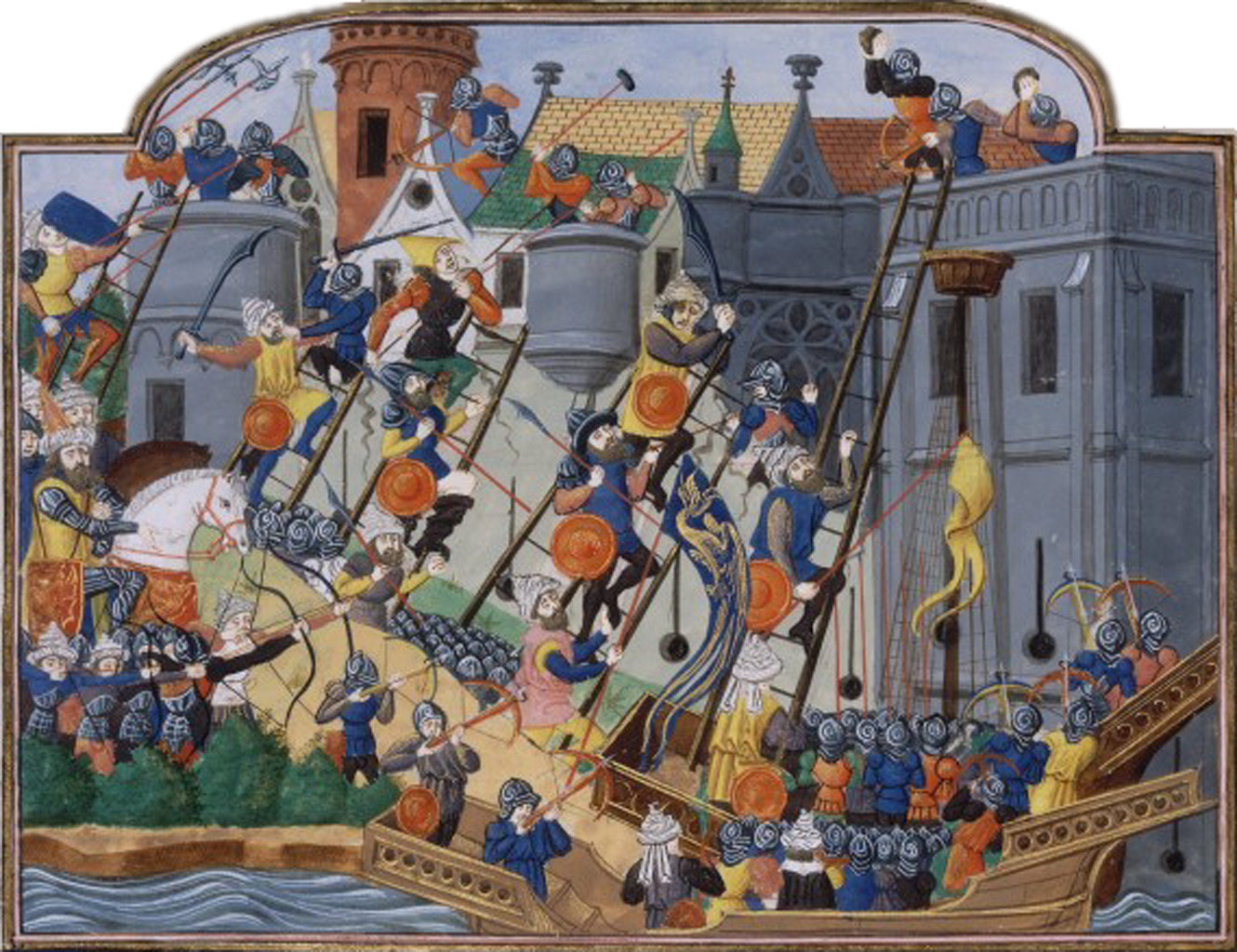 Původní český rukopis
Původní český rukopis
Zahraniční akvizice
Zaslání rukopisu do nakladatelství
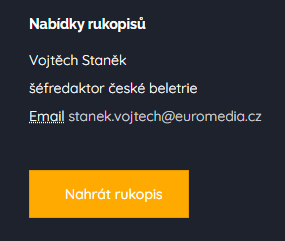 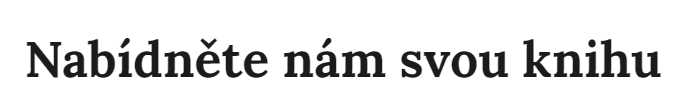 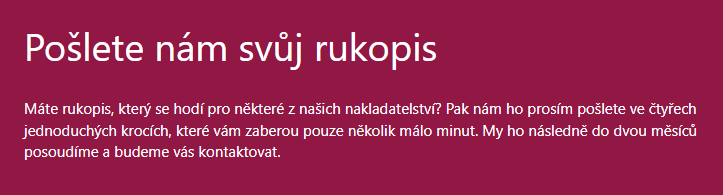 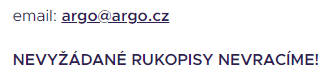 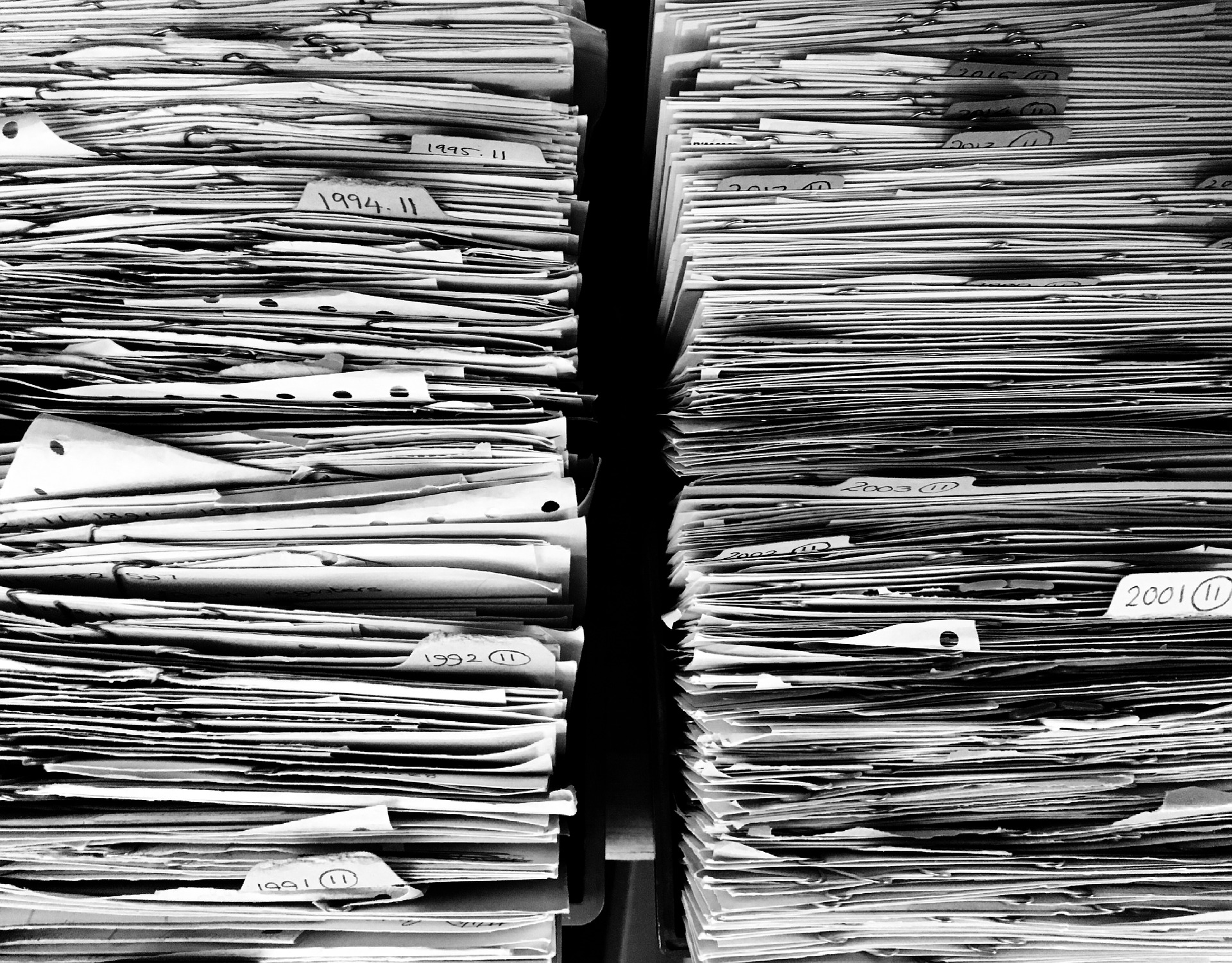 Ozveme se Vám za dva měsíce…
Výběr rukopisu
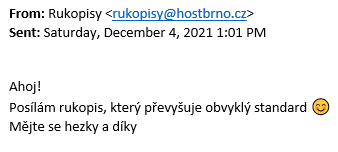 Nakladatelství 
jako továrna
Profil nakladatelství
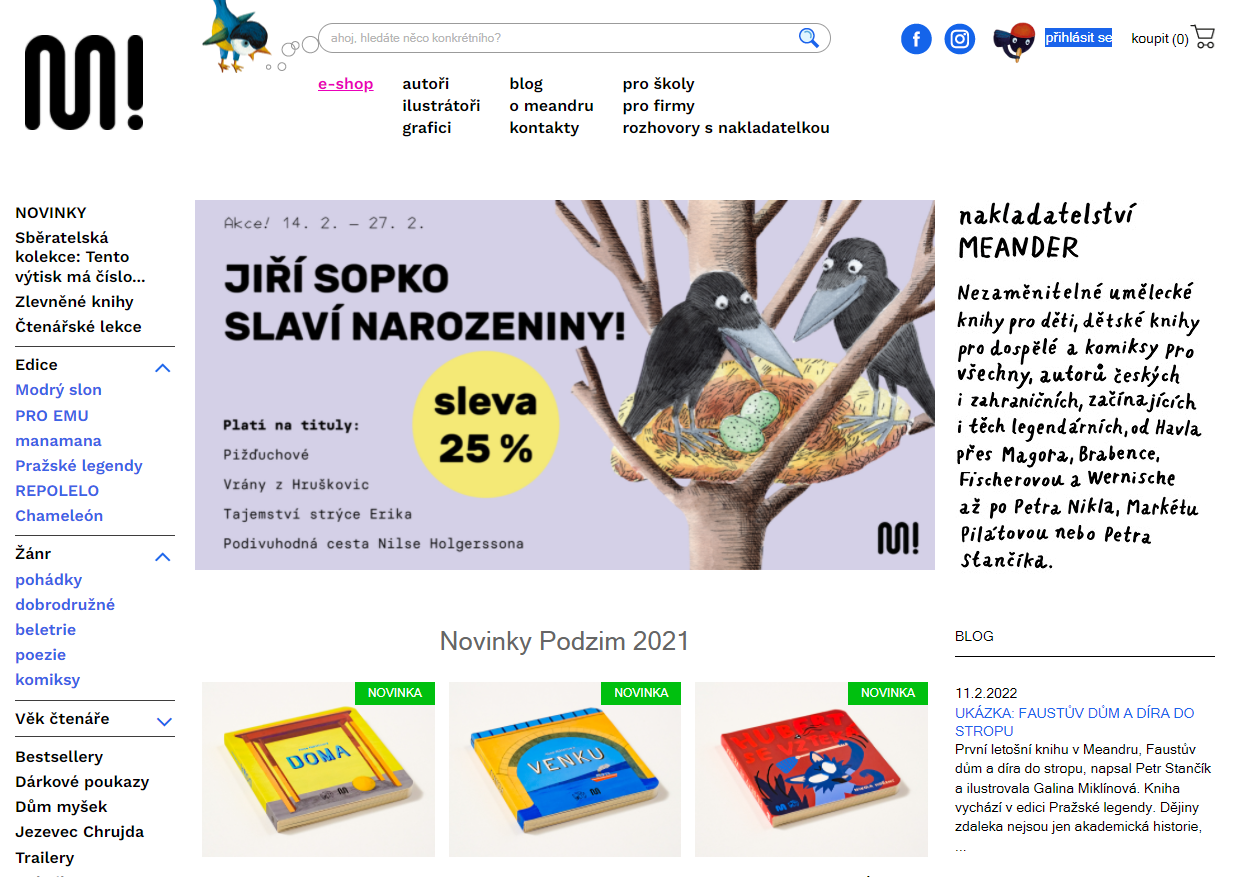 Profil nakladatelství
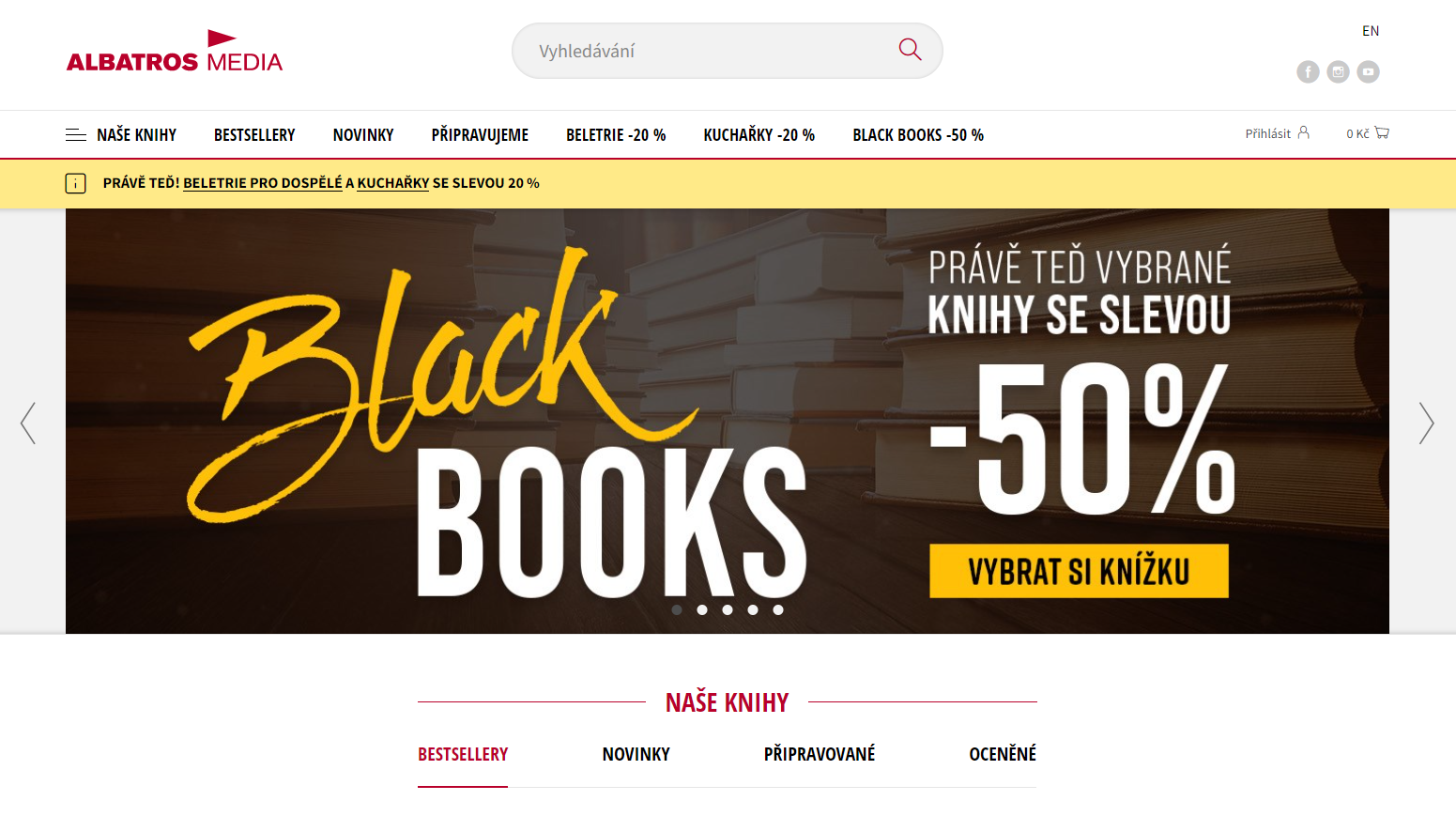 Profil nakladatelství
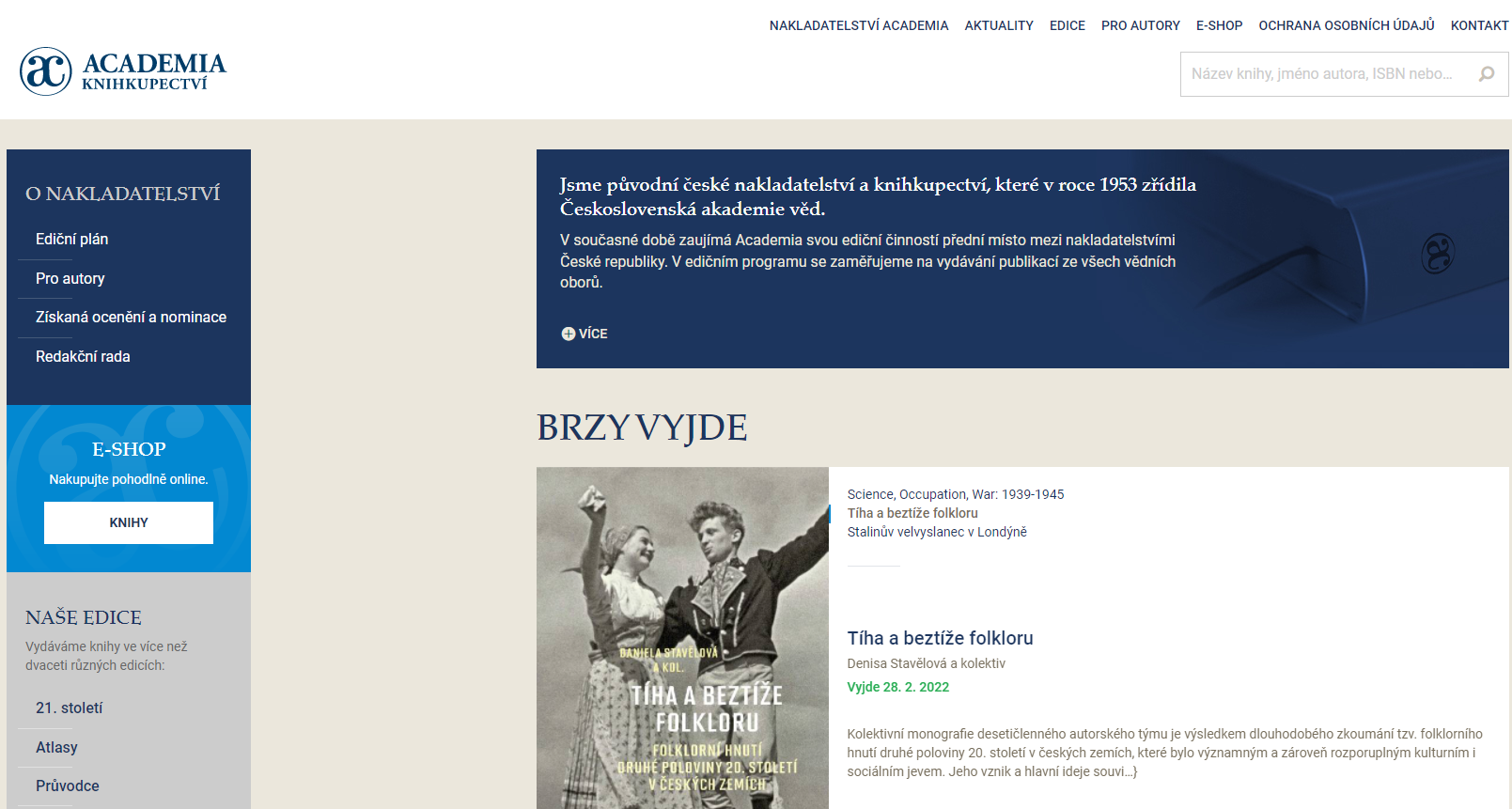 Profil nakladatelství
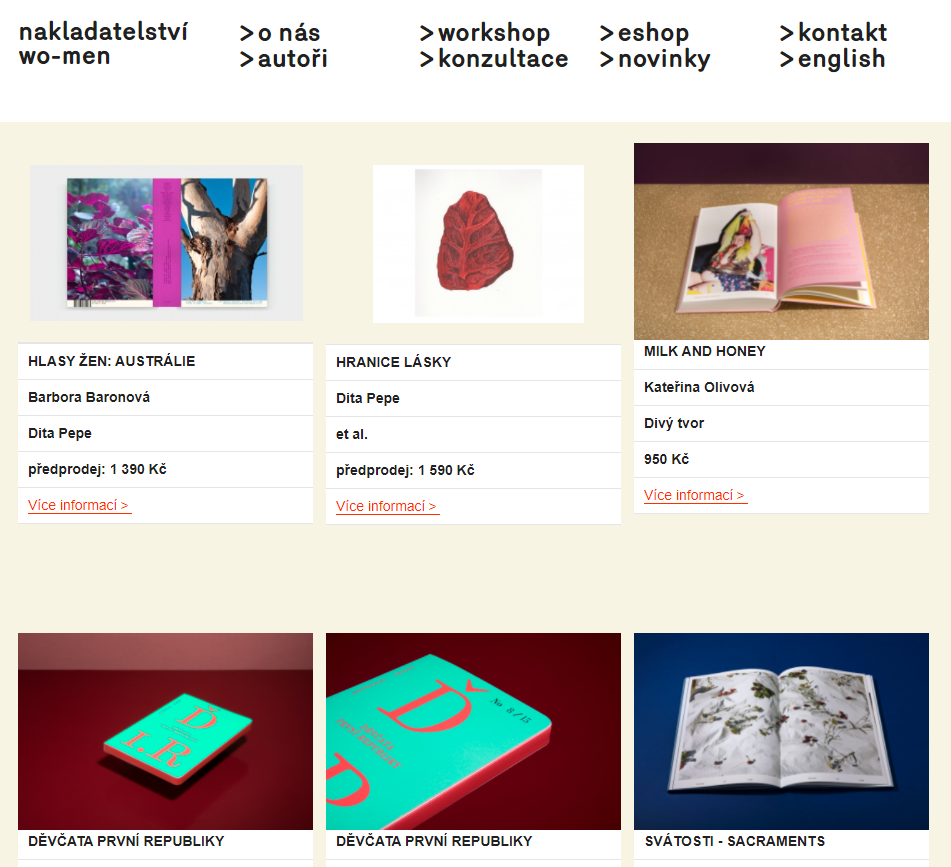 Profil nakladatelství
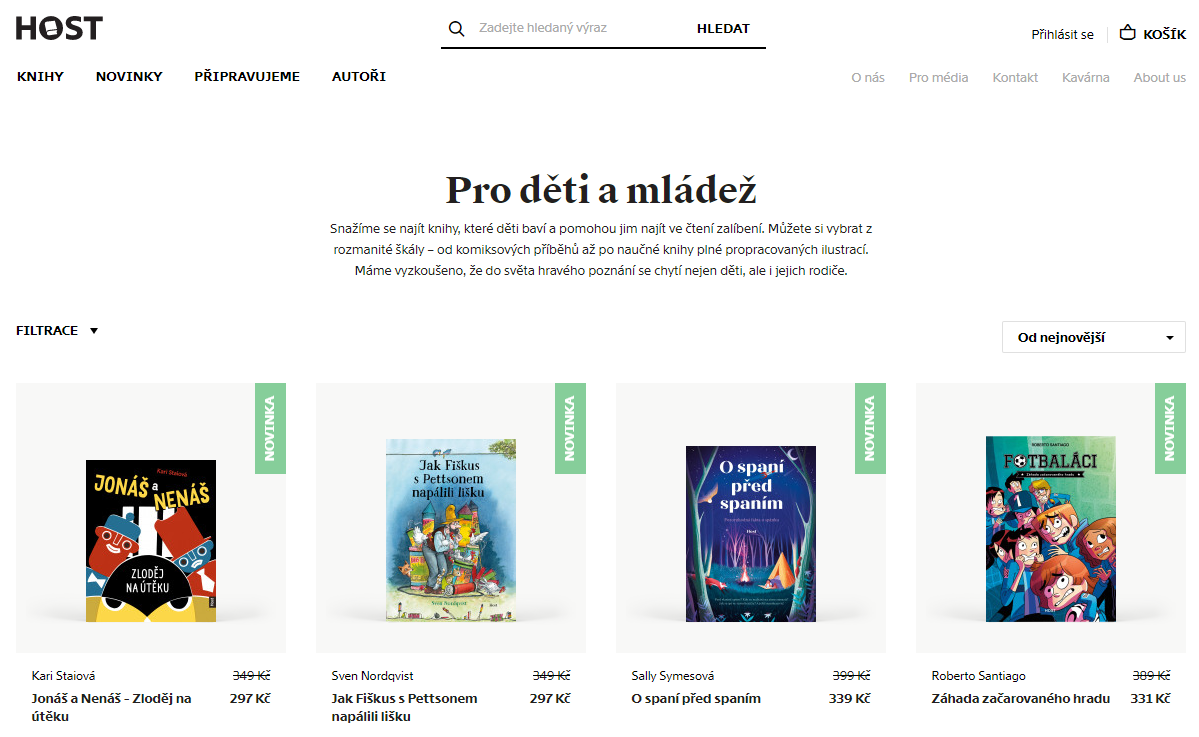 Ediční plán
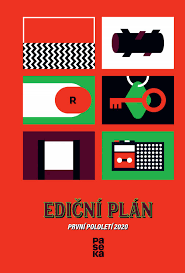 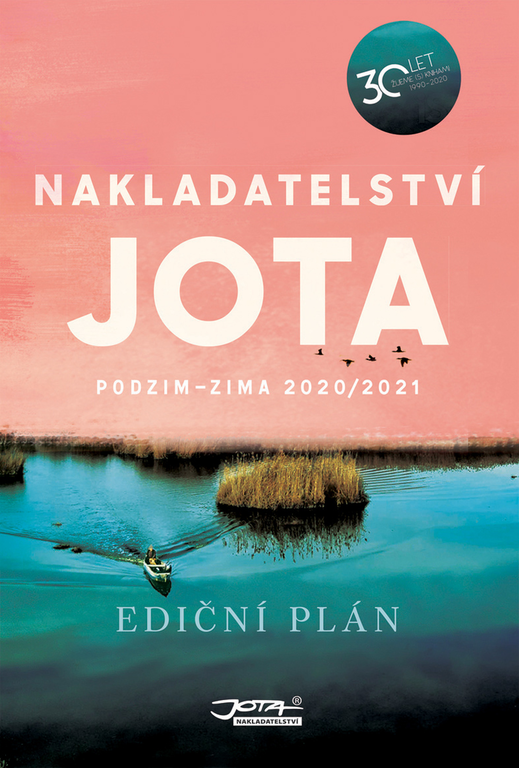 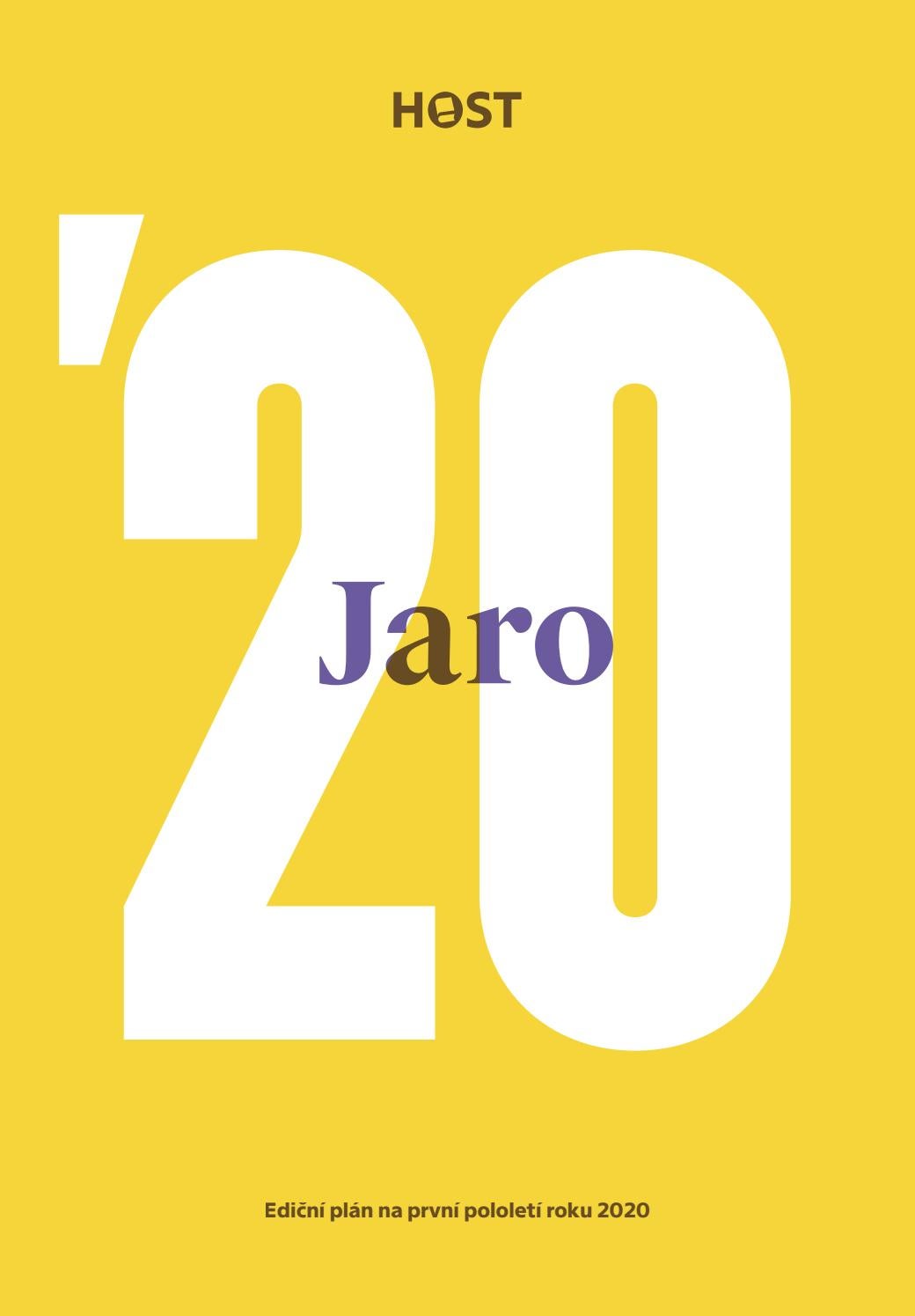 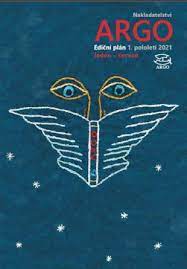 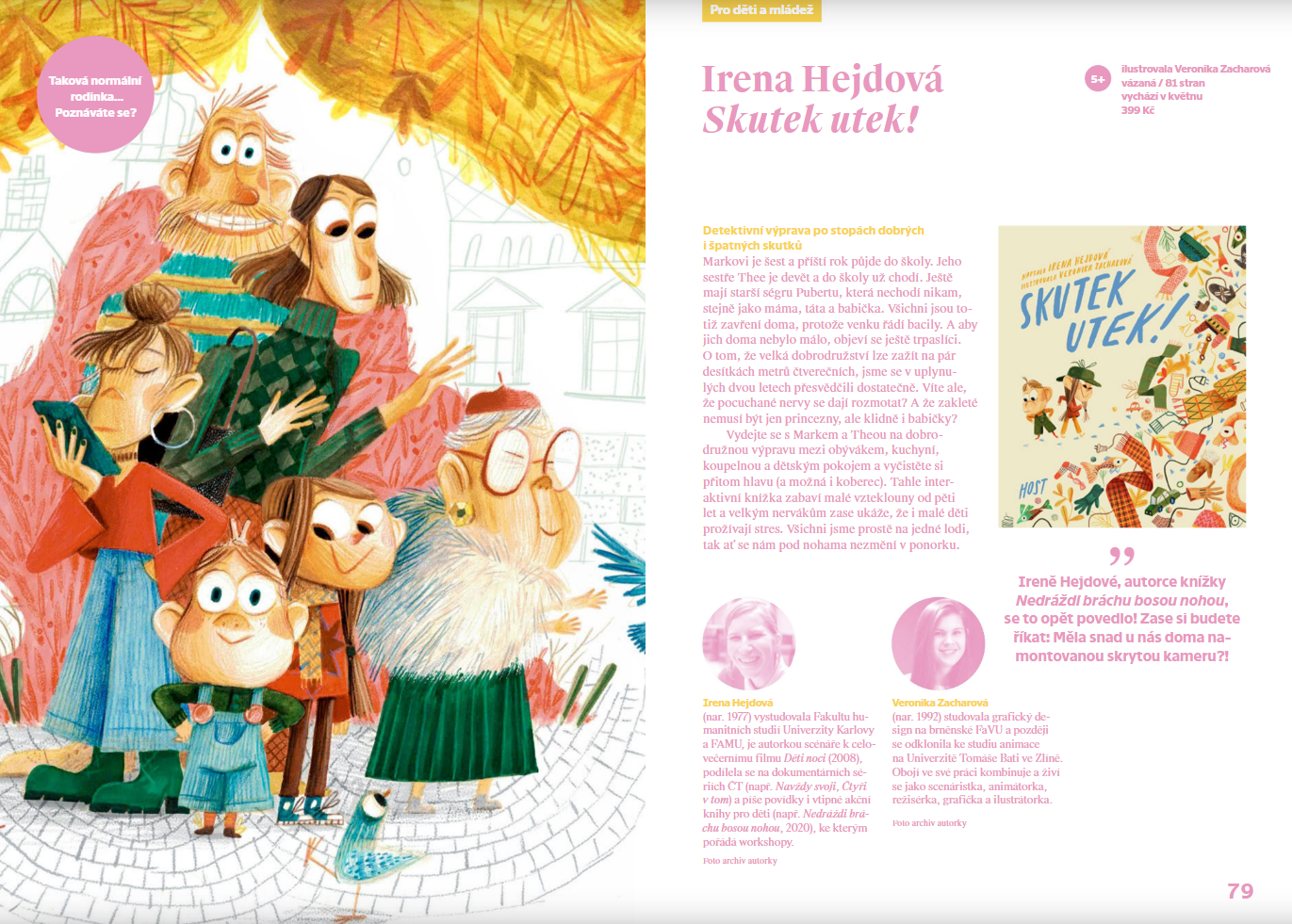 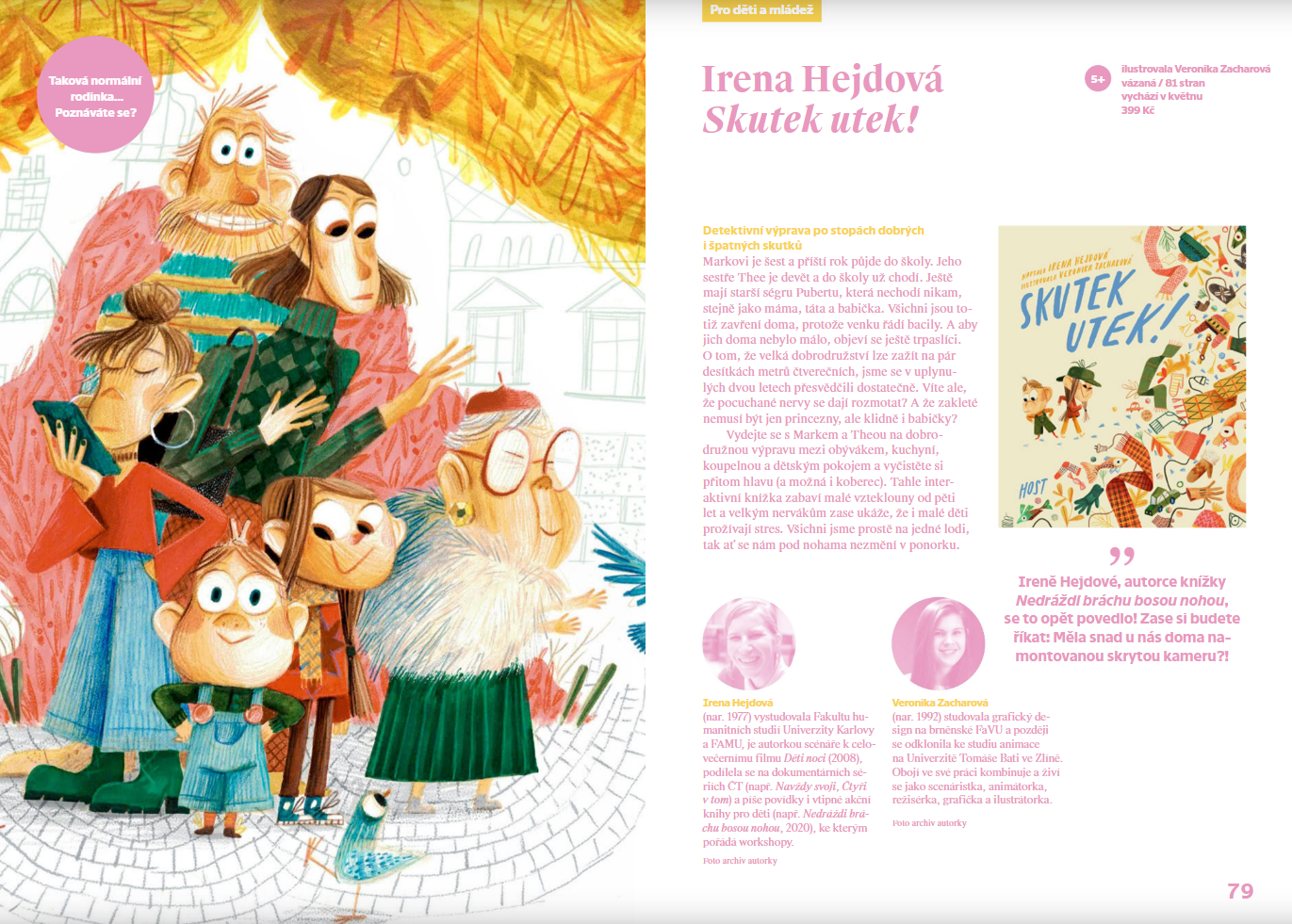 Makroredakce
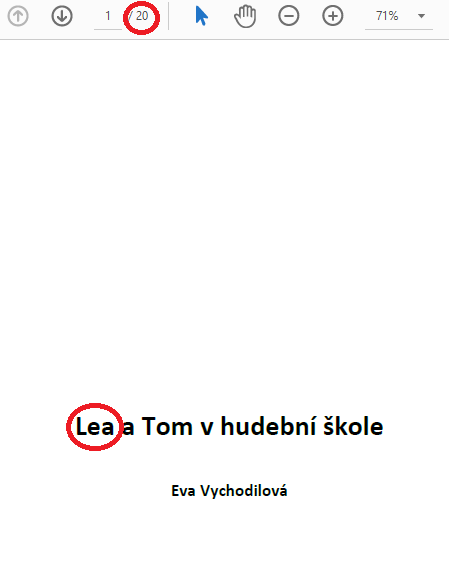 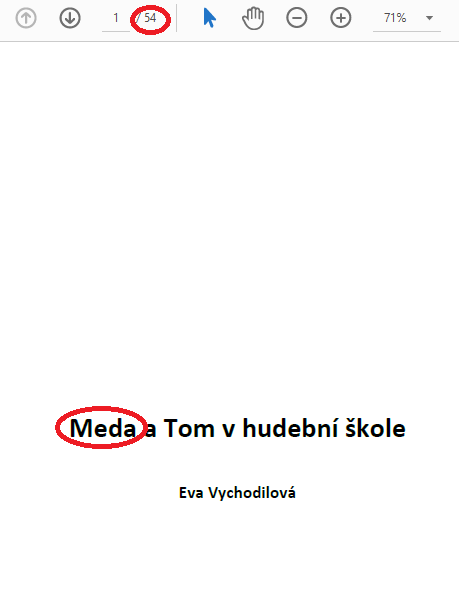 Redakce rukopisu
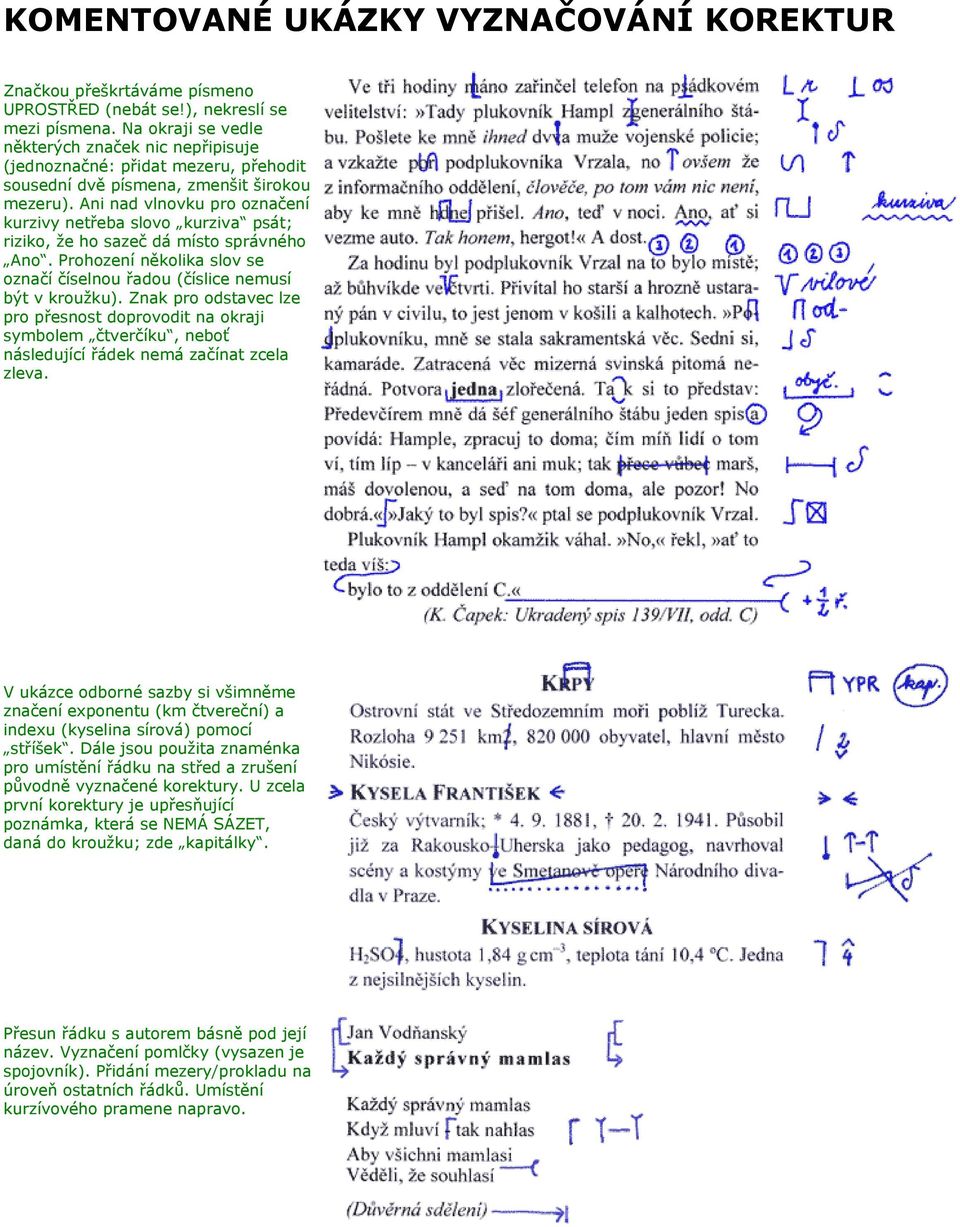 Kolik má knížka redaktorů?
ODPOVĚDNÝ REDAKTOR
1
Kolik má knížka redaktorů?
ODPOVĚDNÝ REDAKTOR

JAZYKOVÝ REDAKTOR
2
Kolik má knížka redaktorů?
ODPOVĚDNÝ REDAKTOR

JAZYKOVÝ REDAKTOR

KOREKTOR
3
Kolik má knížka redaktorů?
ODPOVĚDNÝ REDAKTOR

JAZYKOVÝ REDAKTOR

KOREKTOR	

TECHNICKÝ REDAKTOR
4
Redakce rukopisu
JAZYKOVÝ REDAKTOR



?

ODPOVĚDNÝ REDAKTOR 



?
Redakce rukopisu
JAZYKOVÝ REDAKTOR

Práce s textem – vlastní redakce







ODPOVĚDNÝ REDAKTOR
Redakce rukopisu
JAZYKOVÝ REDAKTOR

Práce s textem – vlastní redakce
Záruka jazykové správnosti a stylistické vhodnosti





ODPOVĚDNÝ REDAKTOR
Redakce rukopisu
JAZYKOVÝ REDAKTOR

Práce s textem – vlastní redakce
Záruka jazykové správnosti a stylistické vhodnosti
Komunikace s autorem




ODPOVĚDNÝ REDAKTOR
Redakce rukopisu
JAZYKOVÝ REDAKTOR

Práce s textem – vlastní redakce
Záruka jazykové správnosti a stylistické vhodnosti
Komunikace s autorem
Často externí spolupracovník



ODPOVĚDNÝ REDAKTOR
Redakce rukopisu
JAZYKOVÝ REDAKTOR

Práce s textem – vlastní redakce
Záruka jazykové správnosti a stylistické vhodnosti
Komunikace s autorem
Často externí spolupracovník




ODPOVĚDNÝ REDAKTOR 

Koordinace projektu
Redakce rukopisu
JAZYKOVÝ REDAKTOR

Práce s textem – vlastní redakce
Záruka jazykové správnosti a stylistické vhodnosti
Komunikace s autorem
Často externí spolupracovník



ODPOVĚDNÝ REDAKTOR 

Koordinace projektu 
Uzavření smluv
Redakce rukopisu
JAZYKOVÝ REDAKTOR

Práce s textem – vlastní redakce
Záruka jazykové správnosti a stylistické vhodnosti
Komunikace s autorem
Často externí spolupracovník



ODPOVĚDNÝ REDAKTOR 

Koordinace projektu 
Uzavření smluv
Komunikace s jednotlivými články výroby
Redakce rukopisu
JAZYKOVÝ REDAKTOR

Práce s textem – vlastní redakce
Záruka jazykové správnosti a stylistické vhodnosti
Komunikace s autorem
Často externí spolupracovník



ODPOVĚDNÝ REDAKTOR 

Koordinace projektu 
Uzavření smluv
Komunikace s jednotlivými články výroby
Hlídání termínů
Redakce rukopisu
JAZYKOVÝ REDAKTOR

Práce s textem – vlastní redakce
Záruka jazykové správnosti a stylistické vhodnosti
Komunikace s autorem
Často externí spolupracovník




ODPOVĚDNÝ REDAKTOR 

Koordinace projektu 
Uzavření smluv
Komunikace s jednotlivými články výroby
Hlídání termínů
Většinou interní zaměstnanec
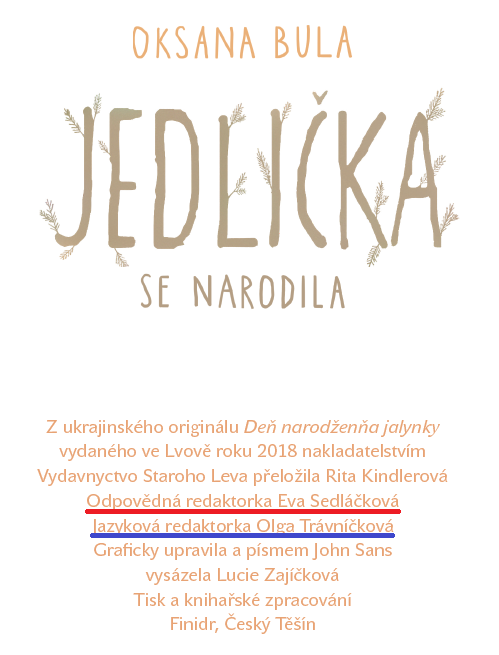 Redakce rukopisu
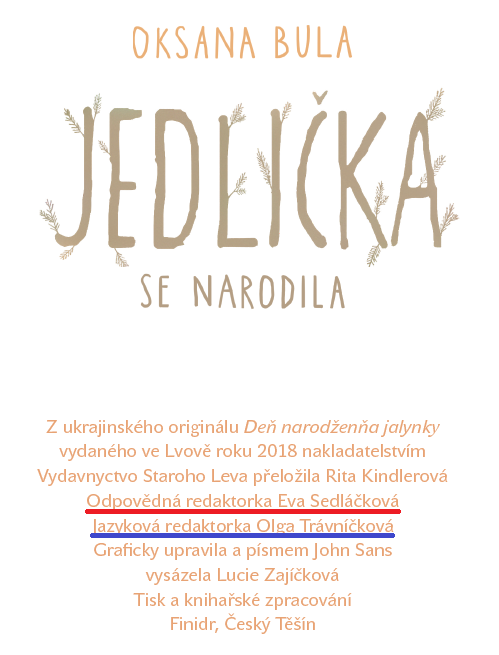 Redakce rukopisu
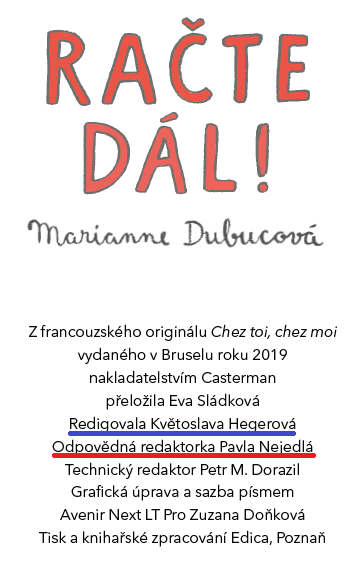 Kompetence redaktora
Jazykový cit
Kompetence jazykového redaktora
Jazykový cit
Bezpečná znalost jazykové normy, práce s normativními příručkami a dalšími internetovými zdroji (Internetová jazyková příručka, Slovník spisovné češtiny, Slovník spisovného jazyka českého, Akademický slovník cizích slov, Příruční slovník jazyka českého, Český národní korpus)
https://prirucka.ujc.cas.cz/
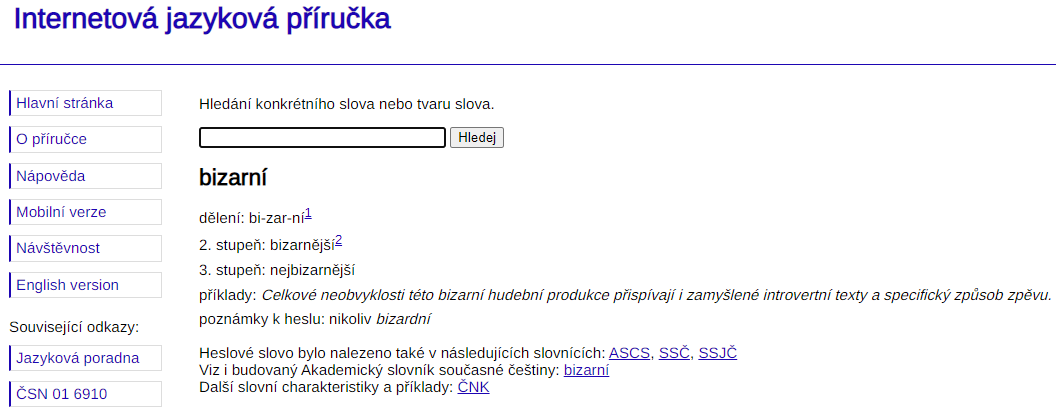 https://www.korpus.cz/
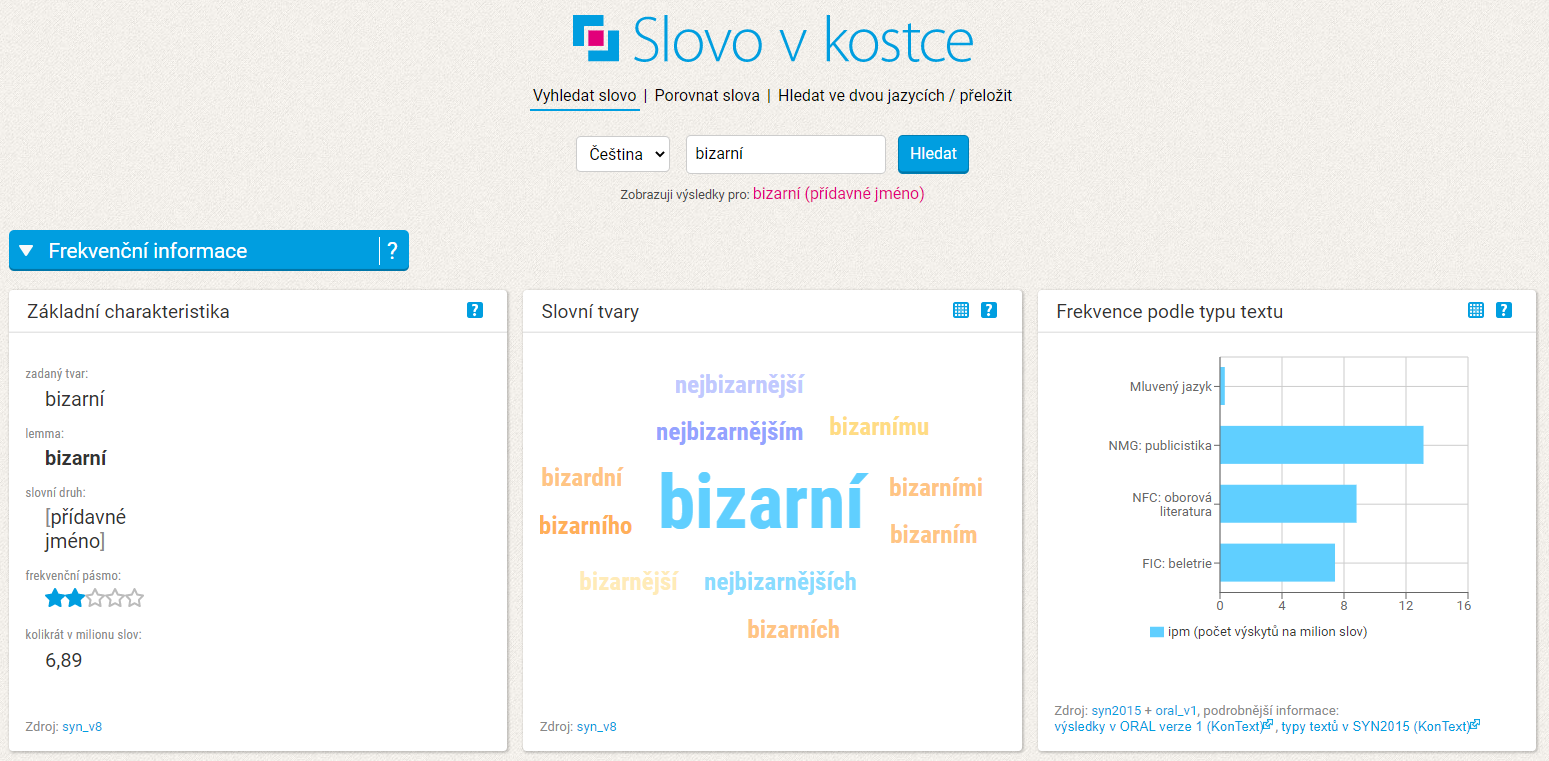 Kompetence jazykového redaktora
Jazykový cit
Bezpečná znalost jazykové normy, práce s normativními příručkami a dalšími internetovými zdroji (Internetová jazyková příručka, Slovník spisovné češtiny, Slovník spisovného jazyka českého, Akademický slovník cizích slov, Příruční slovník jazyka českého, Český národní korpus)
Pečlivost – kontrola citací, vlastních jmen, reálií, ověřování faktů
Kompetence jazykového redaktora
Jazykový cit
Bezpečná znalost jazykové normy, práce s normativními příručkami a dalšími internetovými zdroji (Internetová jazyková příručka, Slovník spisovné češtiny, Slovník spisovného jazyka českého, Akademický slovník cizích slov, Příruční slovník jazyka českého, Český národní korpus)
Pečlivost – kontrola citací, vlastních jmen, reálií, ověřování faktů
Znalost redakčních zásad nakladatelství (manuál)
Kompetence jazykového redaktora
Jazykový cit
Bezpečná znalost jazykové normy, práce s normativními příručkami a dalšími internetovými zdroji (Internetová jazyková příručka, Slovník spisovné češtiny, Slovník spisovného jazyka českého, Akademický slovník cizích slov, Příruční slovník jazyka českého, Český národní korpus)
Pečlivost – kontrola citací, vlastních jmen, reálií, ověřování faktů
Znalost redakčních zásad nakladatelství (manuál)
Znalost jazyka originálu – kolace (porovnání překladu a originálu)
Kompetence jazykového redaktora
Jazykový cit
Bezpečná znalost jazykové normy, práce s normativními příručkami a dalšími internetovými zdroji (Internetová jazyková příručka, Slovník spisovné češtiny, Slovník spisovného jazyka českého, Akademický slovník cizích slov, Příruční slovník jazyka českého, Český národní korpus)
Pečlivost – kontrola citací, vlastních jmen, reálií, ověřování faktů
Znalost redakčních zásad nakladatelství (manuál)
Znalost jazyka originálu – kolace (porovnání překladu a originálu)
Diplomatické jednání
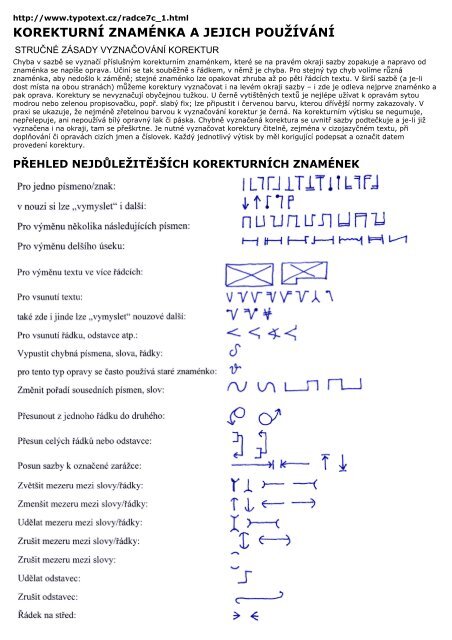 Redakce rukopisu
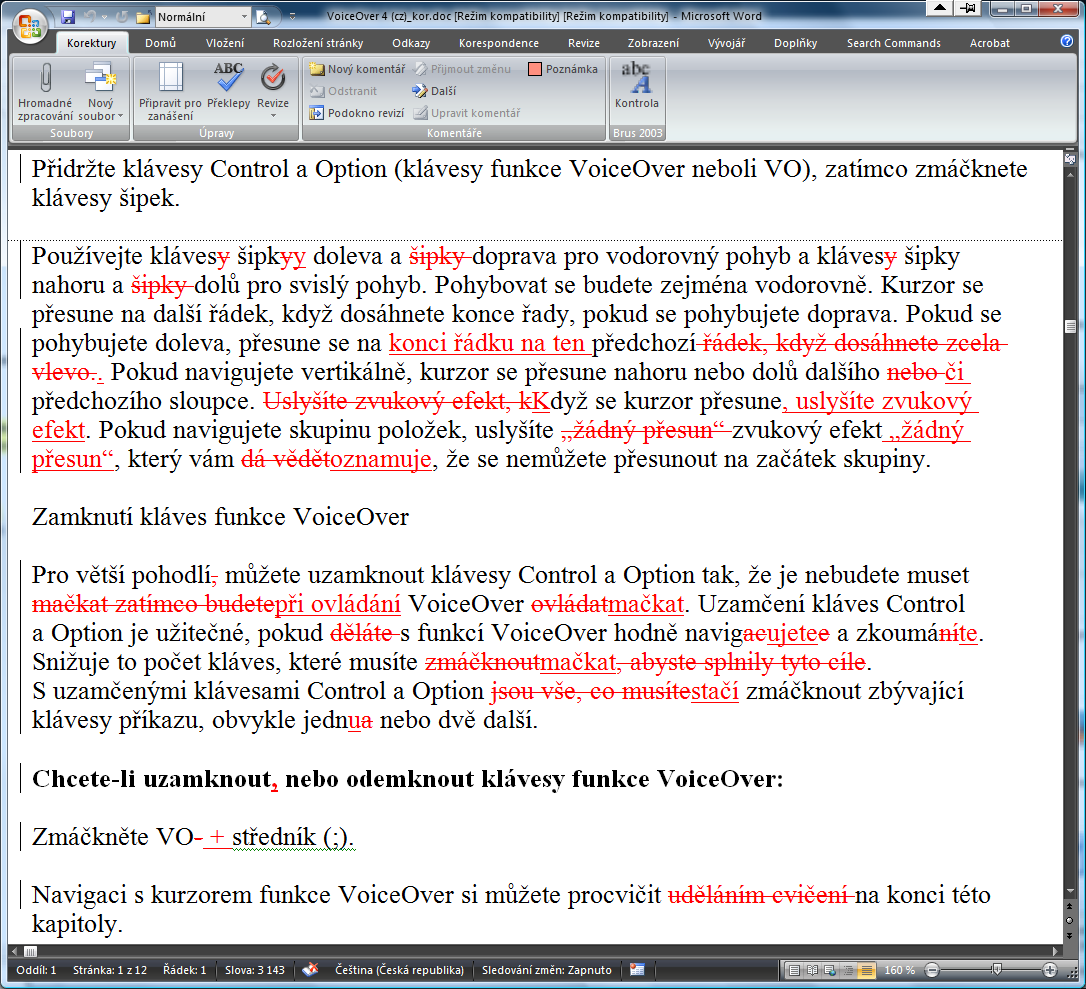 Redakce rukopisu
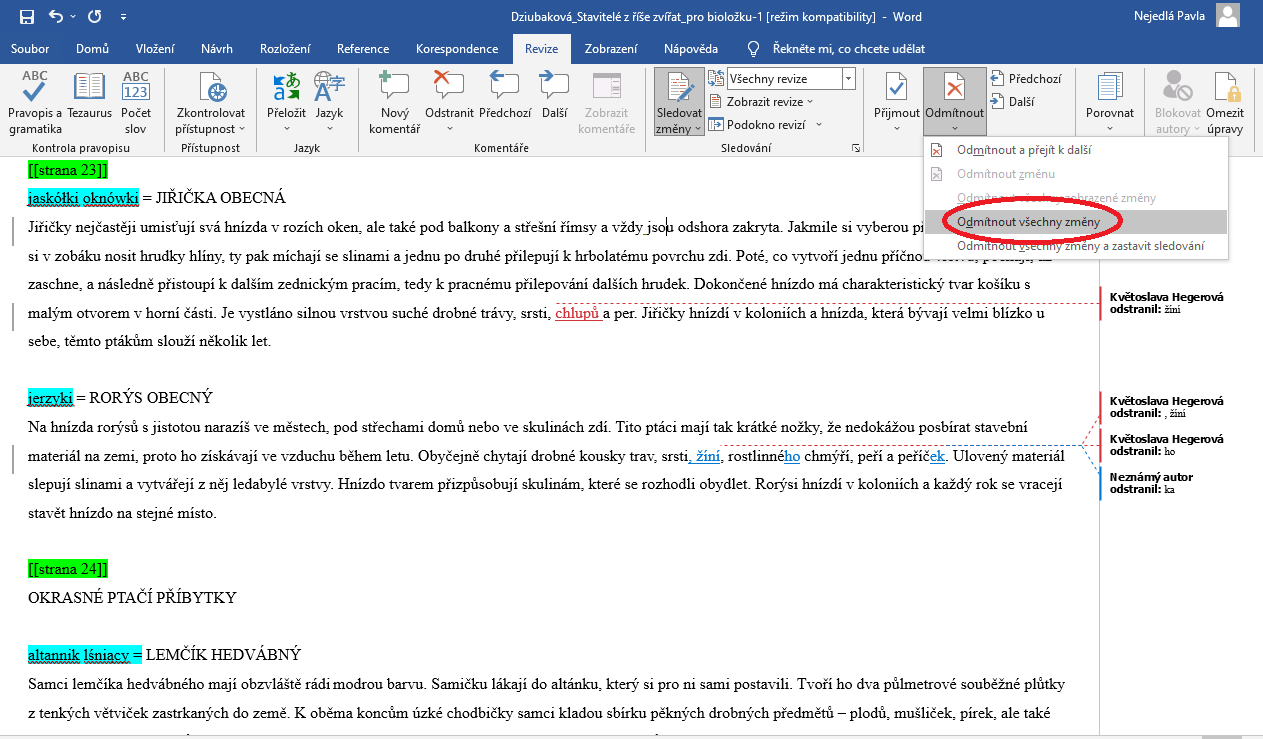 Redakce rukopisu
Výběr ilustrátora
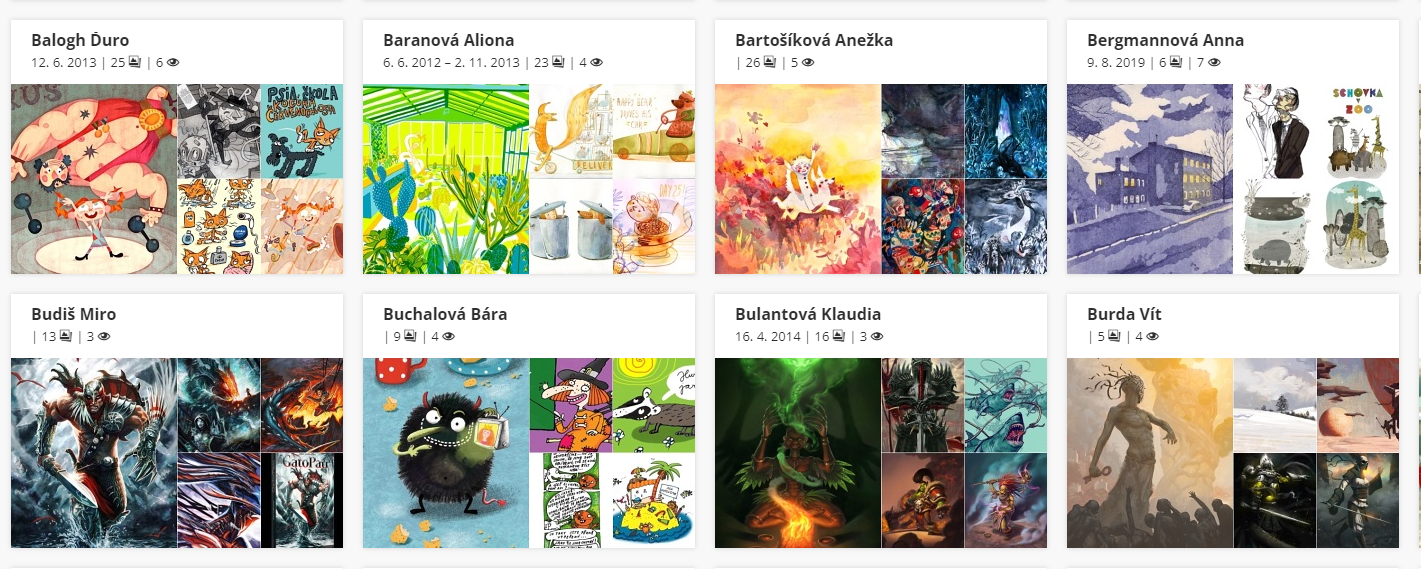 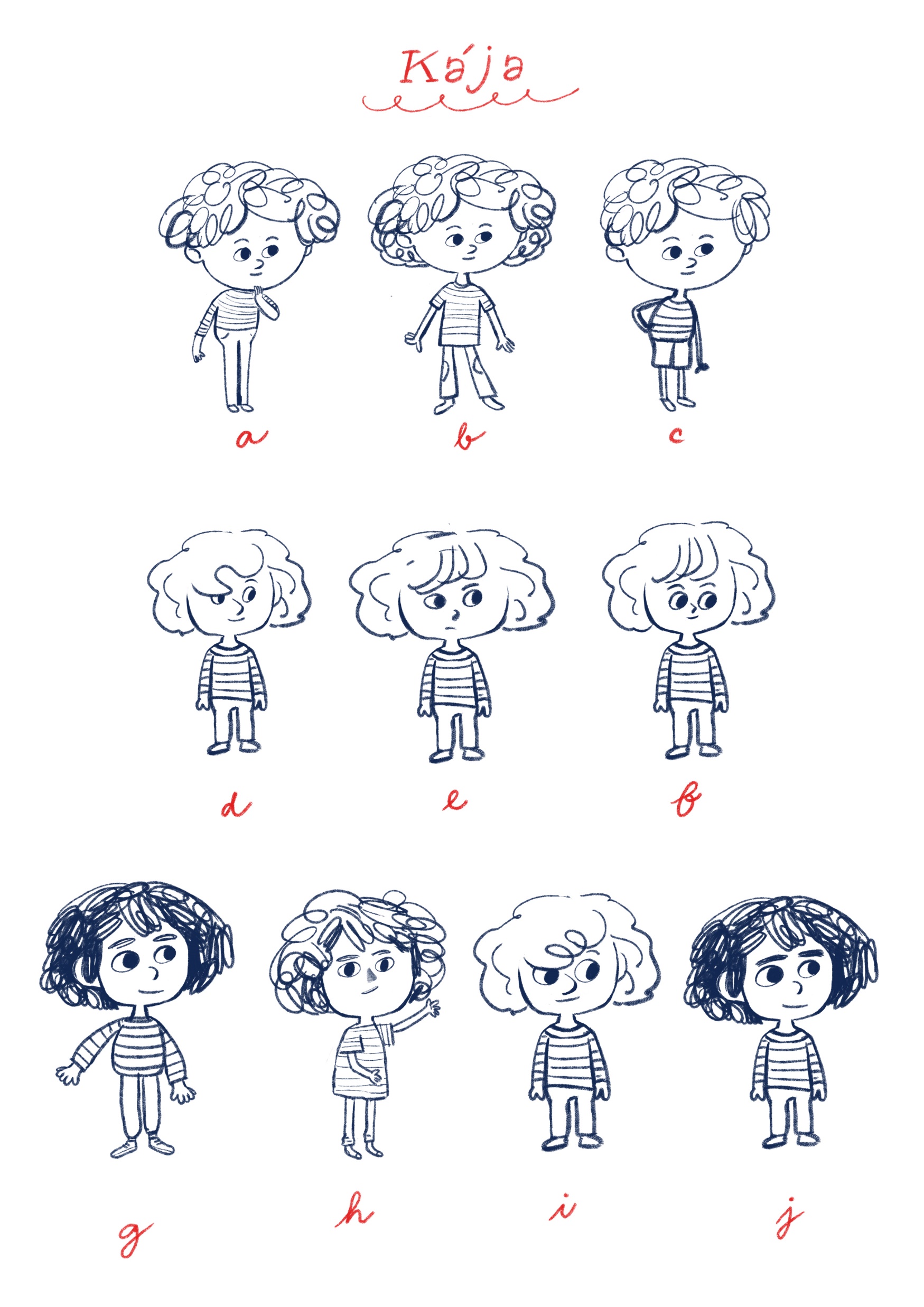 Skici
Grafická podoba knihy
GRAFIK
Grafická podoba knihy
GRAFIK










SAZEČ
Grafická podoba knihy
GRAFIK

Formát







SAZEČ
Formát papíru
Poměr velikostí stran papíru u řady A: 1:4,142 (1:√2)
Základní formát A0 – plocha 1 m²
Poměr velikostí stran papíru u řady B je dán geometrickým průměrem rozměrů stejného a nejbližšího většího formátu řady A
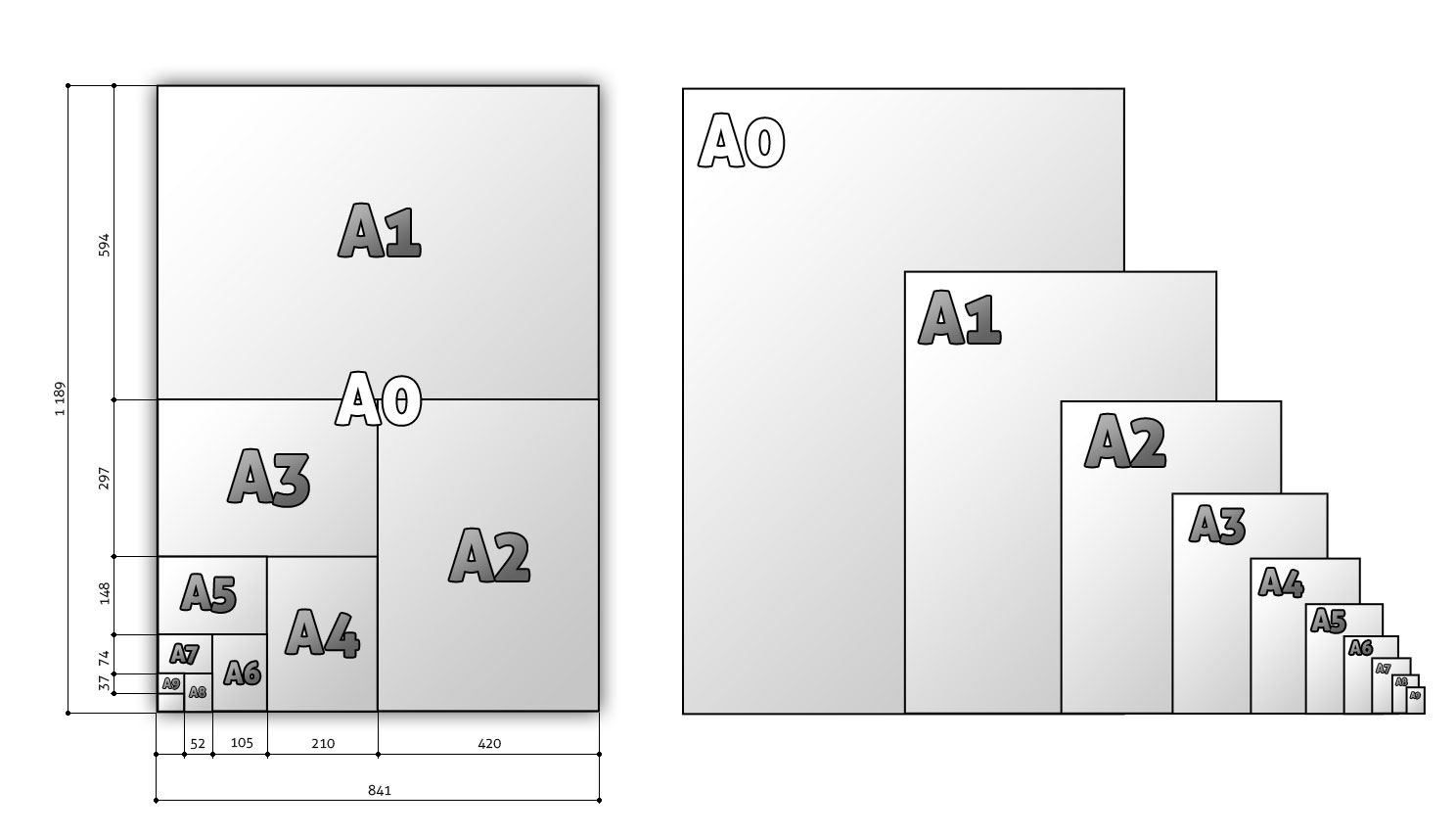 Grafická podoba knihy
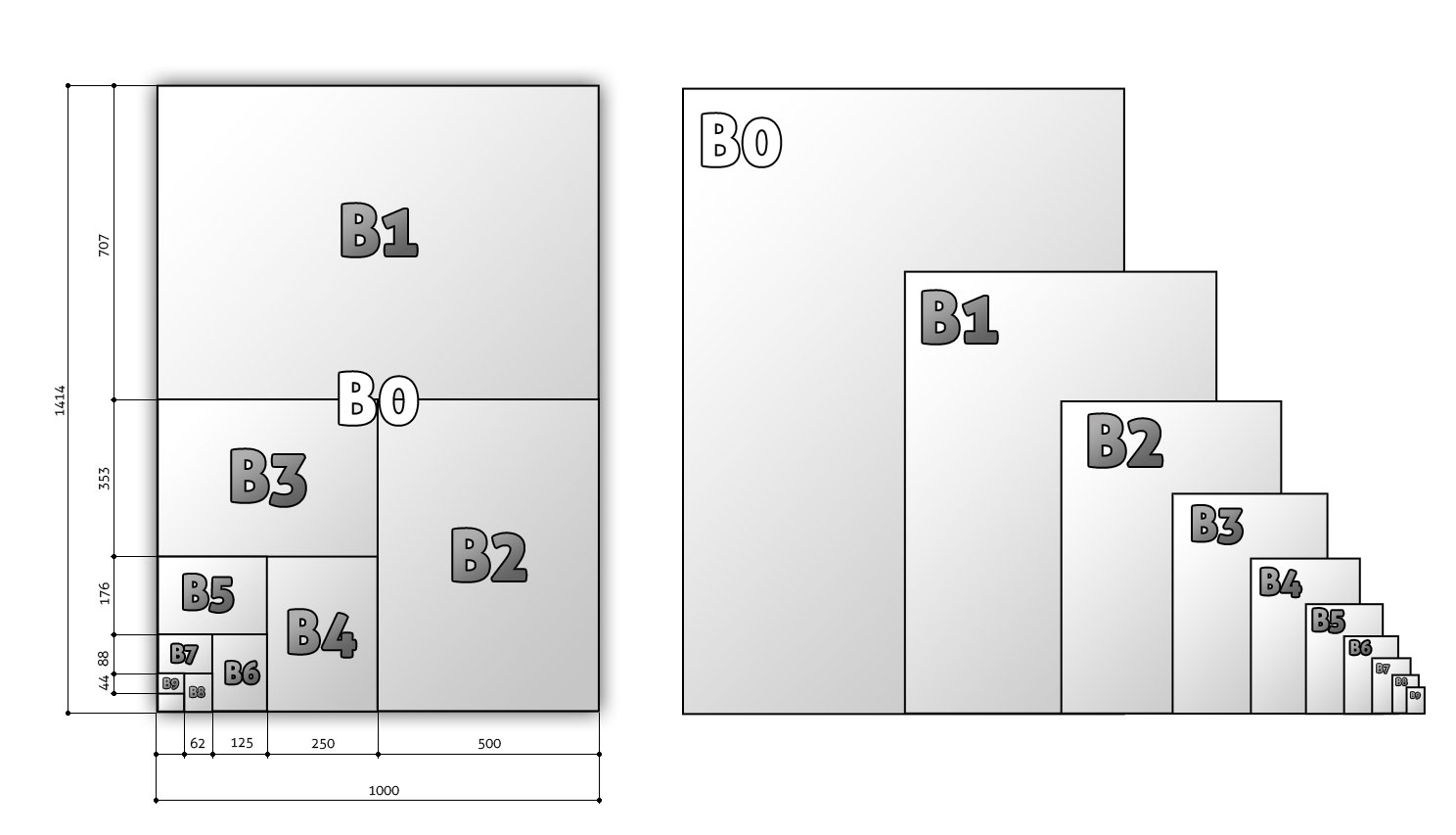 Grafická podoba knihy
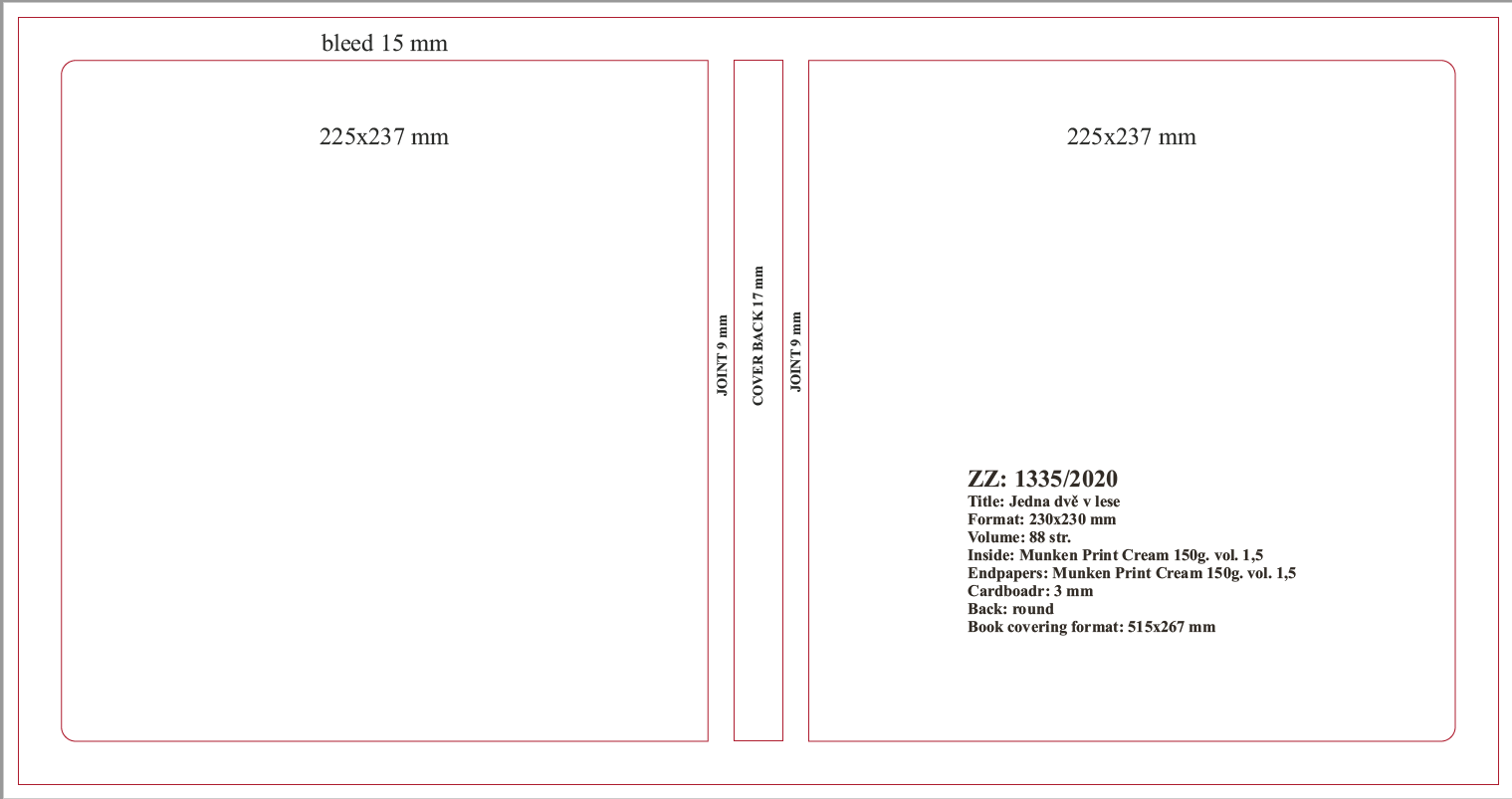 Grafická podoba knihy
šířka x výška
Grafická podoba knihy
GRAFIK

Formát
Vazba










SAZEČ
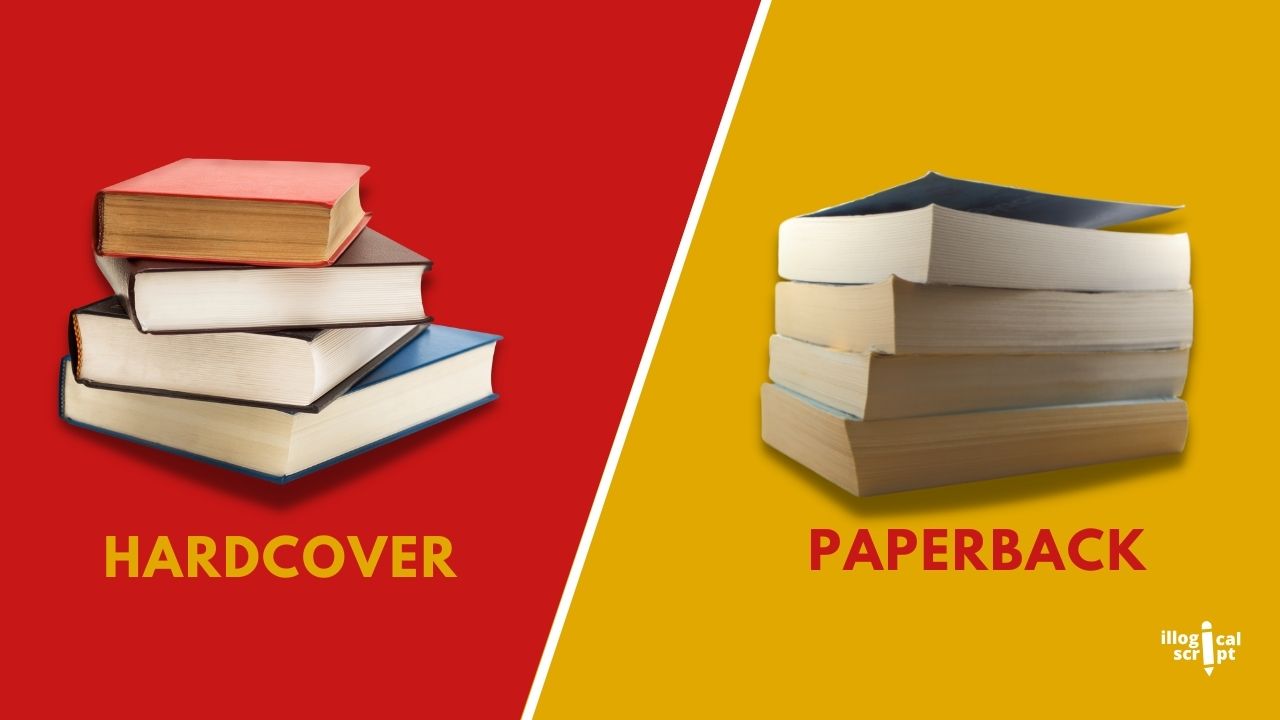 Knižní vazba
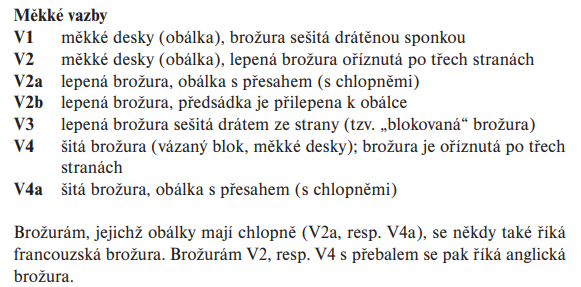 Knižní vazba
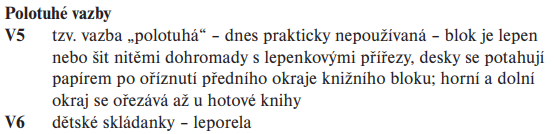 Knižní vazba
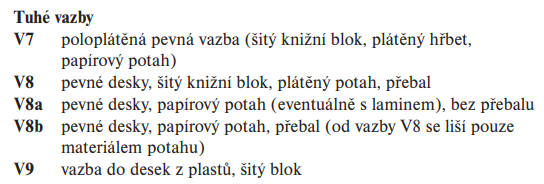 Knižní vazba
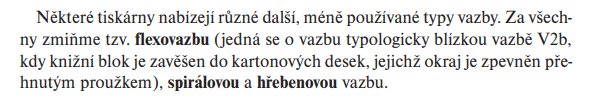 Grafická podoba knihy
GRAFIK

Formát
Vazba
Písmo





SAZEČ
Grafická podoba knihy
GRAFIK

Formát
Vazba
Písmo
Zákres/maketa





SAZEČ
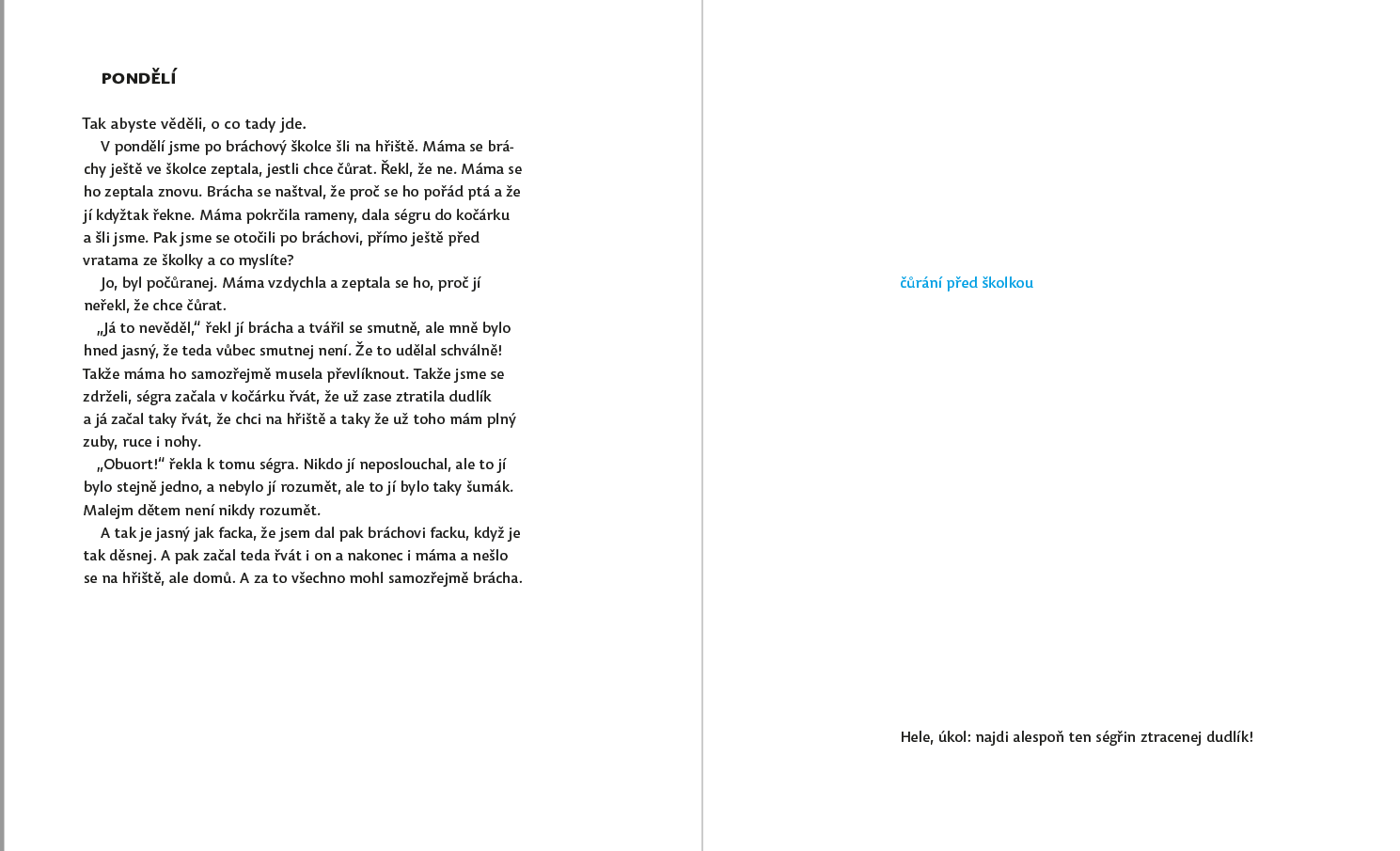 Tvorba makety
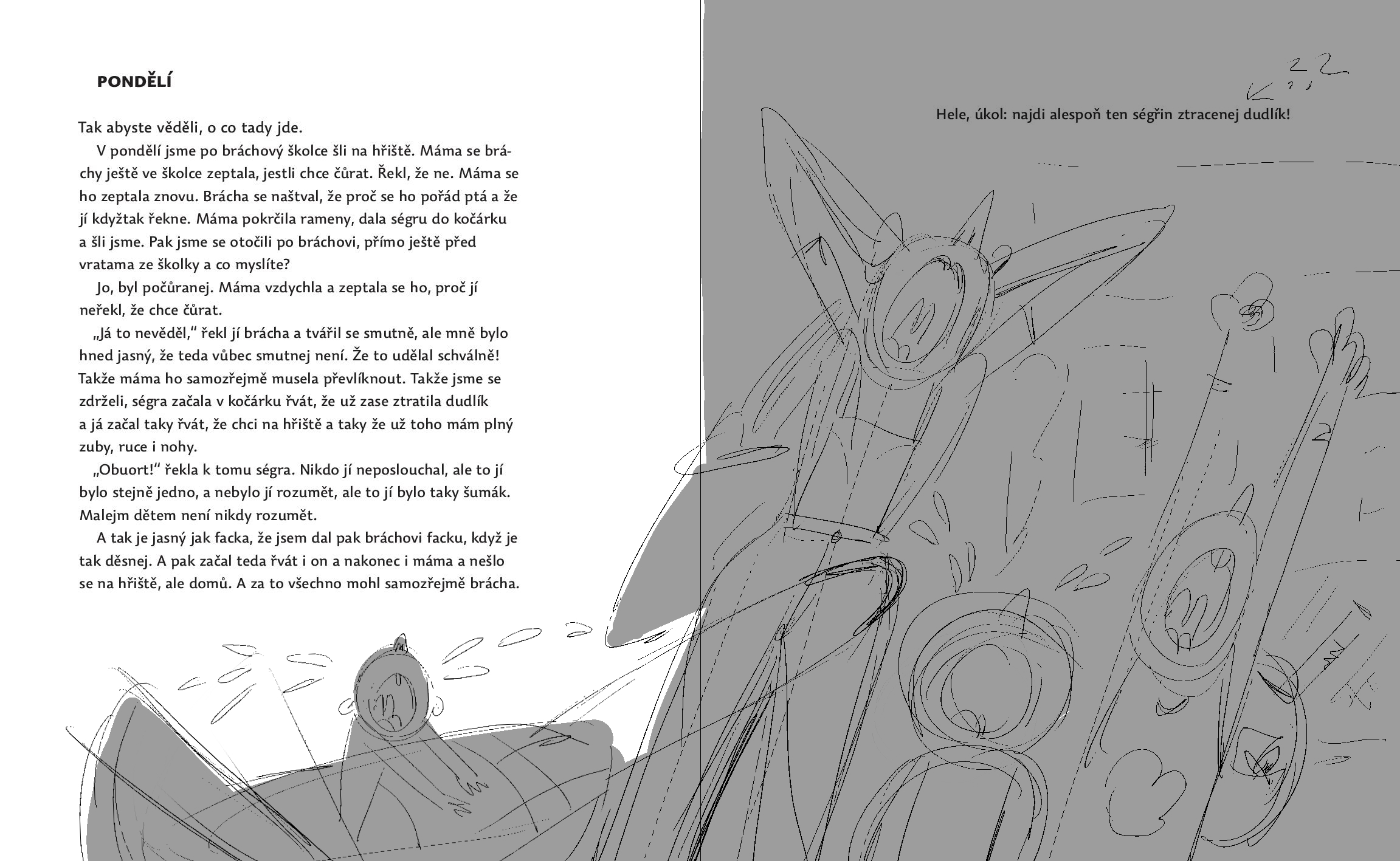 Tvorba makety
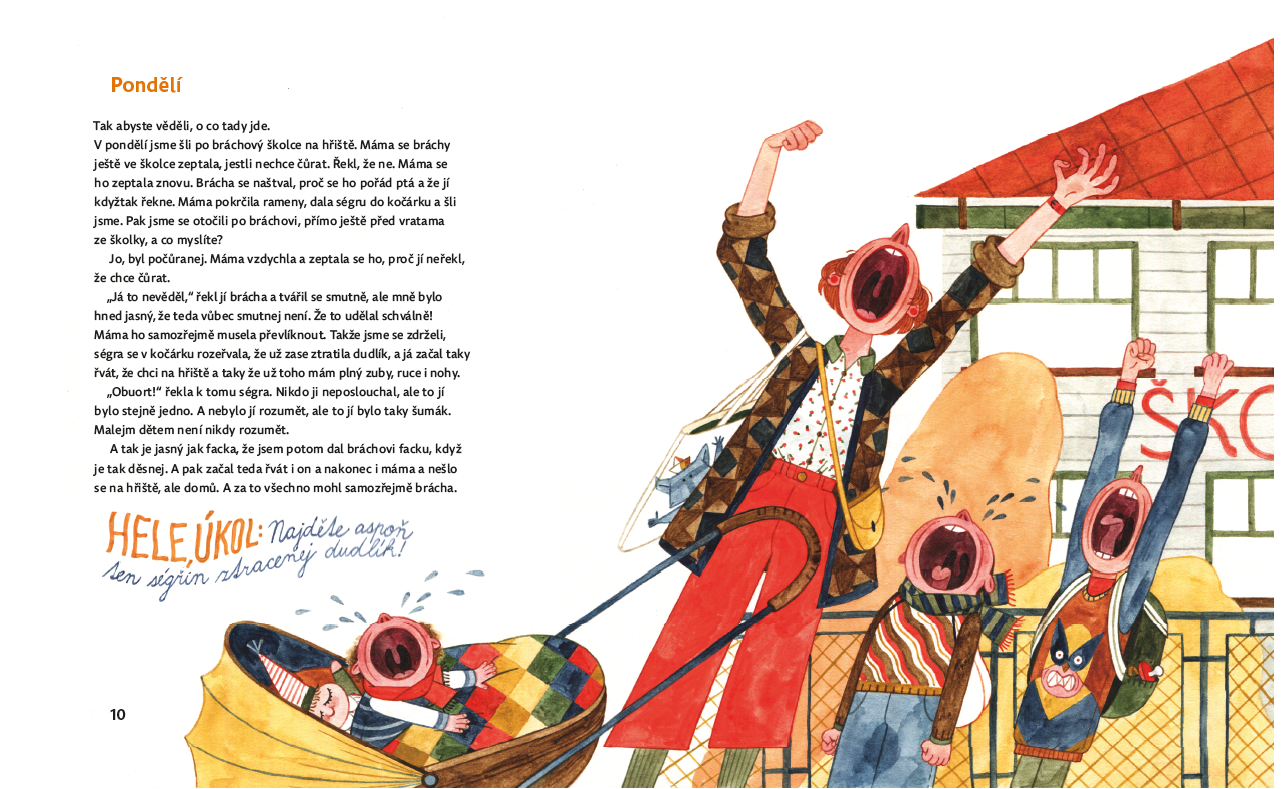 Tvorba makety
Grafická podoba knihy
GRAFIK

Formát
Vazba
Písmo
Zákres/maketa
Obálka



SAZEČ
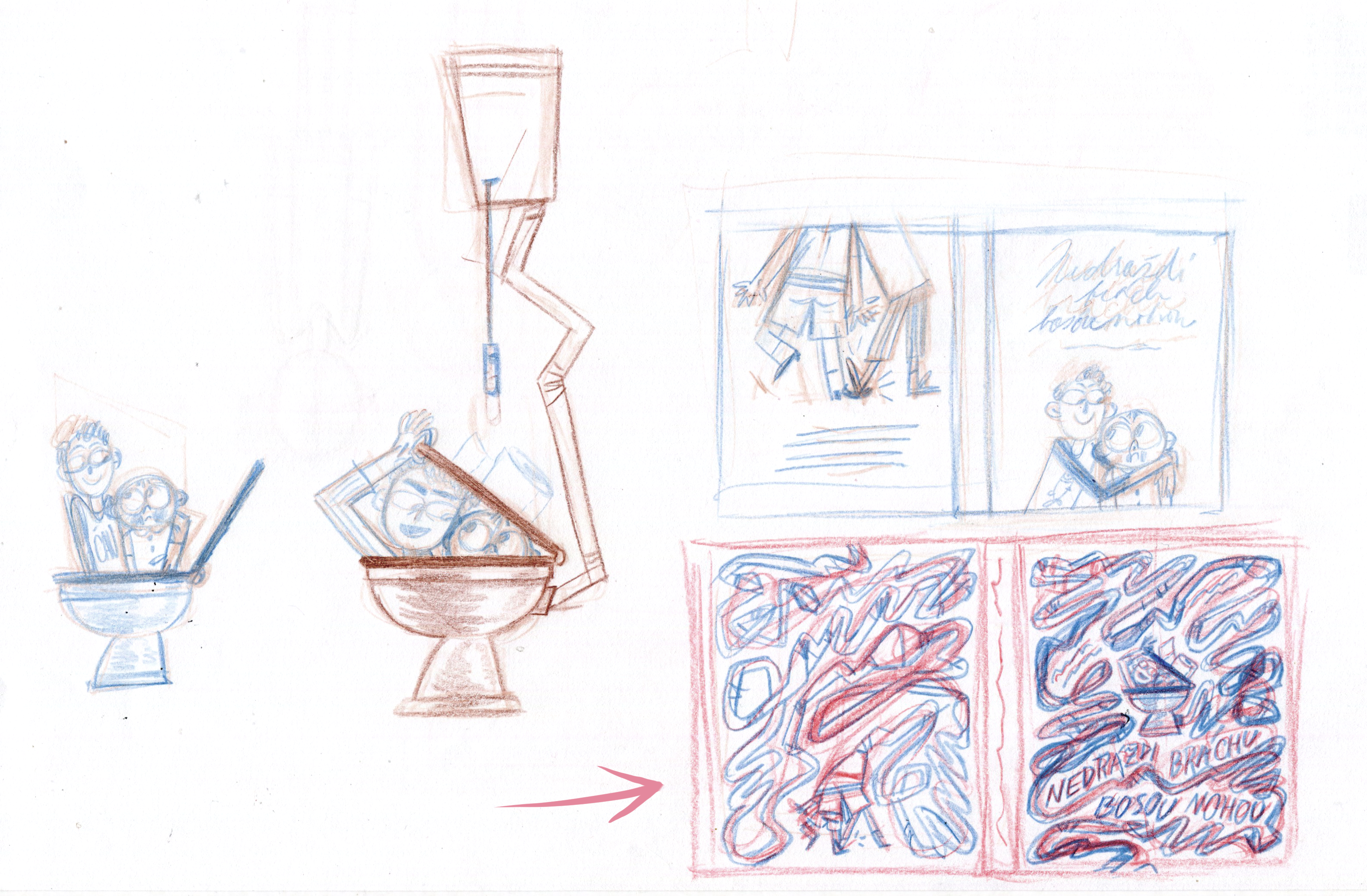 Obálka
Prvotní nápad
Obálka
Výběr ústředního motivu
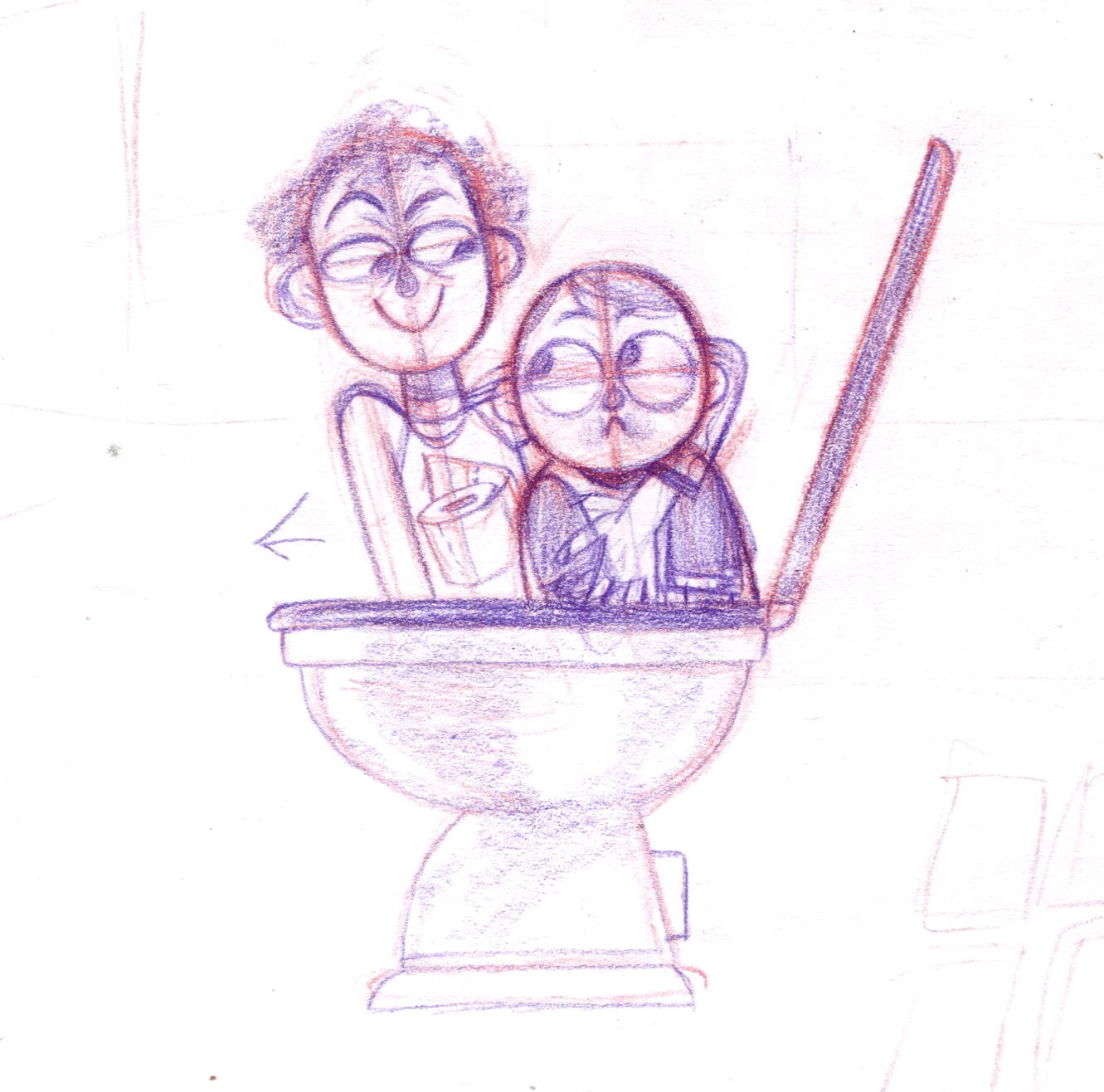 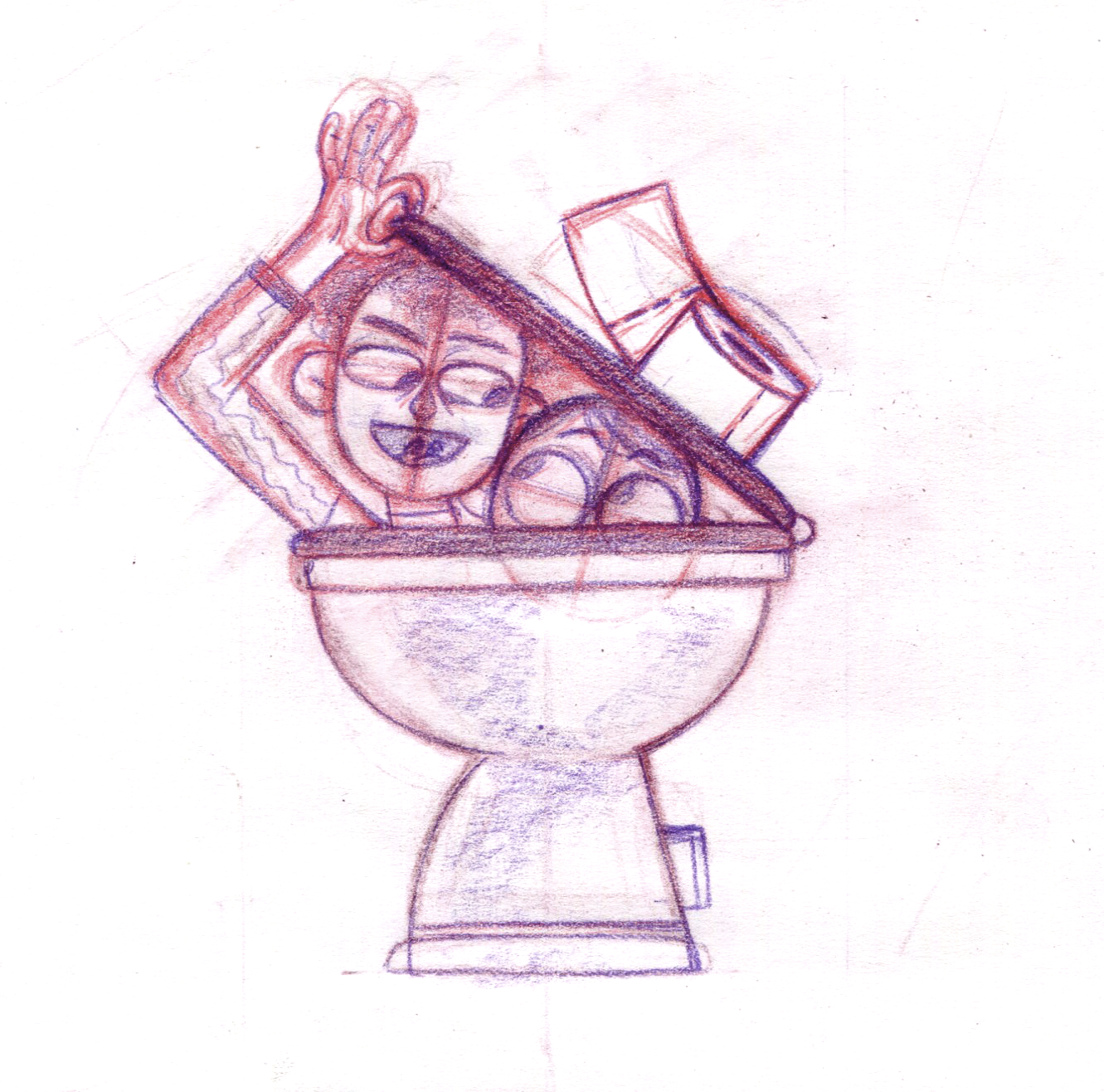 Obálka
Barevnost
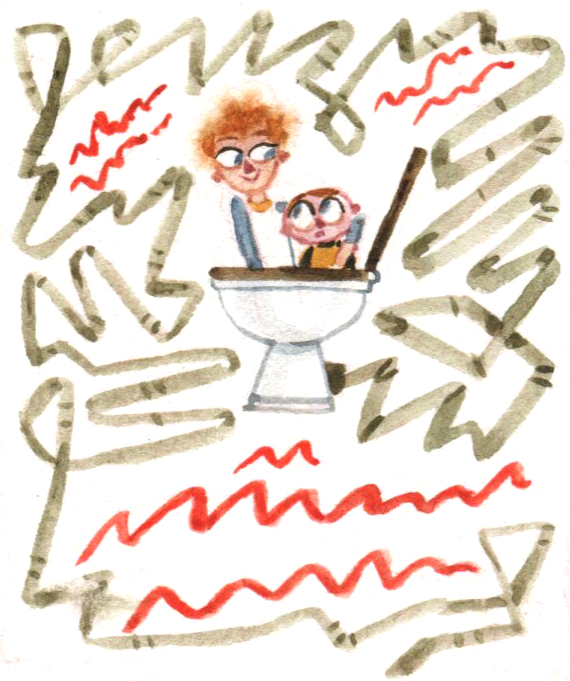 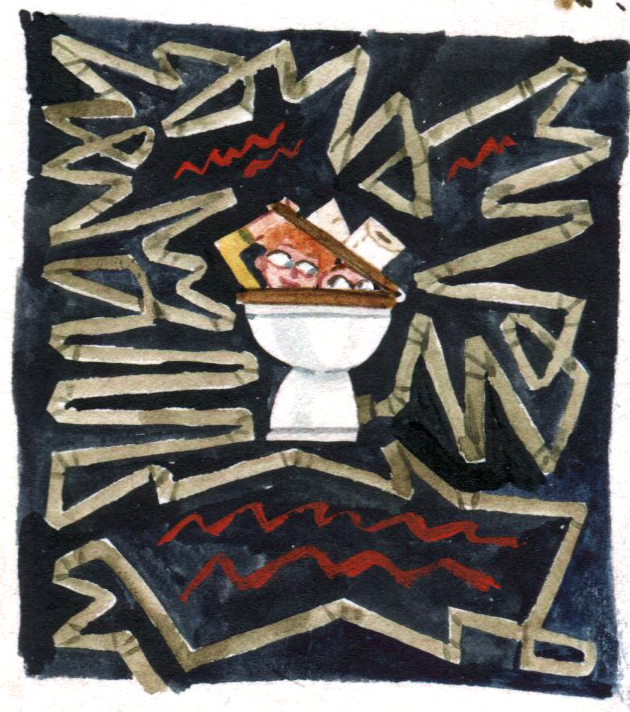 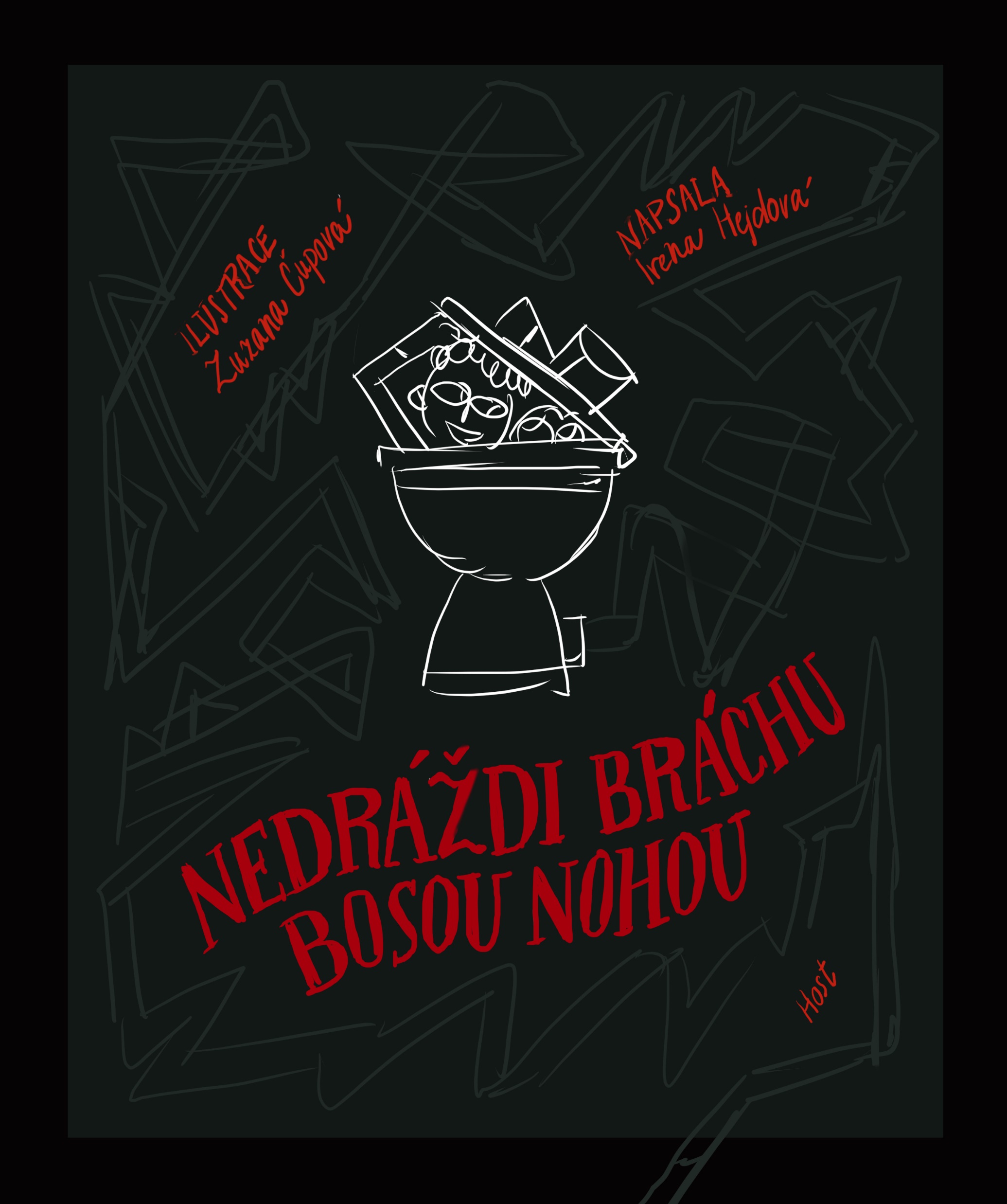 Obálka
Rozložení textů
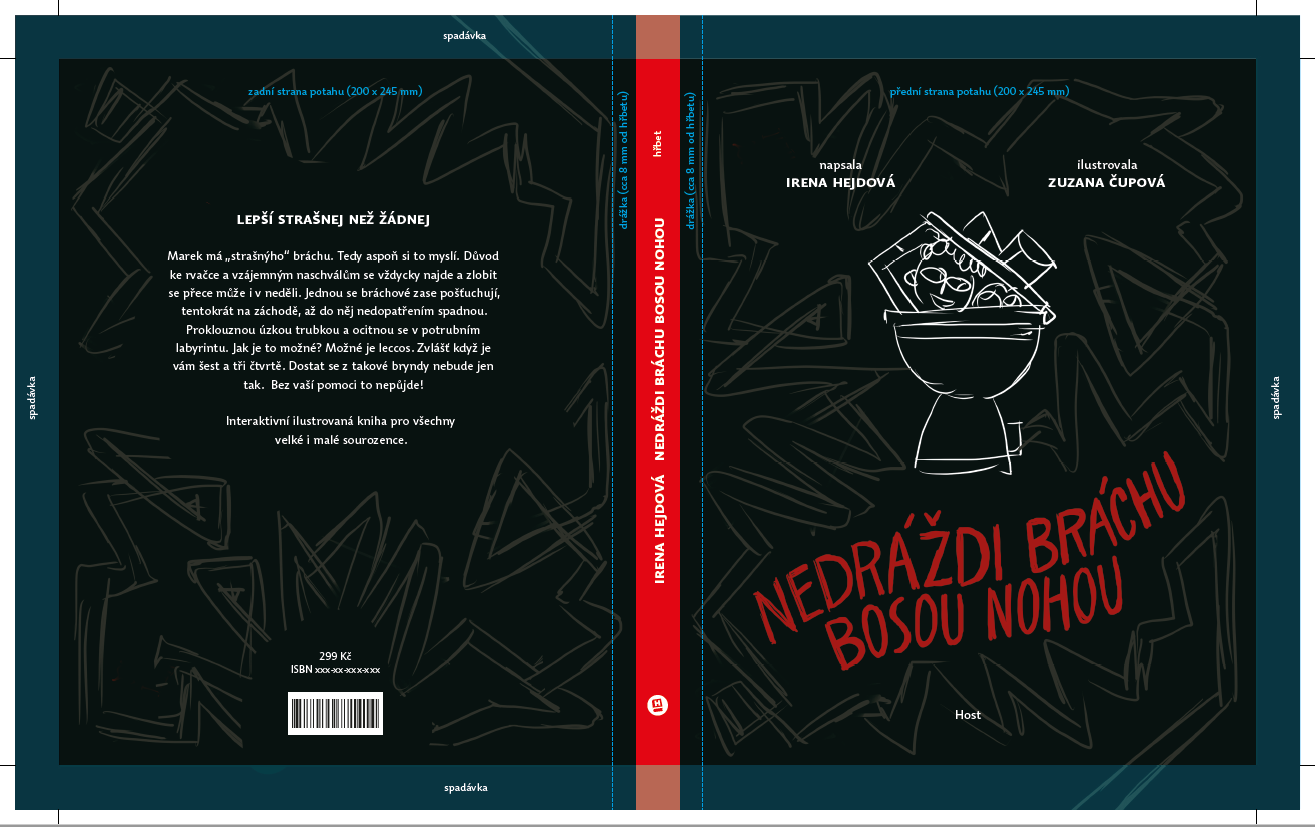 Obálka
Přesný rozkres
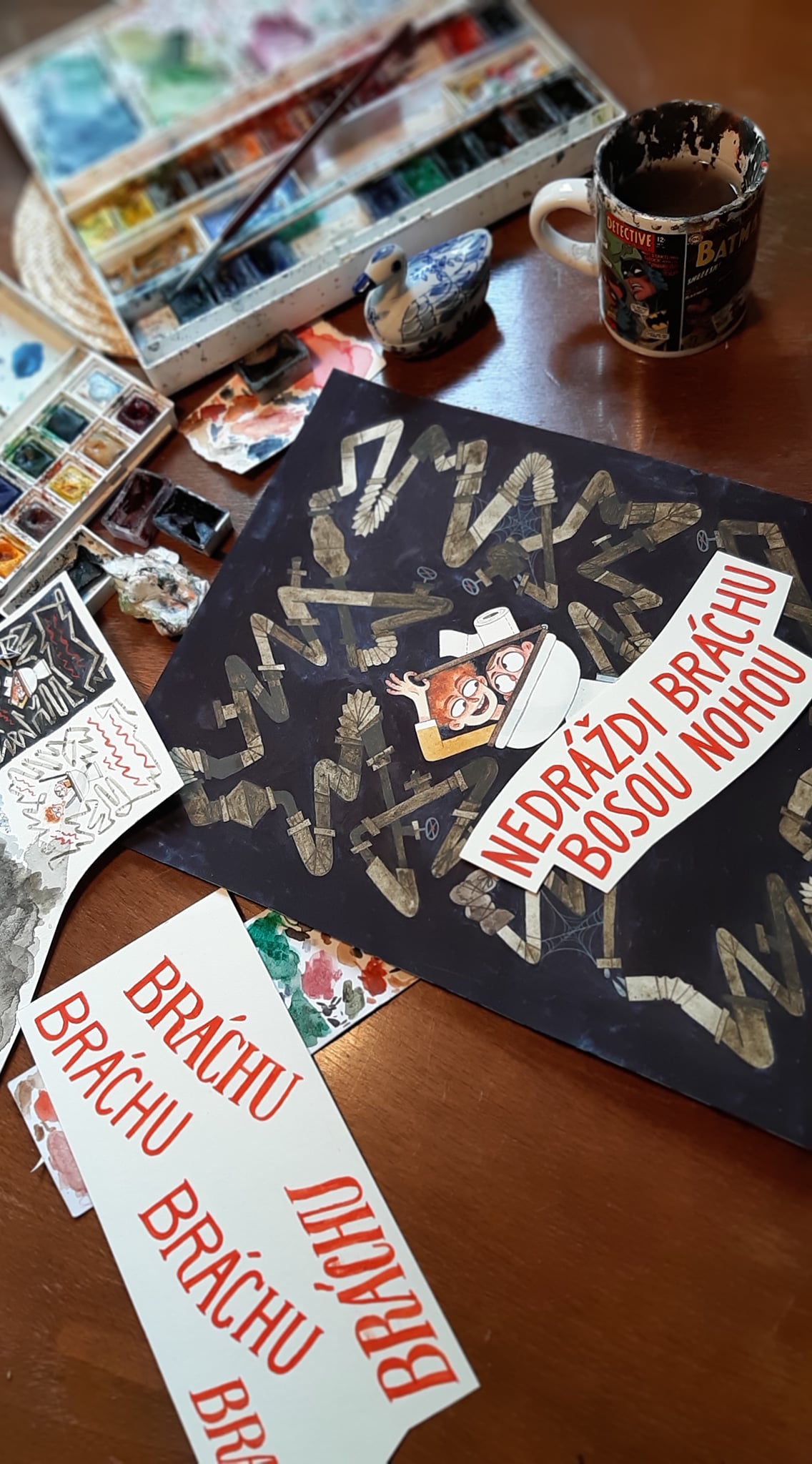 Obálka
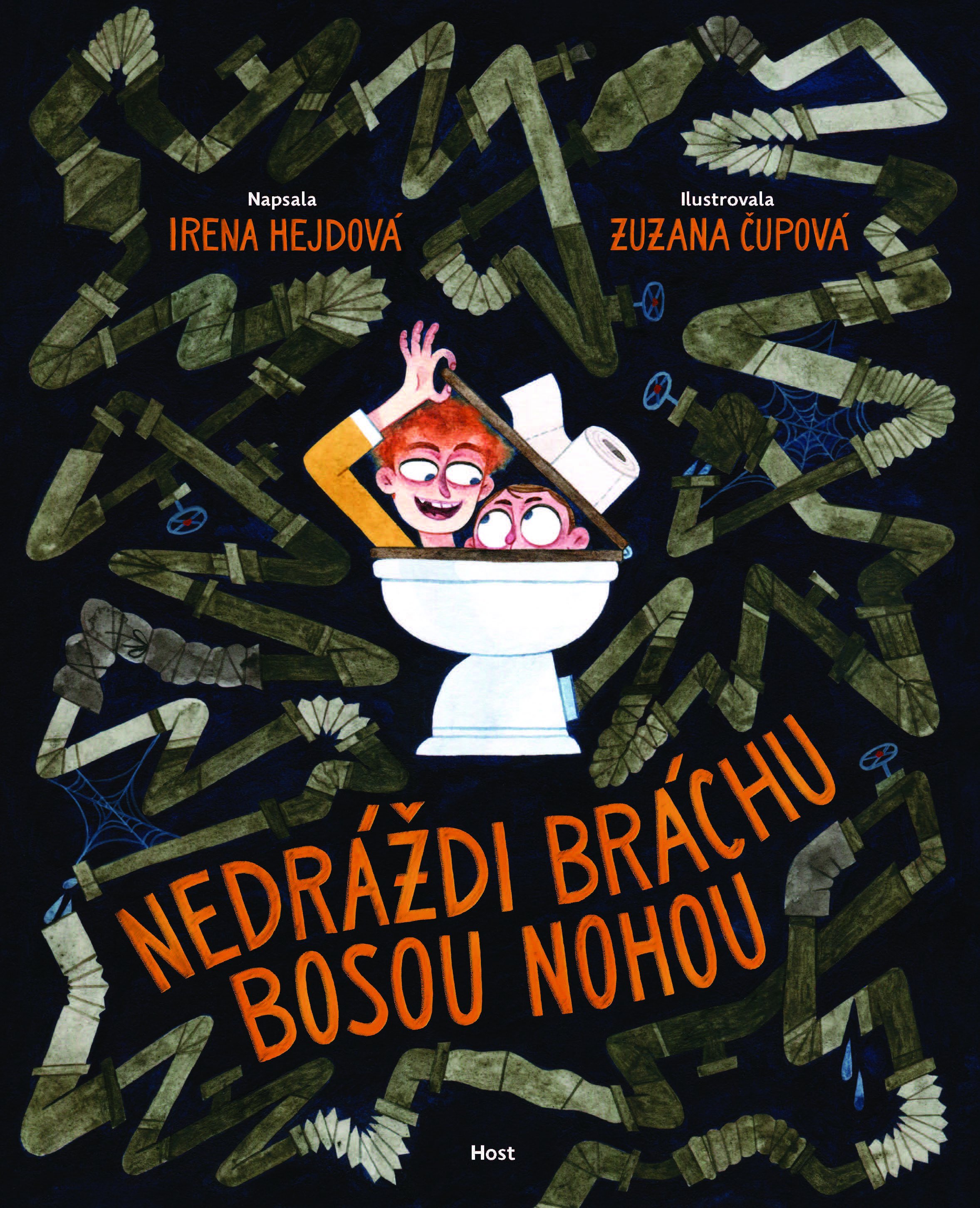 Obálka
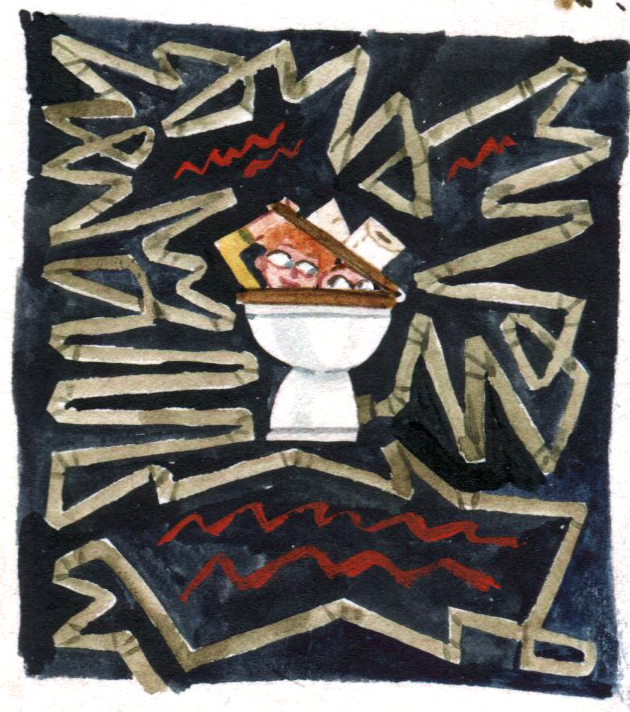 Grafická podoba knihy
GRAFIK

Formát
Vazba
Písmo
Zákres/maketa
Obálka
Papír



SAZEČ
Papír
Druh		lesklá/matná křída, bezdřevý ofsetový papír, 			speciální papíry (např. Munken)

Gramáž		váha 1 m² papíru A0

Volumen	poměr tloušťky papíru a jeho hmotnosti

Bělost aj.
Grafická podoba knihy
GRAFIK

Formát
Vazba
Písmo
Zákres/maketa
Obálka
Papír
Tisk


SAZEČ
Tisk
Černobílý 	běžná beletrie, knihy pro starší děti s 				černobílými ilustracemi
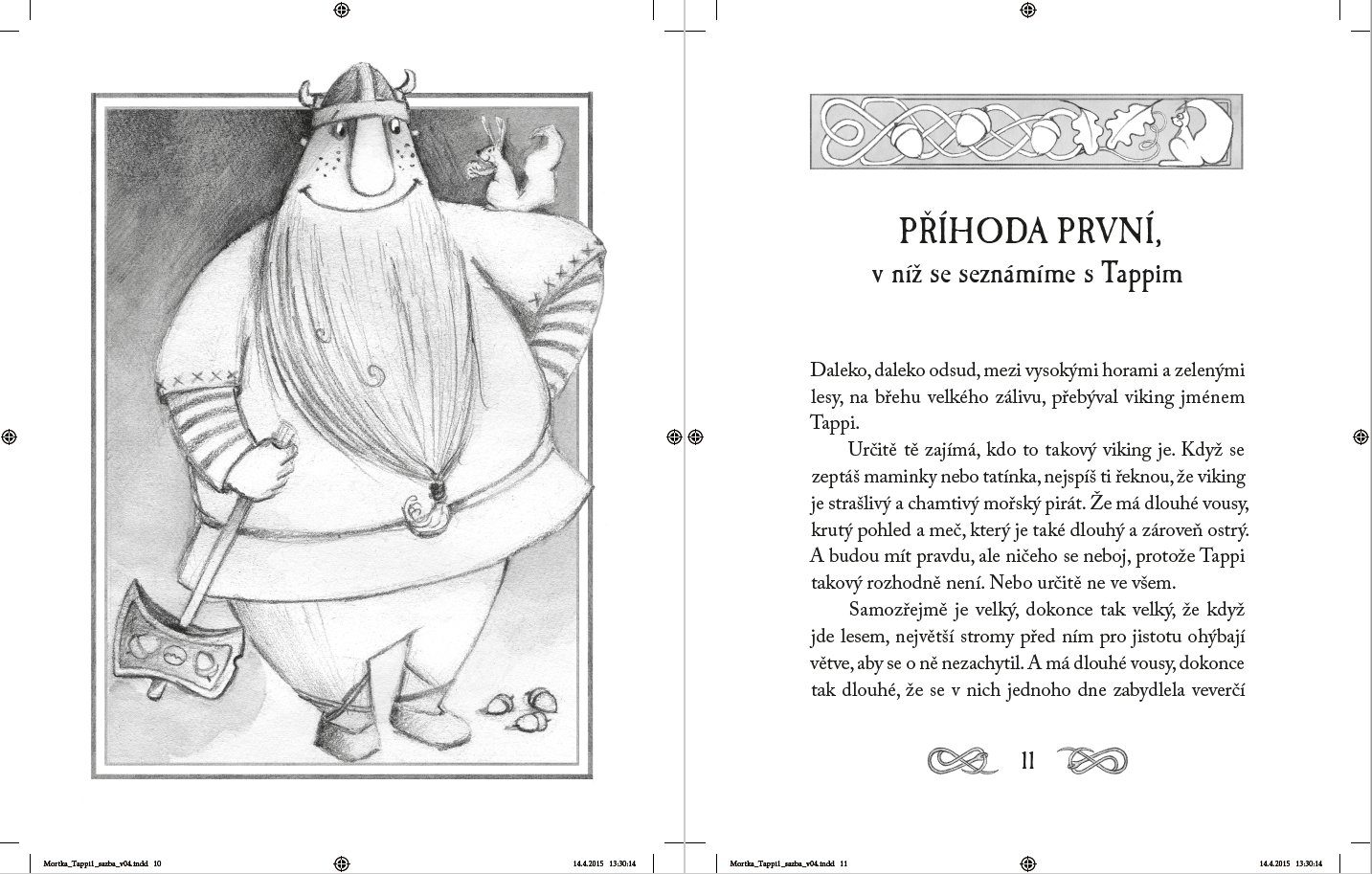 Tisk
Barevný		knihy pro menší děti (digitální, tisk 				přímými barvami nebo soutisk 4 					barvami, tzv. CMYK)
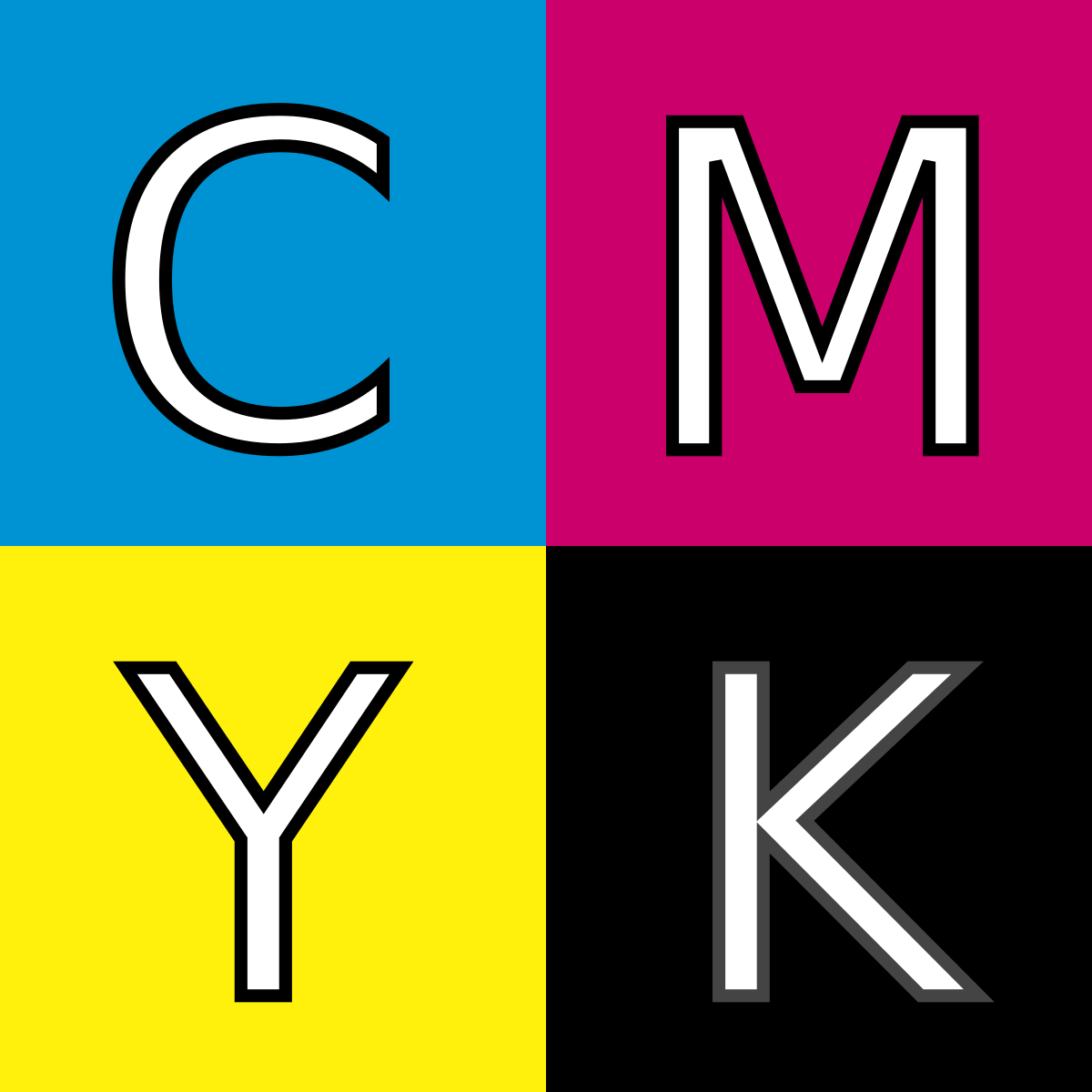 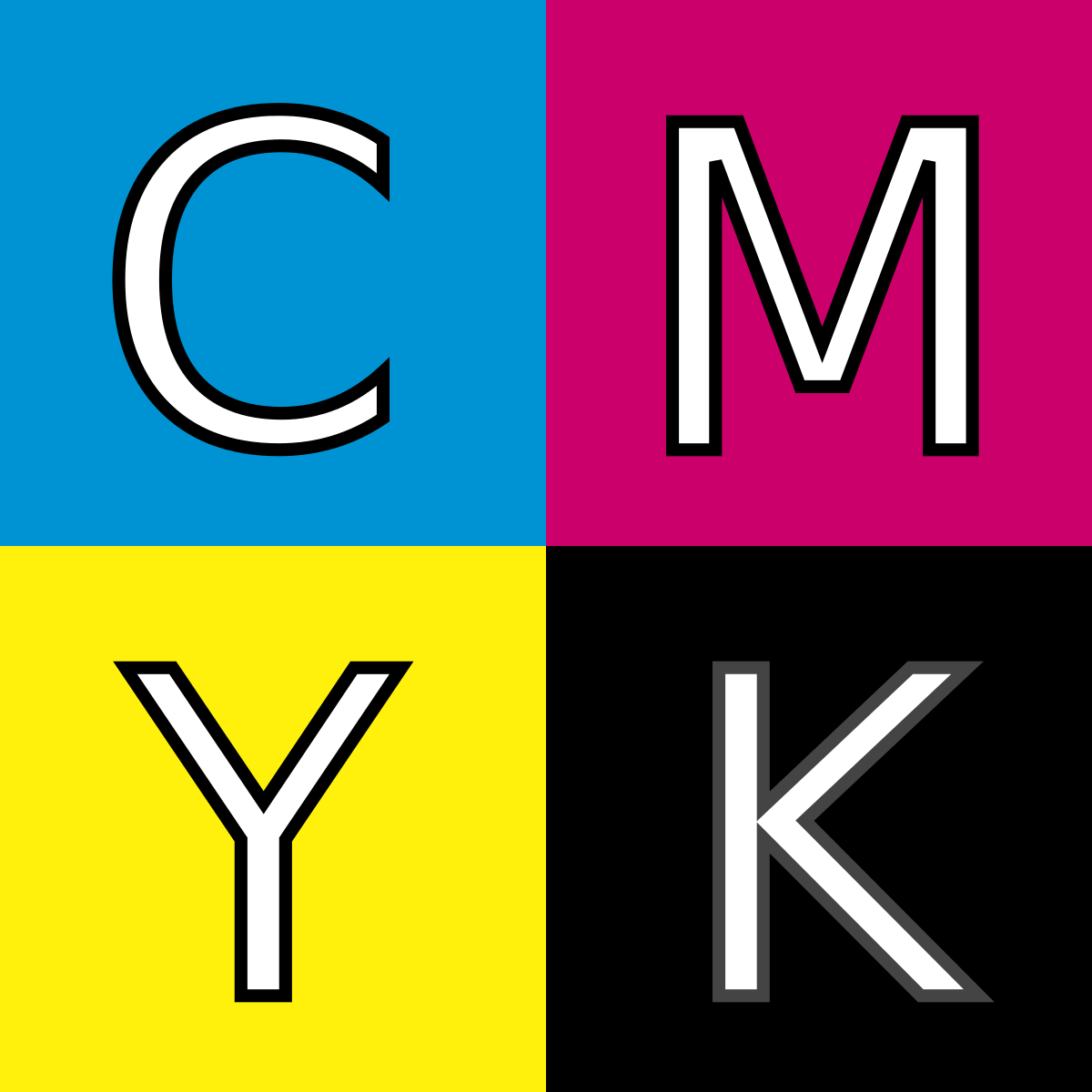 CYAN
azurová
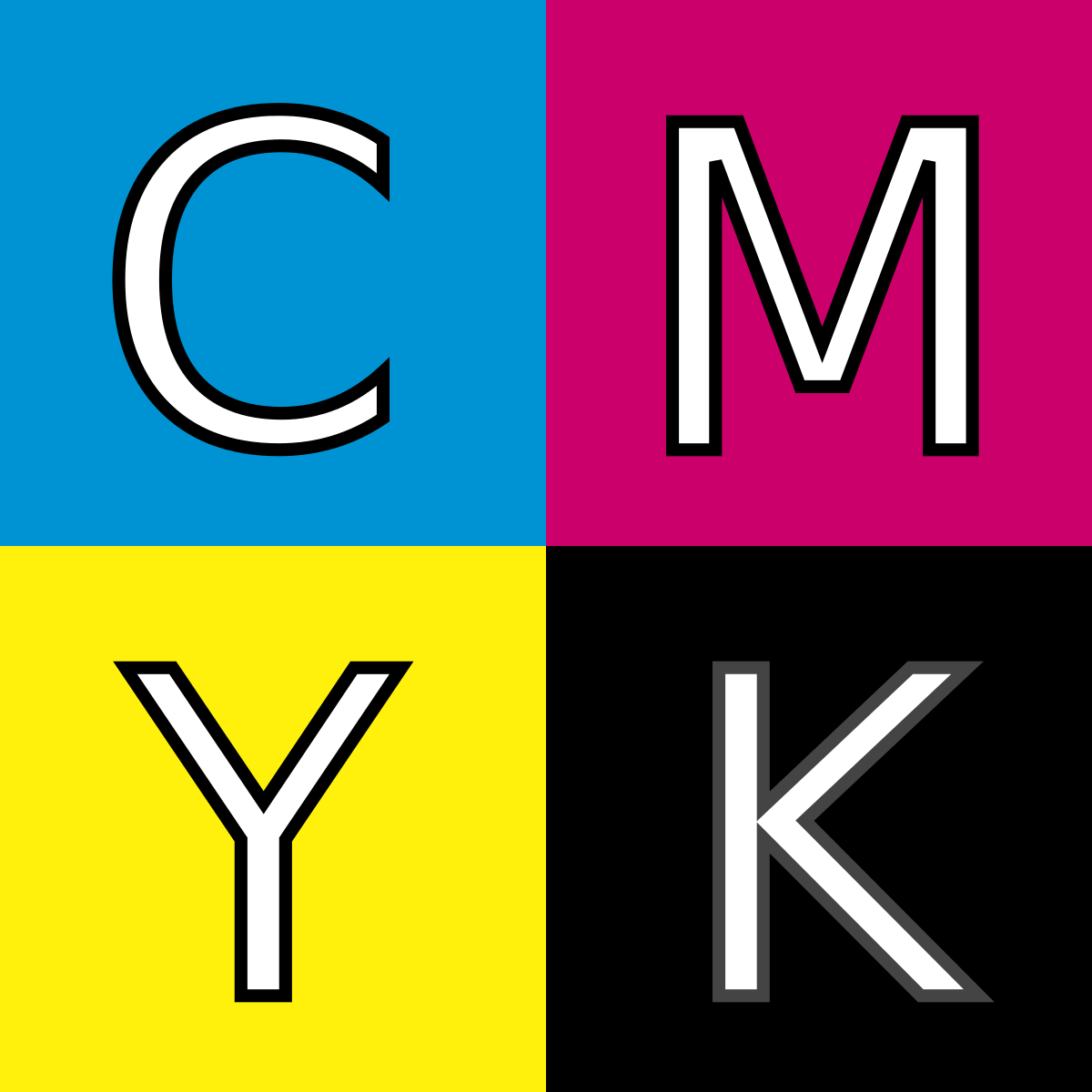 MAGENTA
purpurová
CYAN
azurová
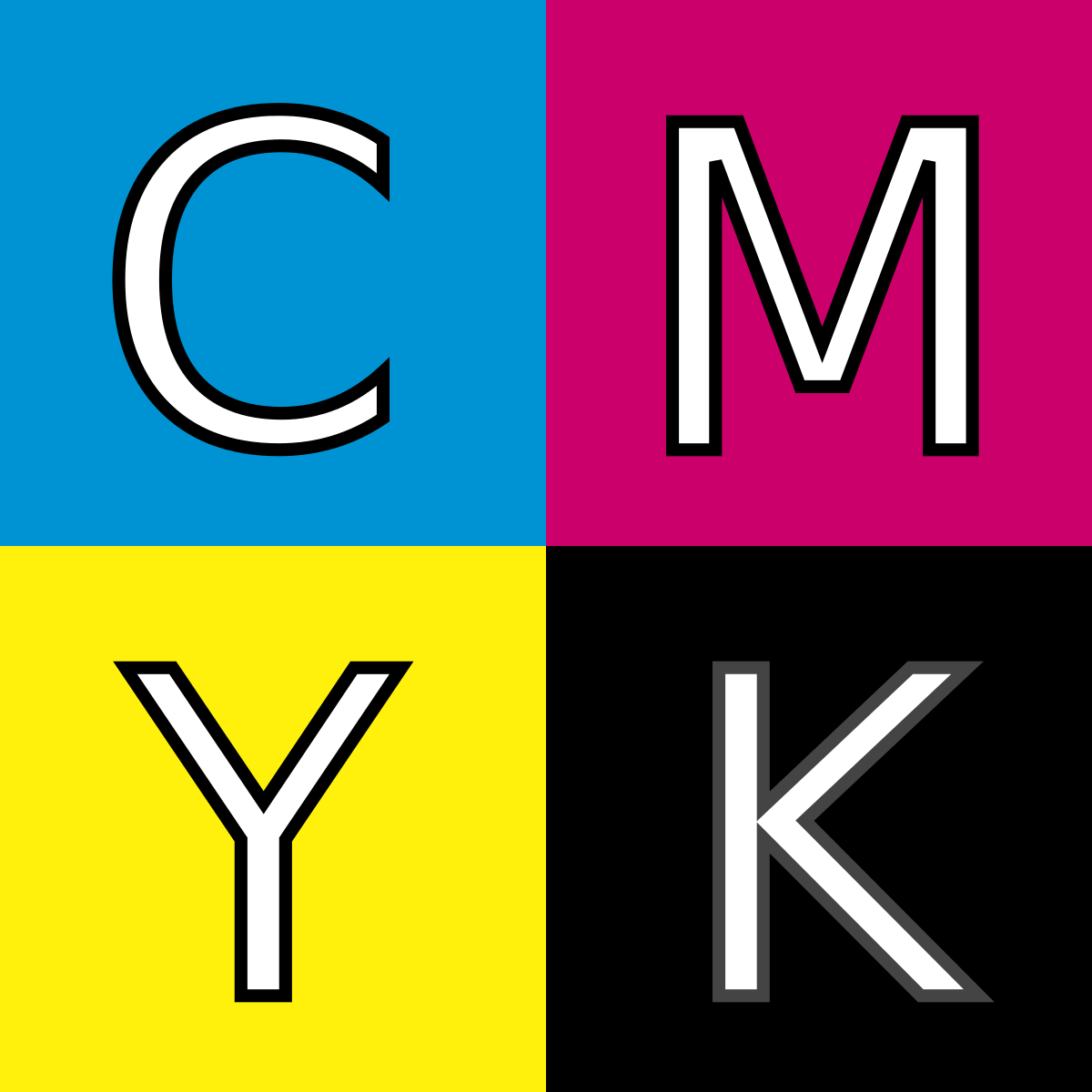 MAGENTA
purpurová
CYAN
azurová
YELLOW
žlutá
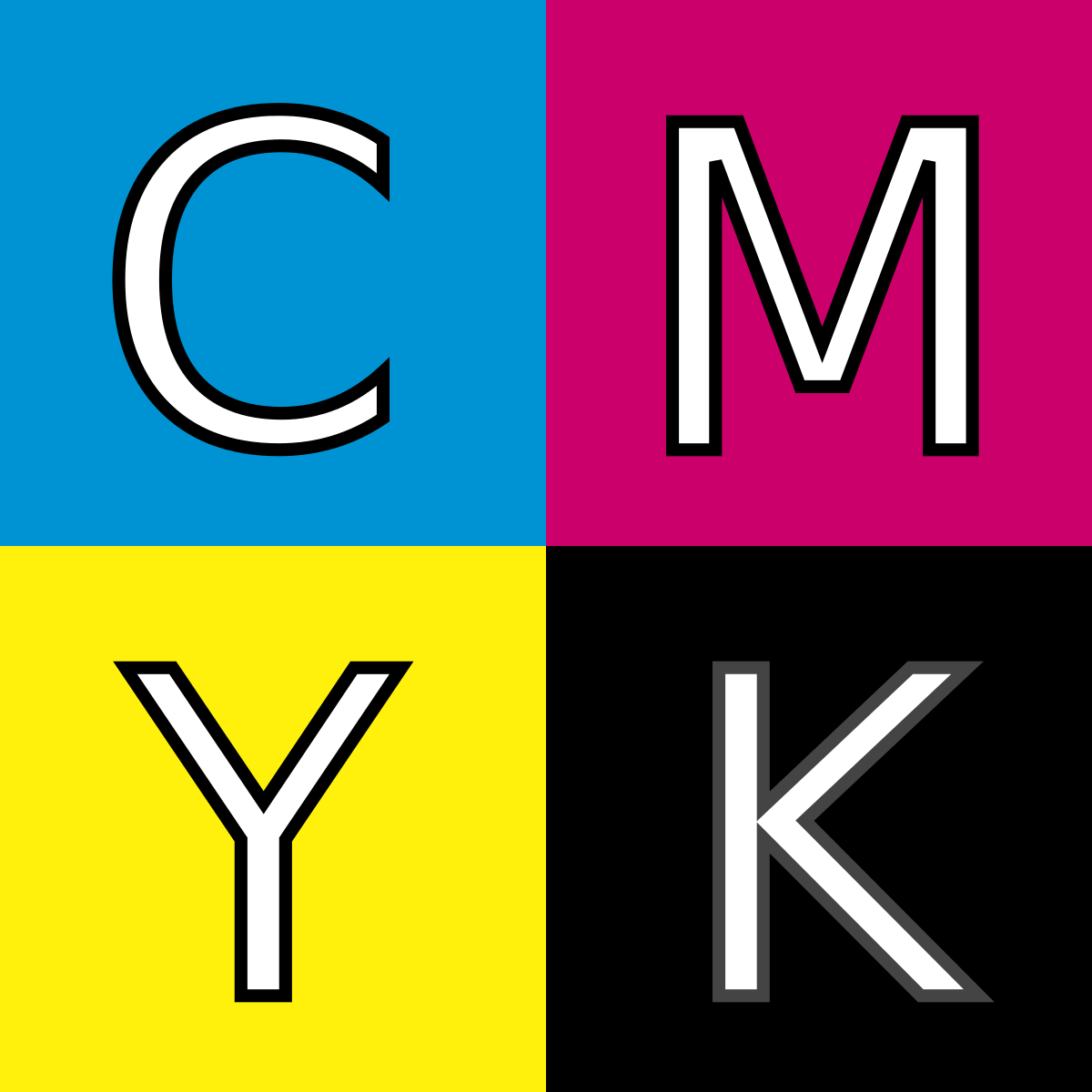 CYAN
azurová
MAGENTA
purpurová
YELLOW
žlutá
KEY
černá
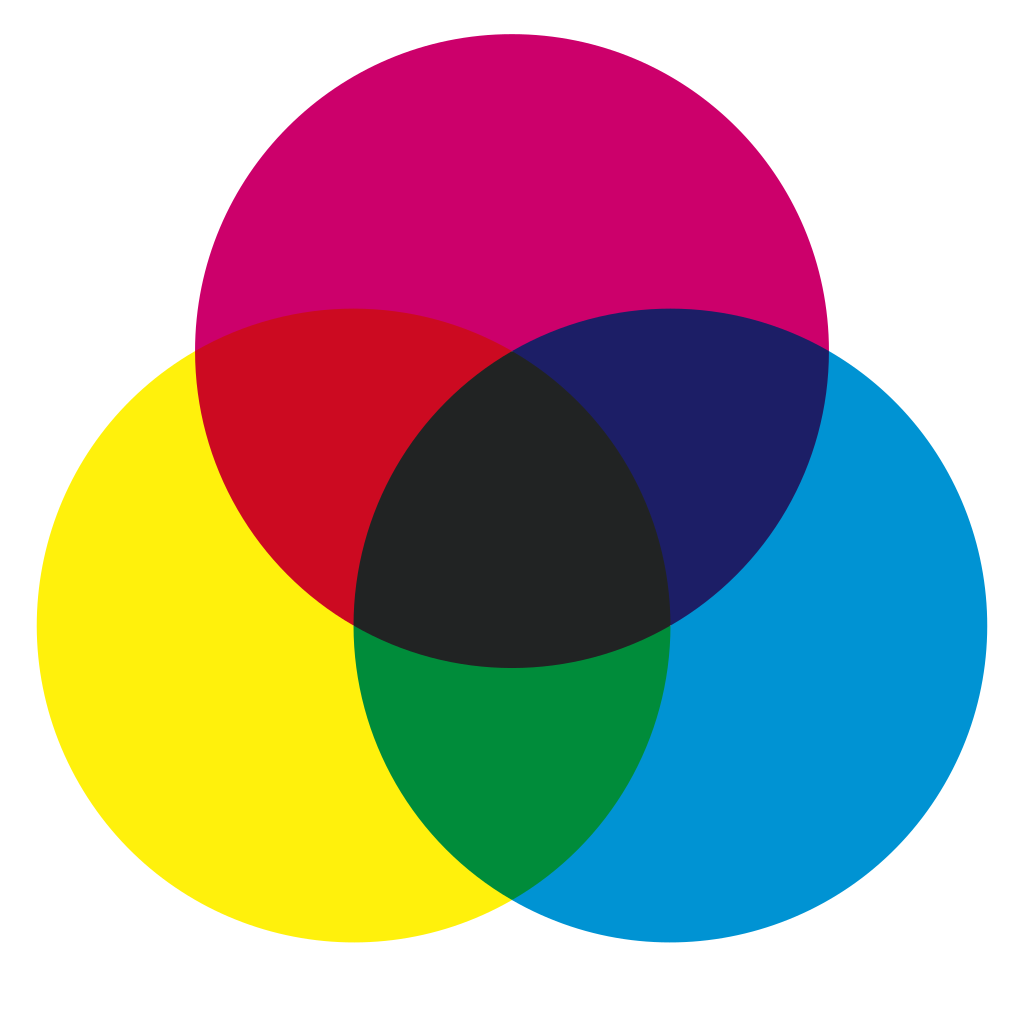 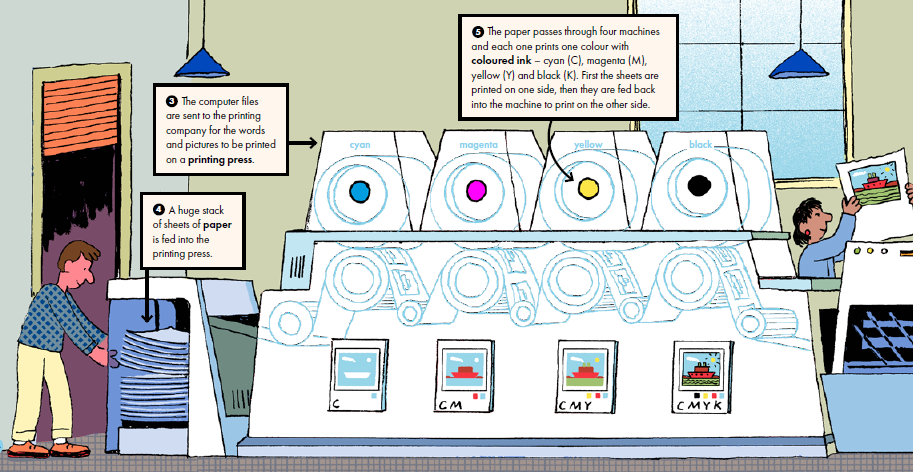 Tisk
Tisk dvěma barvami
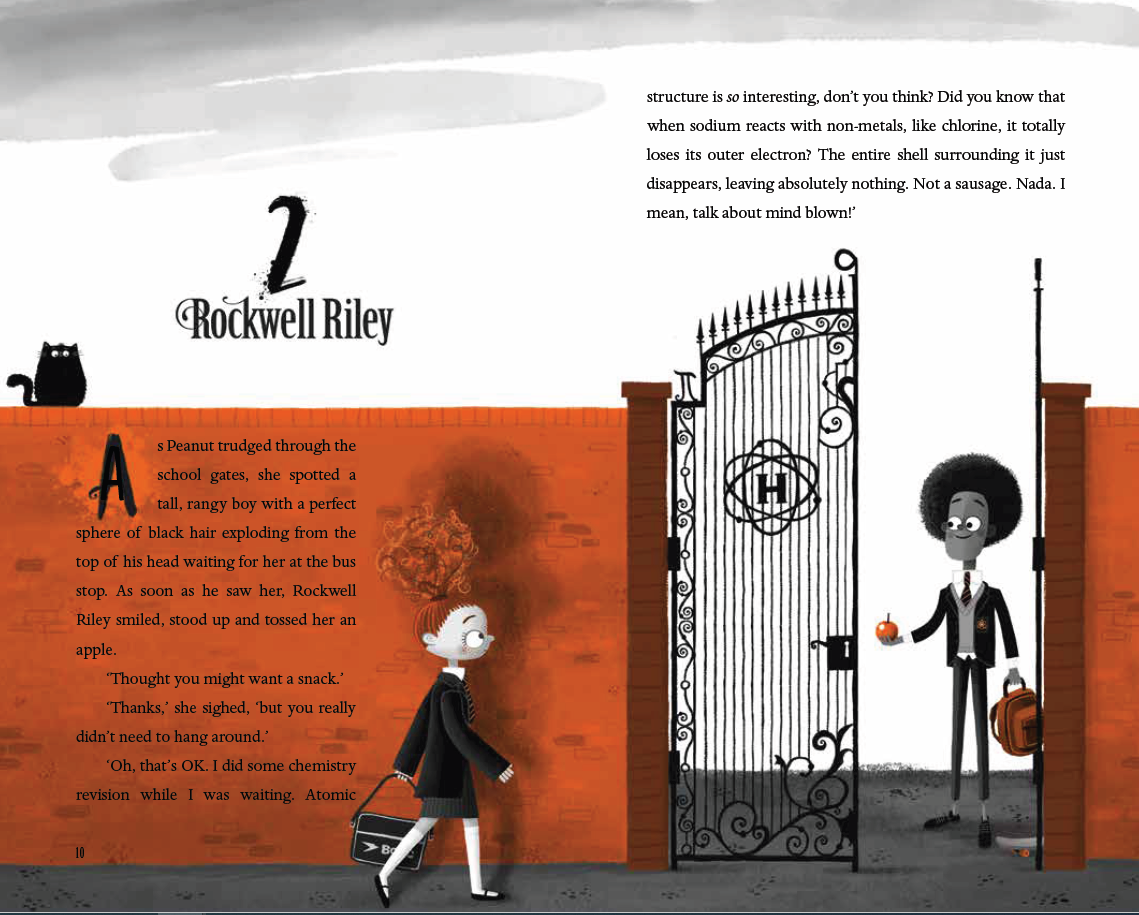 Grafická podoba knihy
GRAFIK

Formát
Vazba
Písmo
Zákres/maketa
Obálka
Papír
Tisk
Technologie

SAZEČ
Doplňkové technologie
Parciální lak
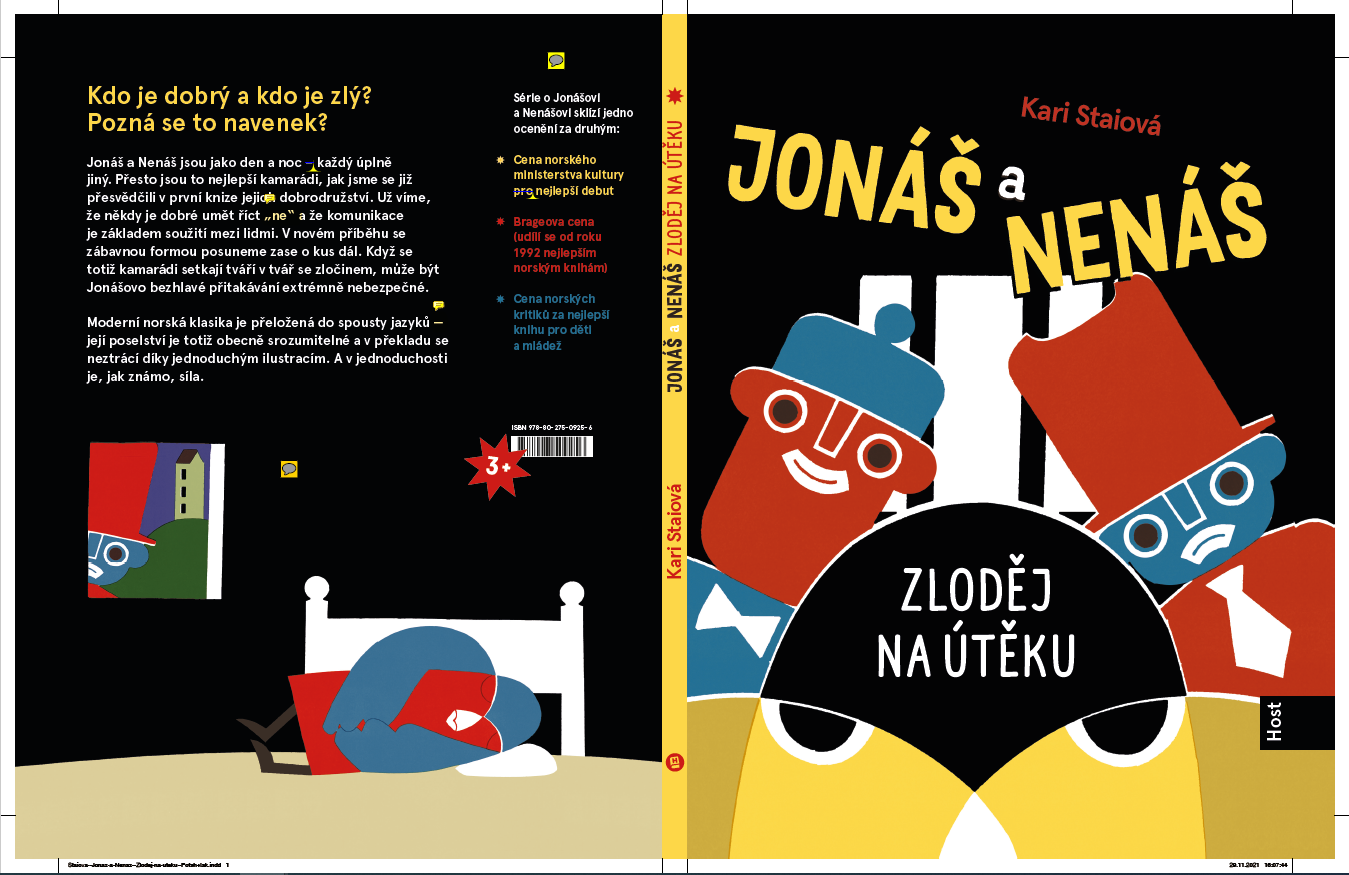 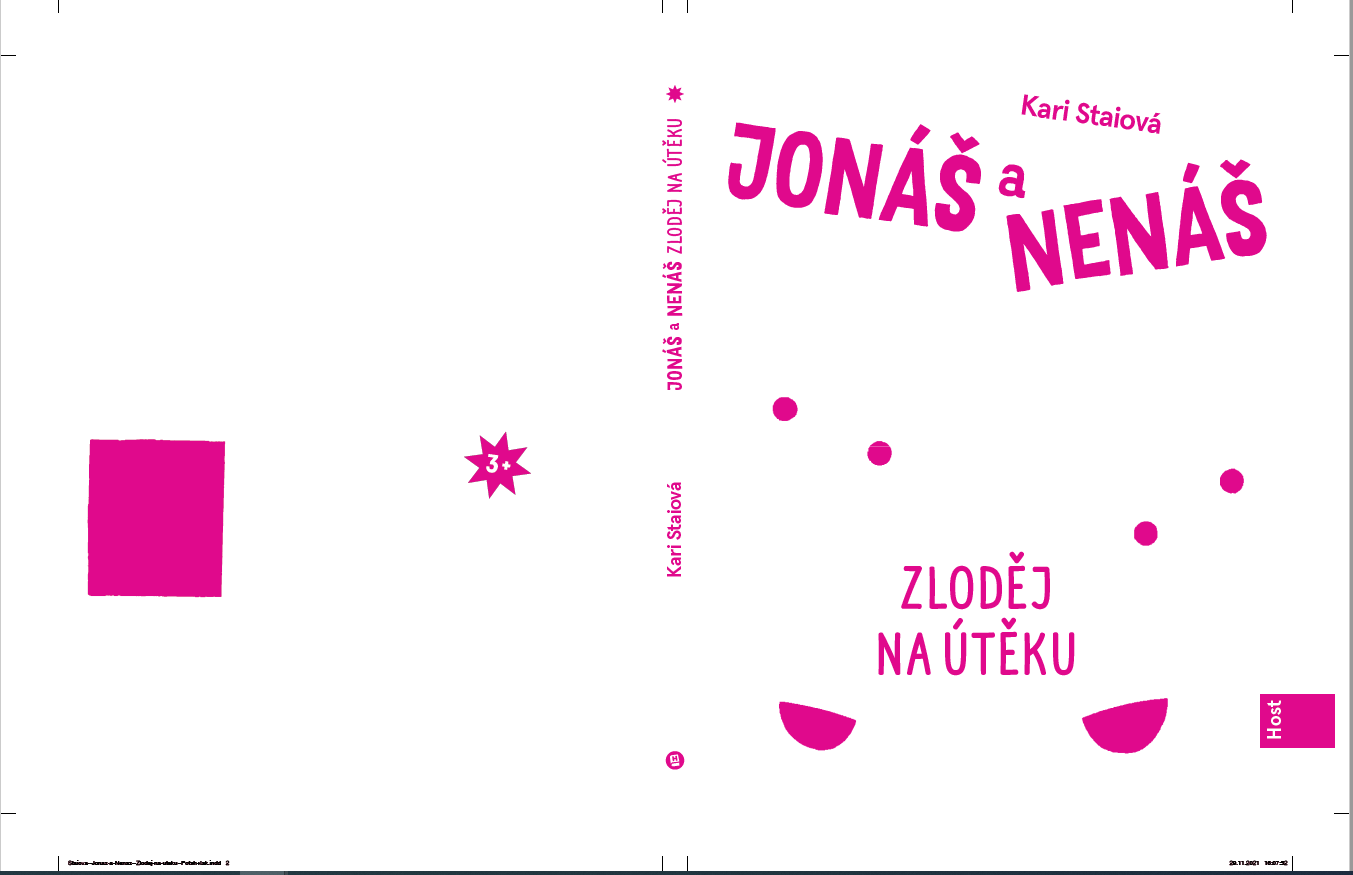 Doplňkové technologie
Parciální lak
3D lak
Doplňkové technologie
Parciální lak
3D lak
Sleporažba
Doplňkové technologie
Parciální lak
3D lak
Sleporažba
Ražba z folie
Grafická podoba knihy
GRAFIK

Formát
Vazba
Písmo
Zákres/maketa
Obálka
Papír
Tisk
Technologie

SAZEČ
Grafická podoba knihy
GRAFIK

Formát
Vazba
Písmo
Zákres/maketa
Obálka
Papír
Tisk
Technologie

SAZEČ 

Uvést všechno do praxe
(odstavce, odstavcové zarážky, dělení slov, řeky, sirotci, vdovy)
Sazba
Lepší a plynulejší čitelnost textu
Ergonomie čtení s ohledem na cílovou skupinu
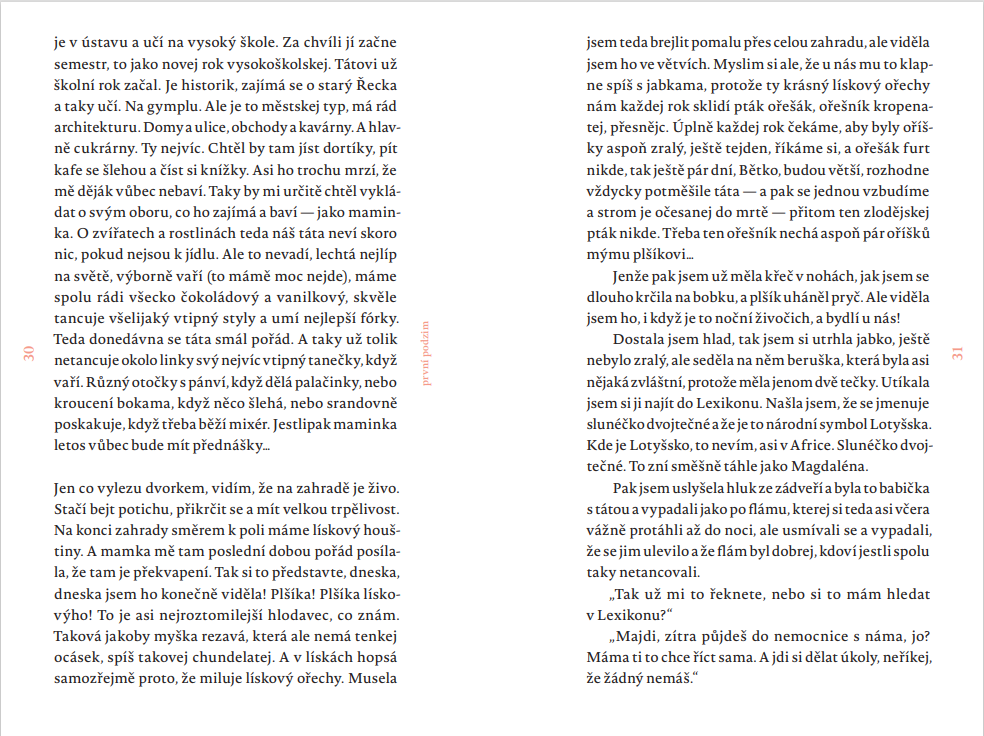 Sazba
Do bloku
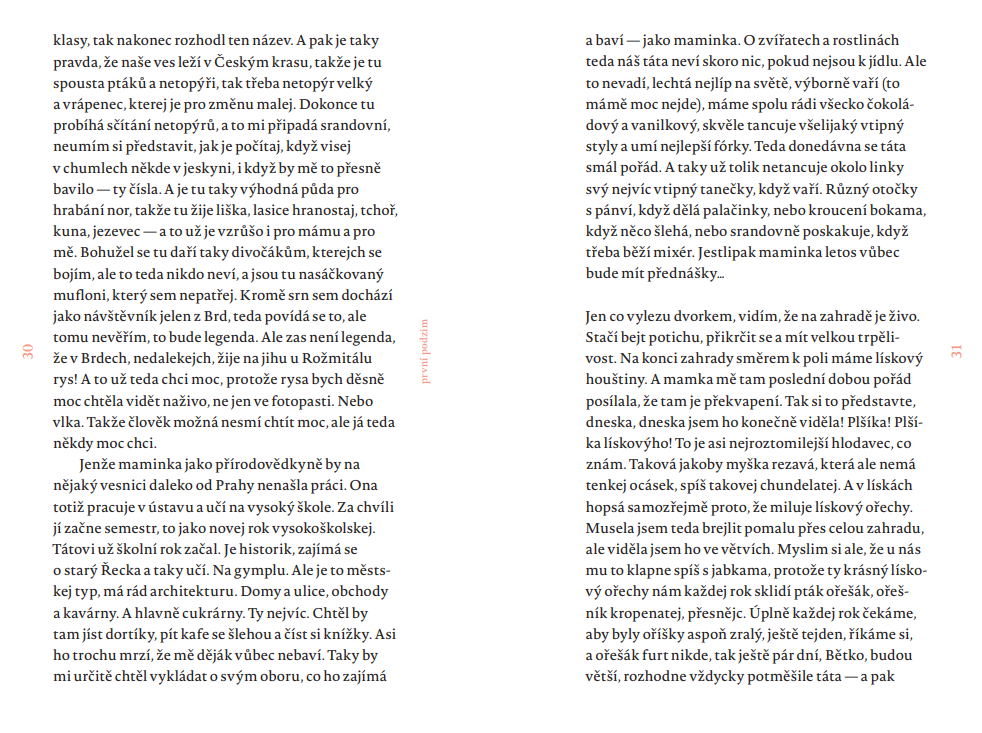 Sazba
Na praporek
Korektury sazby
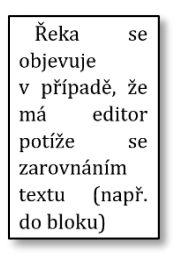 Řeka		nevhodné rozložení mezer pod sebou

Sirotek	osamocený řádek na začátku stránky

Vdova		osamocený řádek 
	na konci stránky
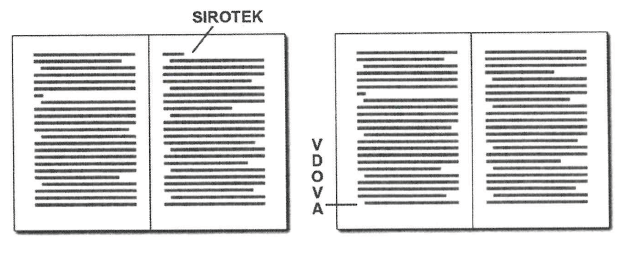 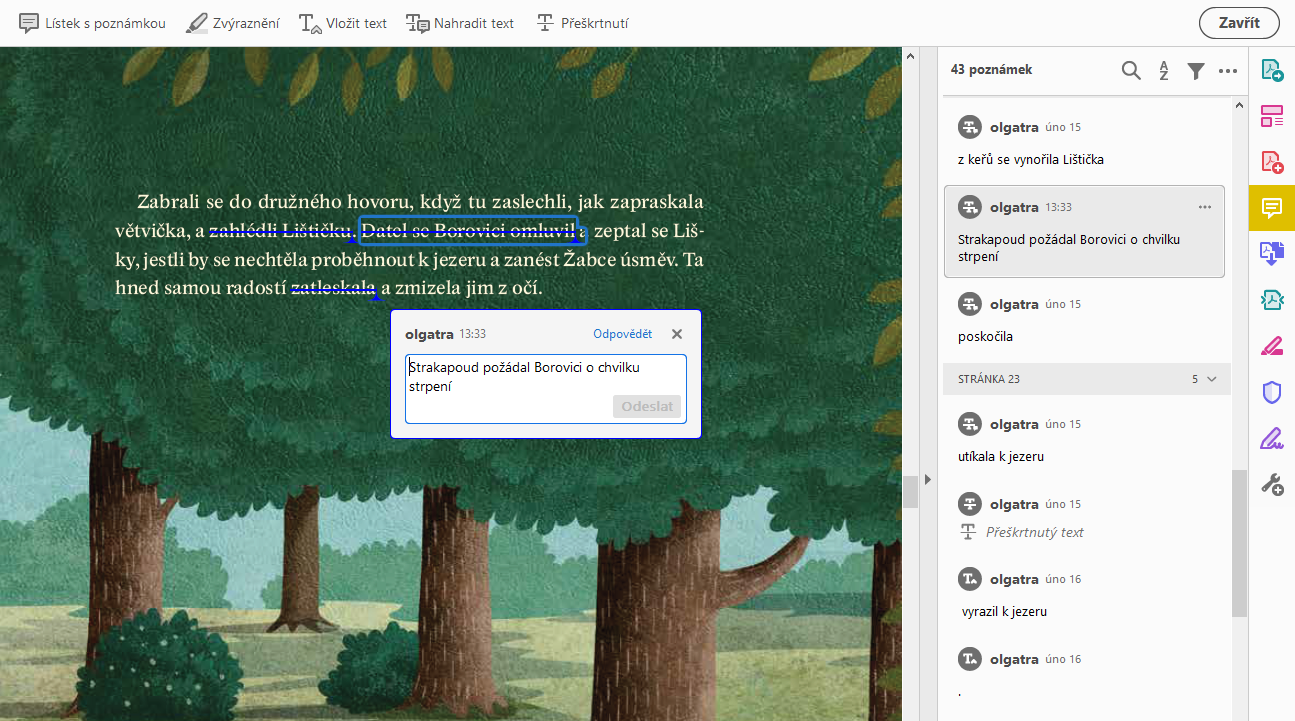 Příprava tiráží
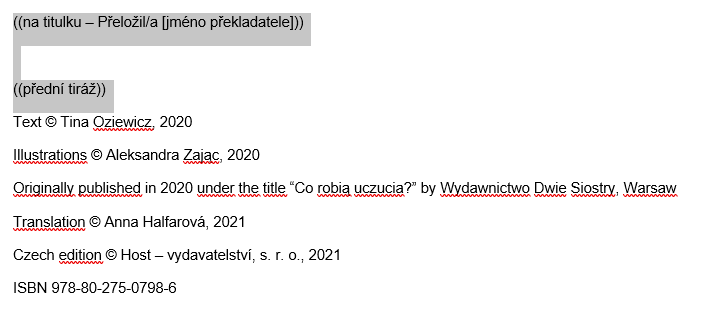 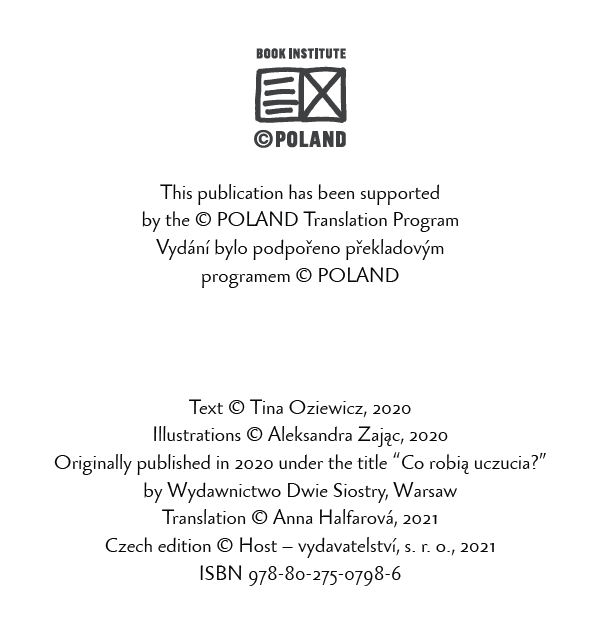 Přední tiráž
Autorská tiráž
Copyrightová stránka
Na stránce proti hlavnímu titulu
Povinně obsahuje ISBN, copyrightové záznamy, poděkování sponzorům v případě grantu
Zadní tiráž (technická)
Povinné údaje: 
autor, titul, překladatel
jméno a adresa nakladatele
jméno a adresa tiskárny
rok prvního vydání
u překladů původní název díla a jméno původního nakladatele
ISBN
Zadní tiráž (technická)
Nepovinné údaje: 
Autor typografické úpravy, editor, autor doslovu atd.
Jméno odpovědného redaktora, výtvarného a technického redaktora
Počet stránek
Pořadové číslo knihy v nakladatelství
Edice, číslo v edici
Vydání, doporučená cena…
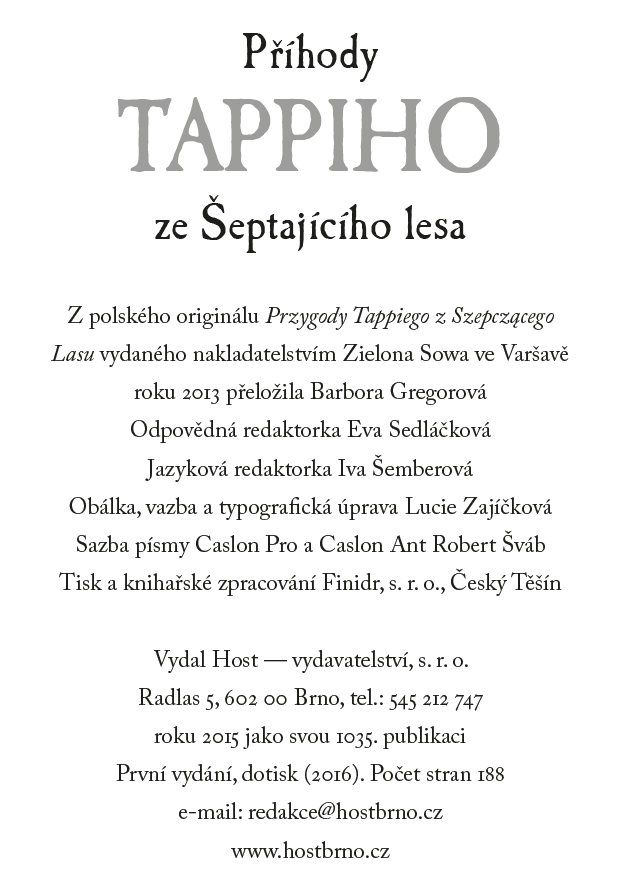 ISBN (International Standard Book Number)
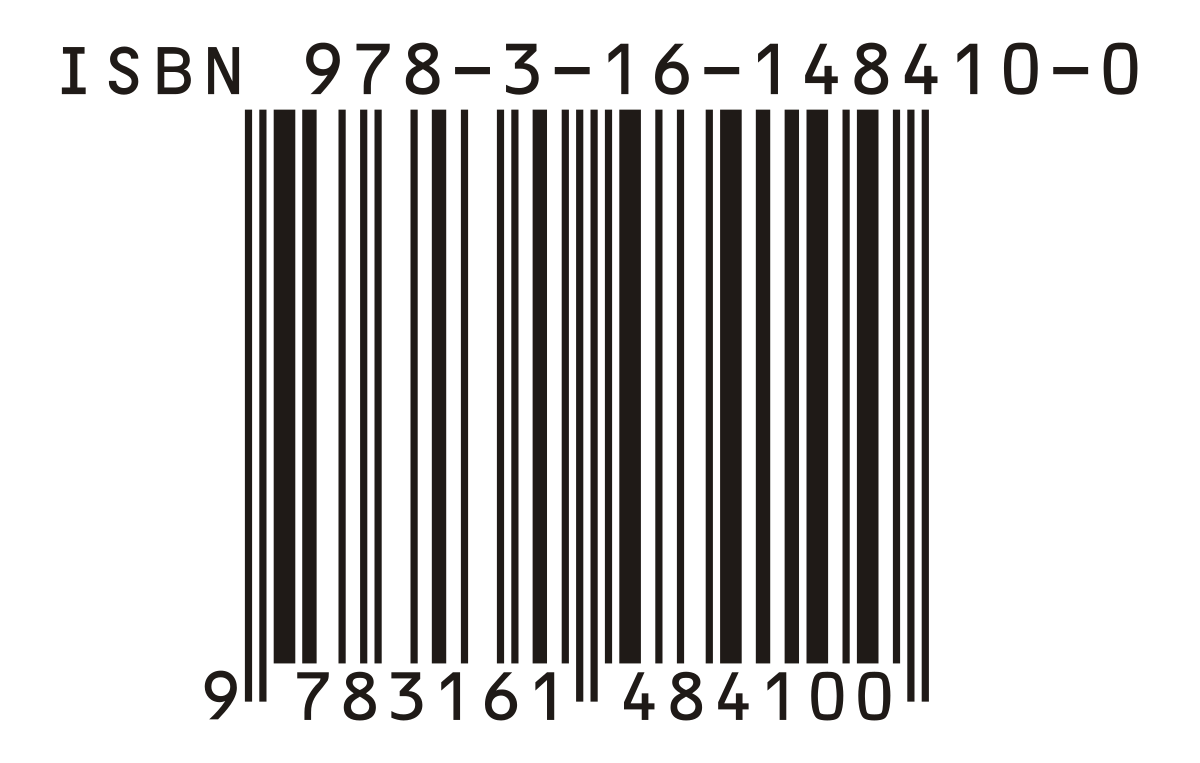 Systém jednoznačného označování knih
Třináctimístný číselný identifikátor každé knihy
Přiděluje jej Národní agentura ISBN
Generuje se podle něj čárový kód – usnadňuje prodej
ISBN (International Standard Book Number)
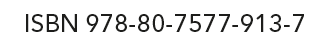 ISBN (International Standard Book Number)
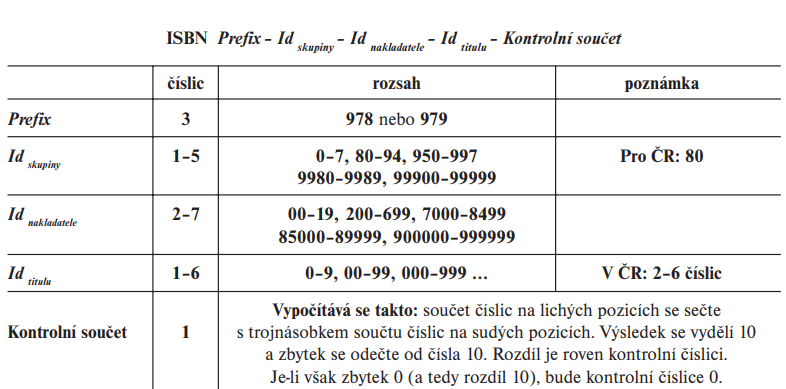 ISBN (International Standard Book Number)
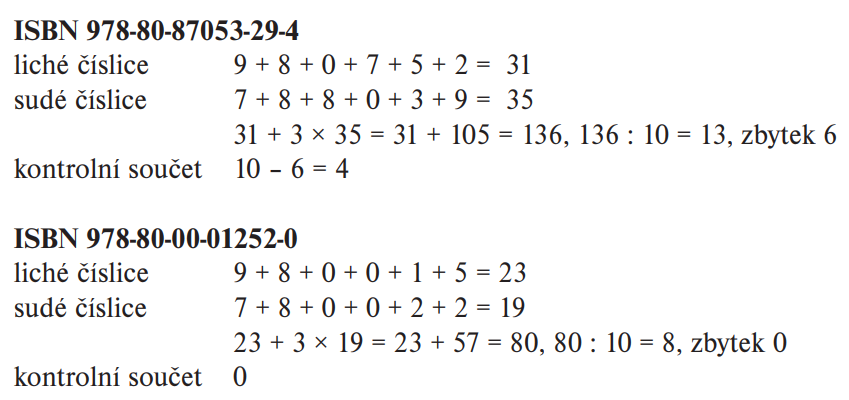 ISBN (International Standard Book Number)
kniha
Kontrolní součet
ČR
Host
Co se skrývá v moři
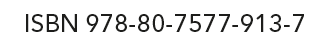 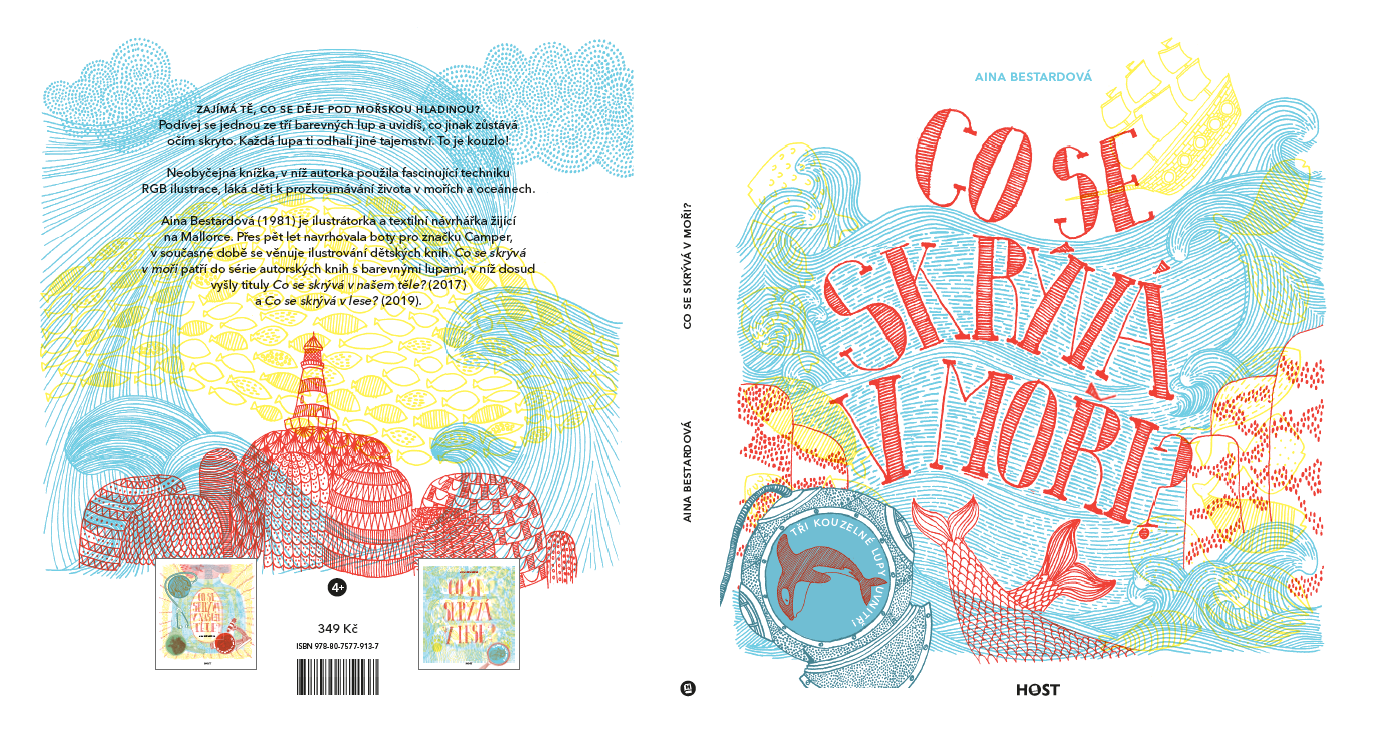 Tisk
Imprimatur 		„Ať se tiskne“
Tiskové podklady	soubory, které se pošlou do tiskárny
Nátisk 			zkušební tisk u složitějších technologií	
Vývěsní archy	před svázáním knihy posílá tiskárna nakladateli ke 					kontrole
Tisk 
Signální výtisky	první vytištěné a svázané výtisky, které zašle 					tiskárna nakladateli před dodávkou celého nákladu
Součásti knihy
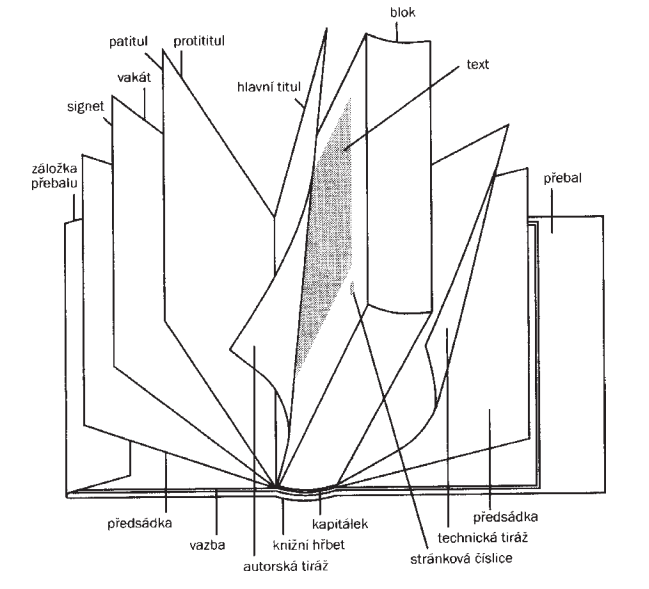 Součásti knihy
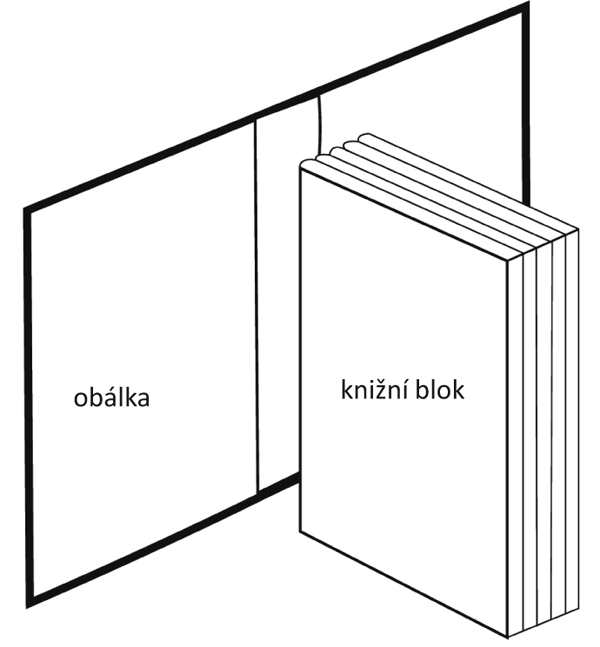 Knižní blok 

Svázané a oříznuté 
stránky bez desek
Součásti knihy
Tiskový arch 		16 stránek na 1 arch
				počet stránek dělitelný 8
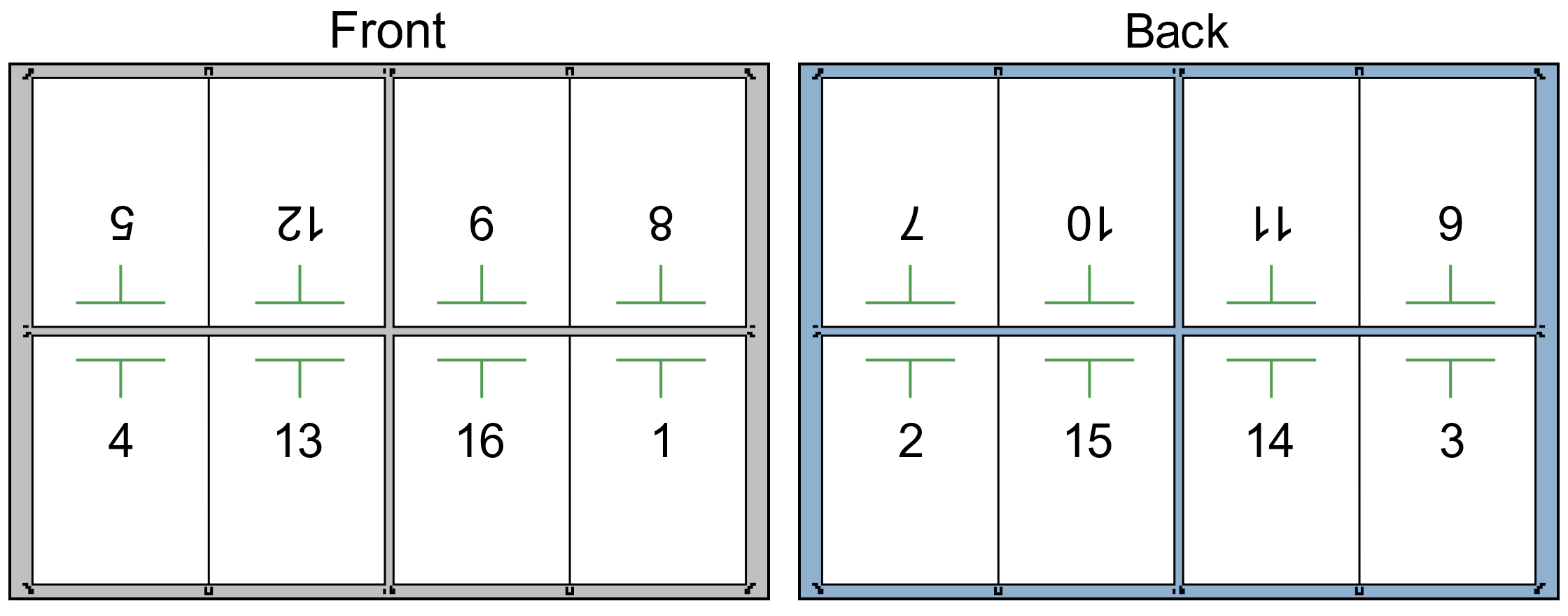 Součásti knihy
Předsádky

Dvojlist z tužšího papíru, pomocí nějž se knižní blok vlepuje do desek
Přední a zadní
Můžou být potištěné vzorem, mapou či jinak
Falešné předsádky nejsou technicky vzato předsádky
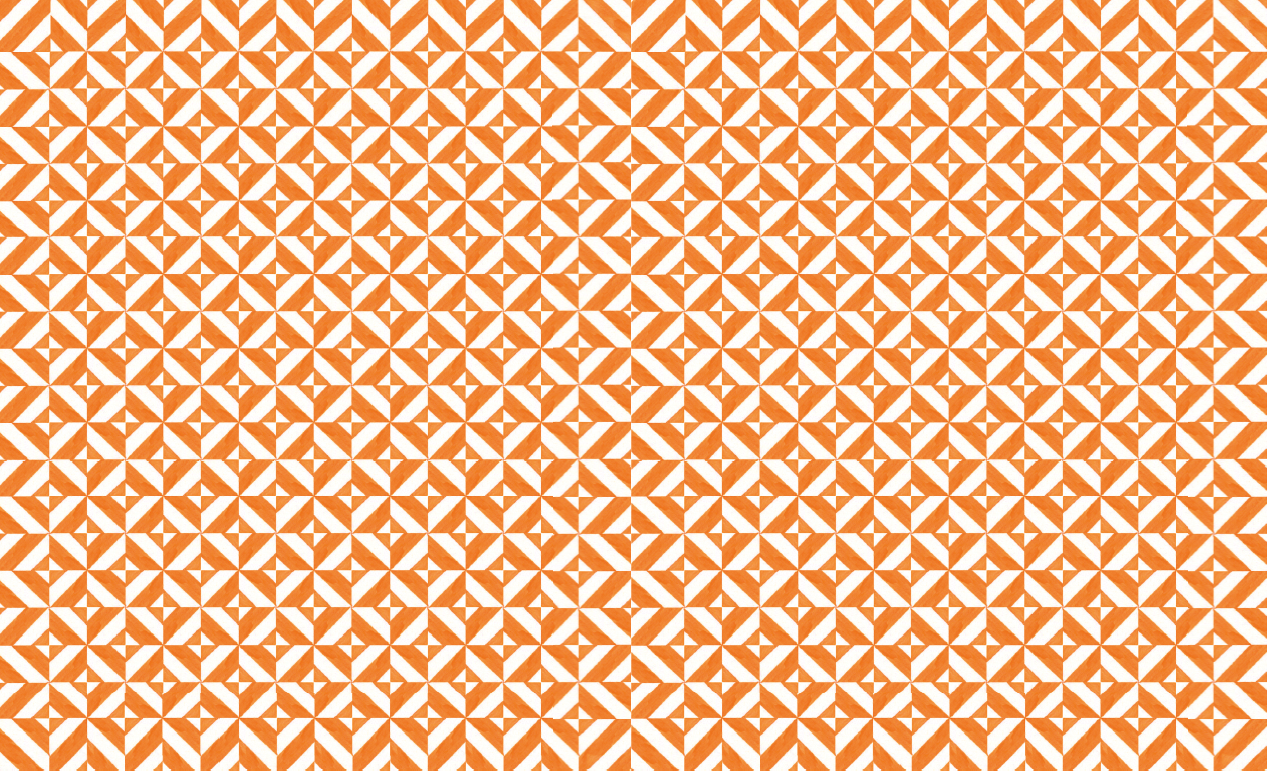 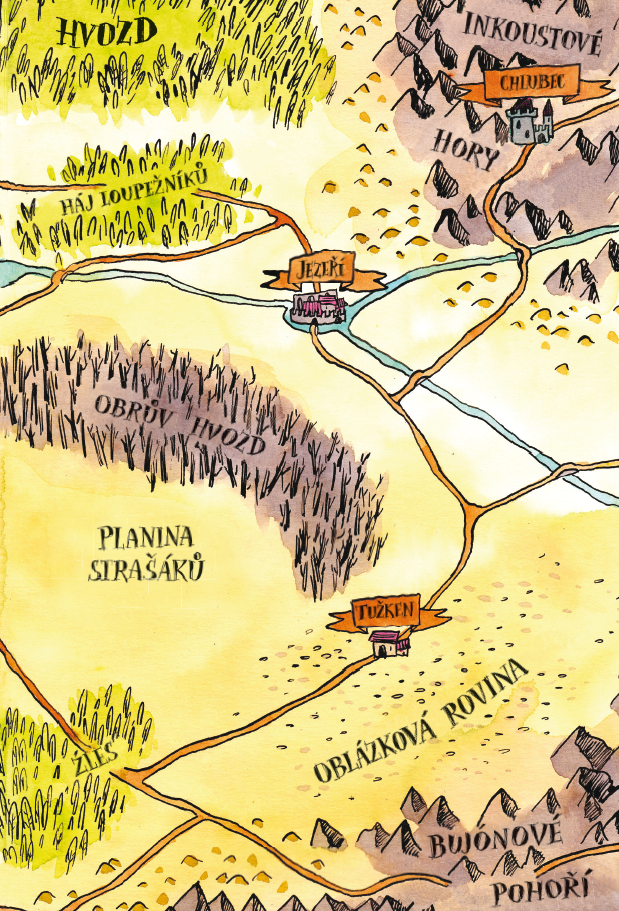 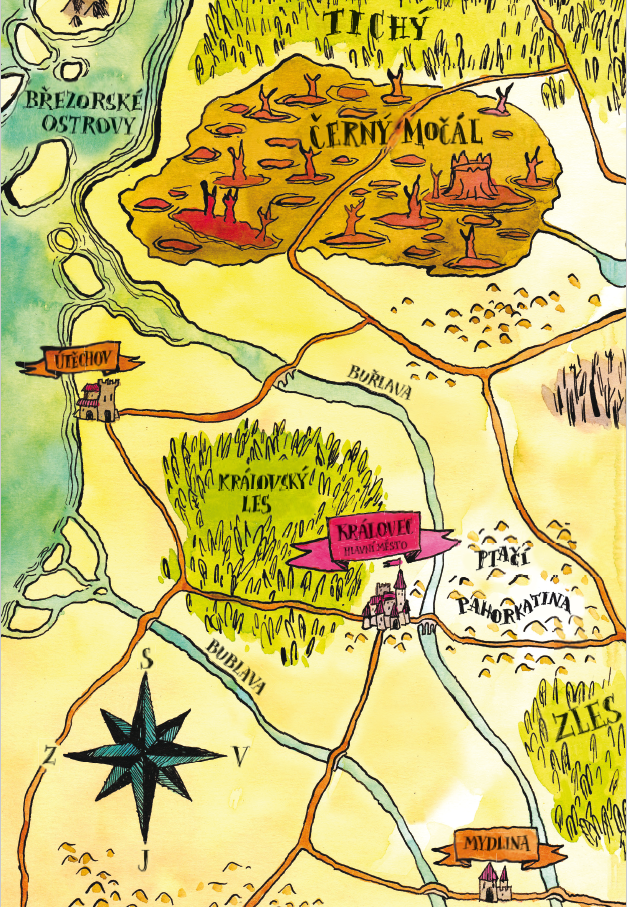 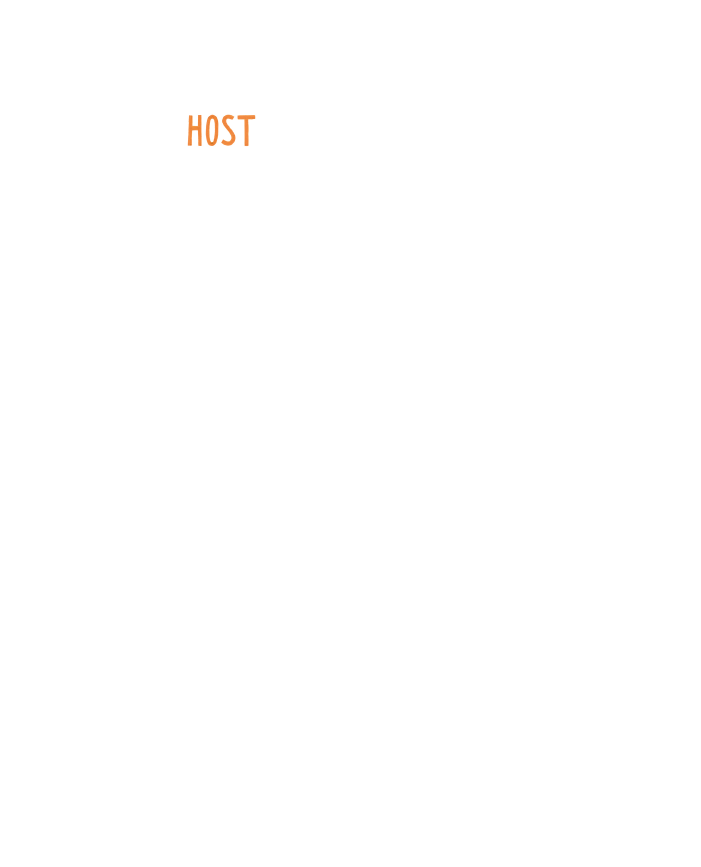 Součásti knihy
Signet

První lichá stránka
se znakem nakladatelství
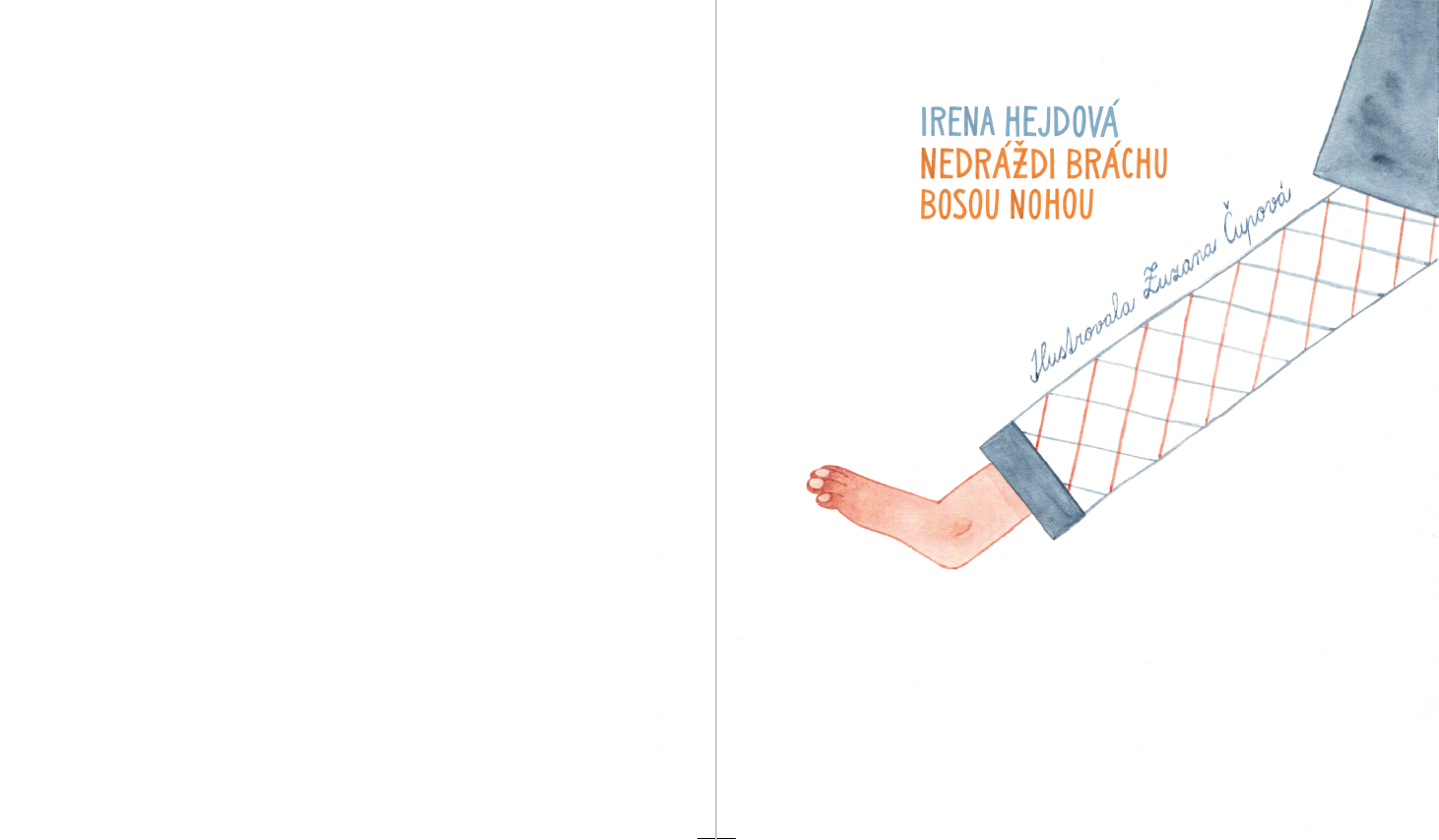 Součásti knihy
Patitul

Před vlastním titulním listem
Zdvojení informací pro případ vytržení z desek
V knize být nemusí
Pomalejší vstup do knihy
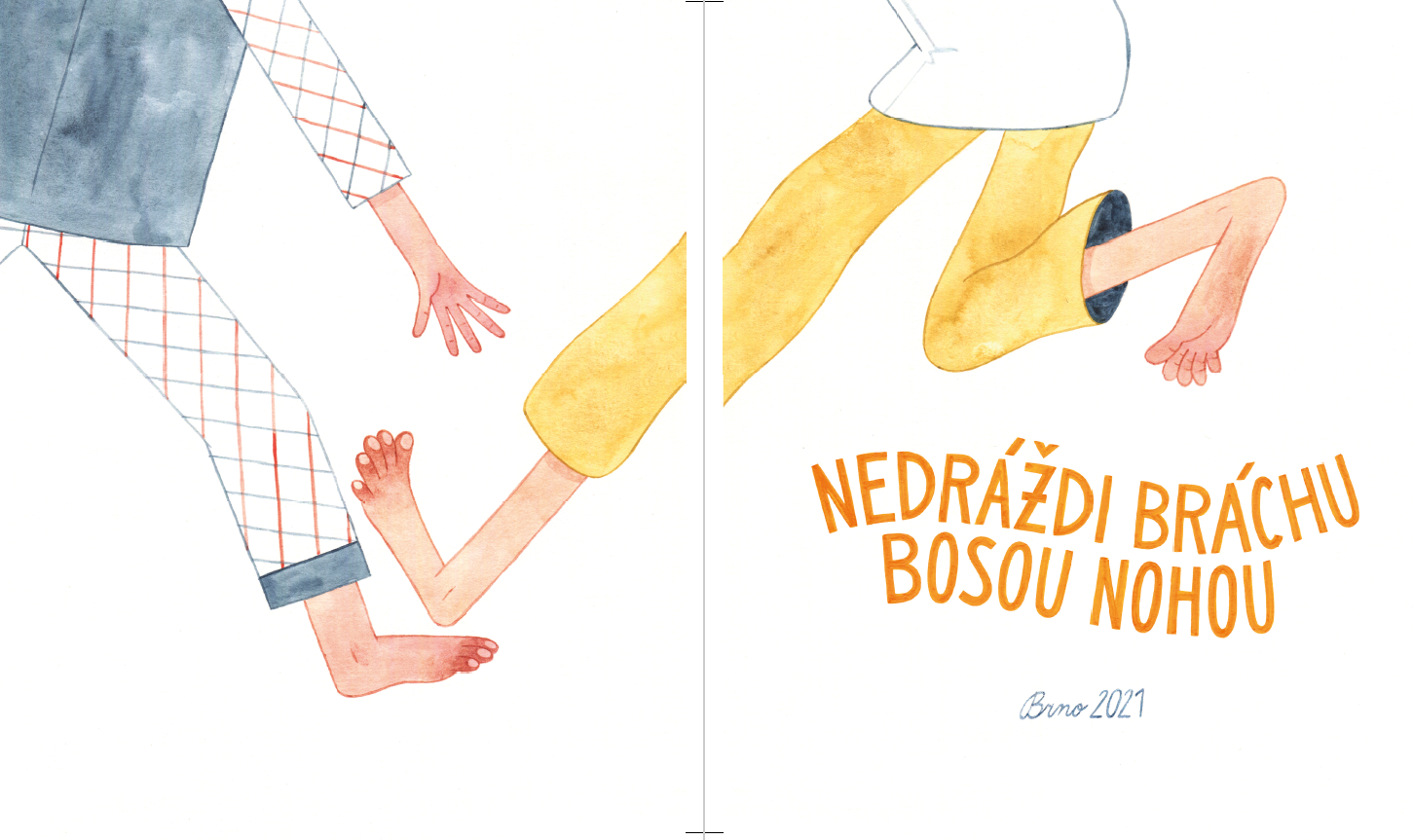 Součásti knihy
Hlavní titul

Autor
Název
Nakladatel
Rok 
Na liché straně
Součásti knihy
Vakát 		prázdná stránka kdekoliv v knize

Kapitálek	původně proužek plátna, na nějž se
			přišívaly archy, dnes ozdobný proužek

Stužka 	záložka vlepená do hřbetu
Součásti knihy
Obálka 

Tenčí karton, do nějž je vlepen knižní blok měkkých vazeb
Součásti knihy
Potah  	Barevný polep desek pevných vazeb.
		V případě, že má kniha ještě přebal, může být i černobílý.


Přebal	Barevný krycí list papíru, který se navléká na potažené 			desky. Trhá se a ztrácí se.

Klopy	Přesah přebalu
Součásti knihy
Desky  

Kartonová 
ochrana knih 
s pevnou 
vazbou
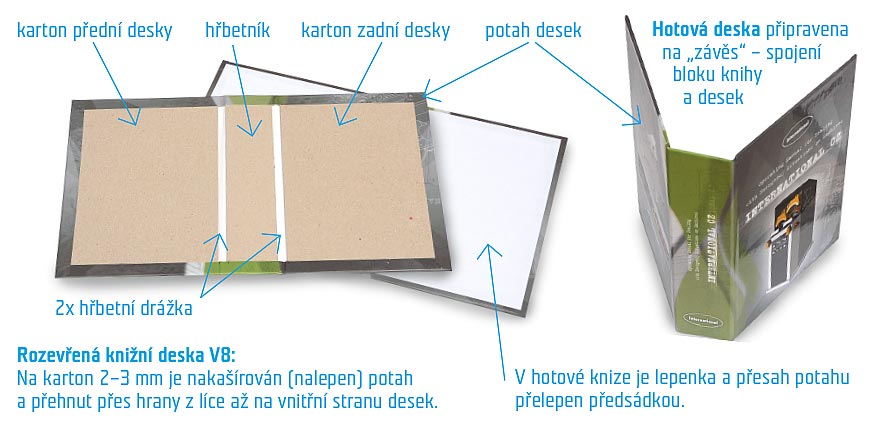 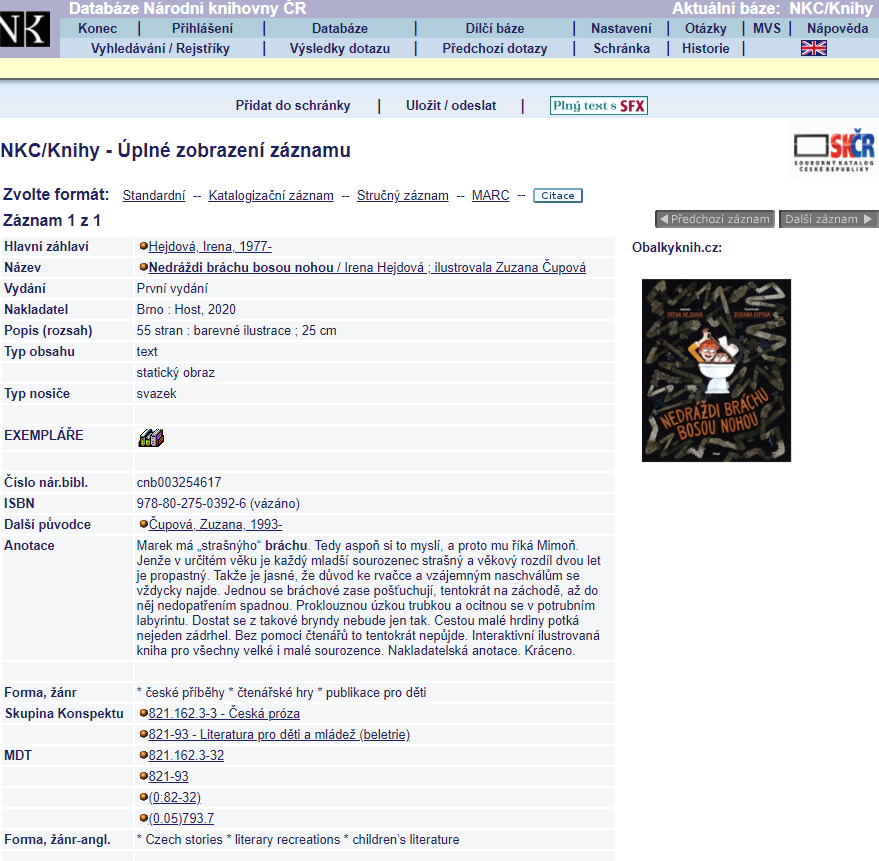 Povinnosti nakladatele 
po vydání knihy
Katalogizační záznam v Národní knihovně
Povinnosti nakladatele po vydání knihy
Povinné výtisky 		2 NK, 1 MZK, 1 VKO + 1 pro příslušnou 					regionální knihovnu
Ohlašovací povinnost 	ohlásit vydání knihy vybraným  cca 18 					knihovnám stanoveným zákonem
Autorské výtisky		počet stanoven smlouvou (autor, ilustrátor,
				zastupující zahraniční agentura)
Recenzní výtisky		novinářům, blogerům, instagramerům…
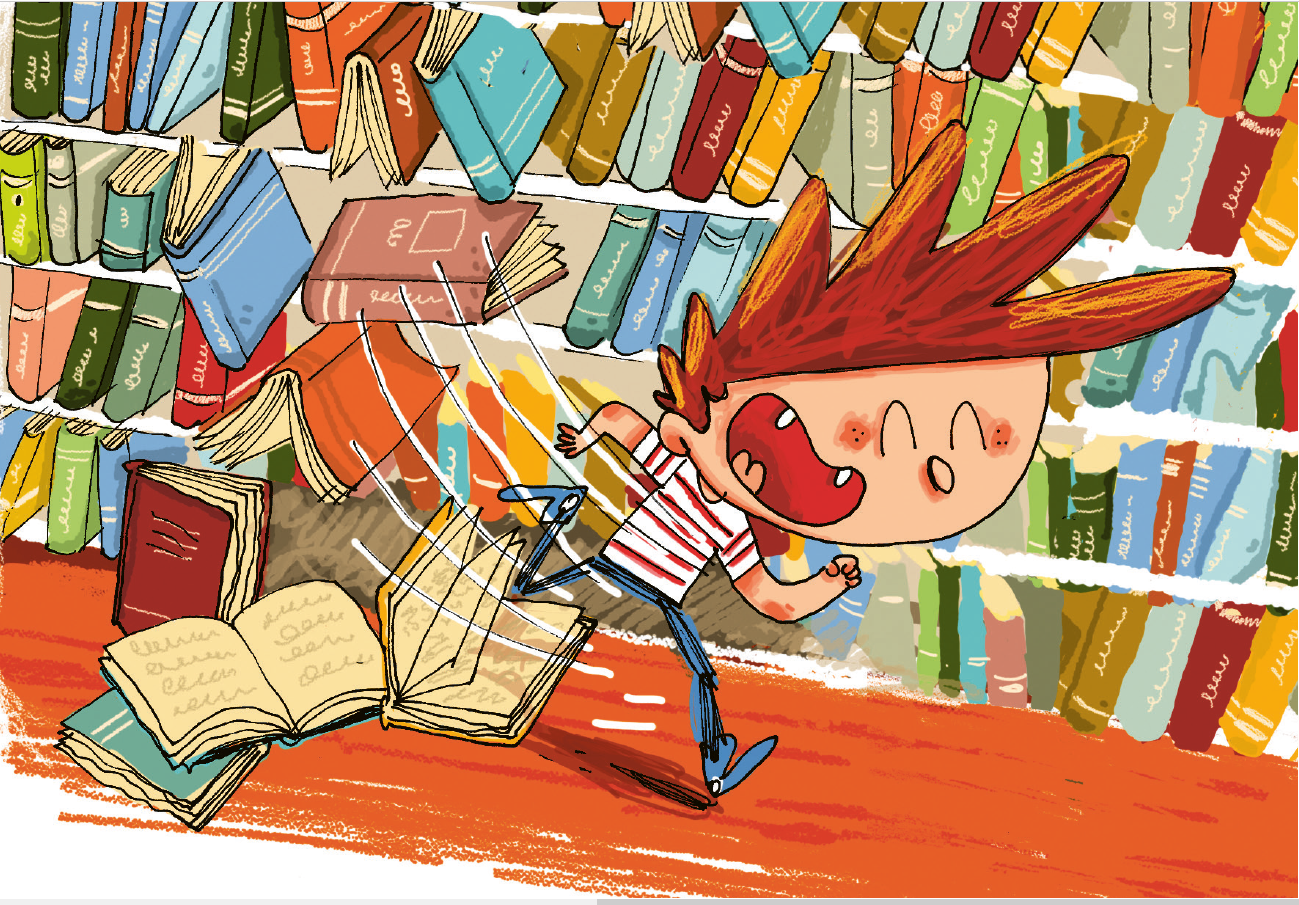 Díky za pozornost!
Použité ilustrace
©Andrés Lozano
©Liliana Fortunyová
©Aina Bestardová
©Johan Troïanowski 
©Zuzana Čupová
©Oksana Bula
©Marianne Dubucová




©Kari Staiová
©Rob Biddulph
©Veronika Zacharová
©Marta Kurczewska
©Emilia Dziubaková
©Eliška Chytková
©Enrique Lorenzo
Zdroje a užitečné odkazy
Pistorius, Vladimír: Jak se dělá kniha. Příbram: Pistorius & Olšanská, 2011.
Pecina, Martin: Knihy a typografie. Brno: Host, 2011.
Blažek, Filip: Typokniha. Průvodce tvorbou tiskovin. Praha: UMPRUM, 2020.

https://typokniha.cz/navody-postupy-odkazy/
https://www.gymkren.cz/wp-content/uploads/typograficky-tahak.pdf
https://karolinum.cz/files/twb0-navod%20Korektorske_znacky.pdf
https://cs.wikipedia.org/wiki/CMYK
https://vydaniknihy.cz/udelejte-ze-sve-knihy-sperk-knizni-doplnky/
https://www.tiskovyexpress.cz/jak-vydat/jak-pripravit-knihu/vytiskni-vydej-vlastni-knihu/
https://www.cdsm.cz/rozmery-a-formaty-papiru
https://prirucka.ujc.cas.cz/
https://www.korpus.cz/
https://www.databazeknih.cz/
https://www.iliteratura.cz/
https://text.nkp.cz/katalogy-a-db/katalogy-nk-cr